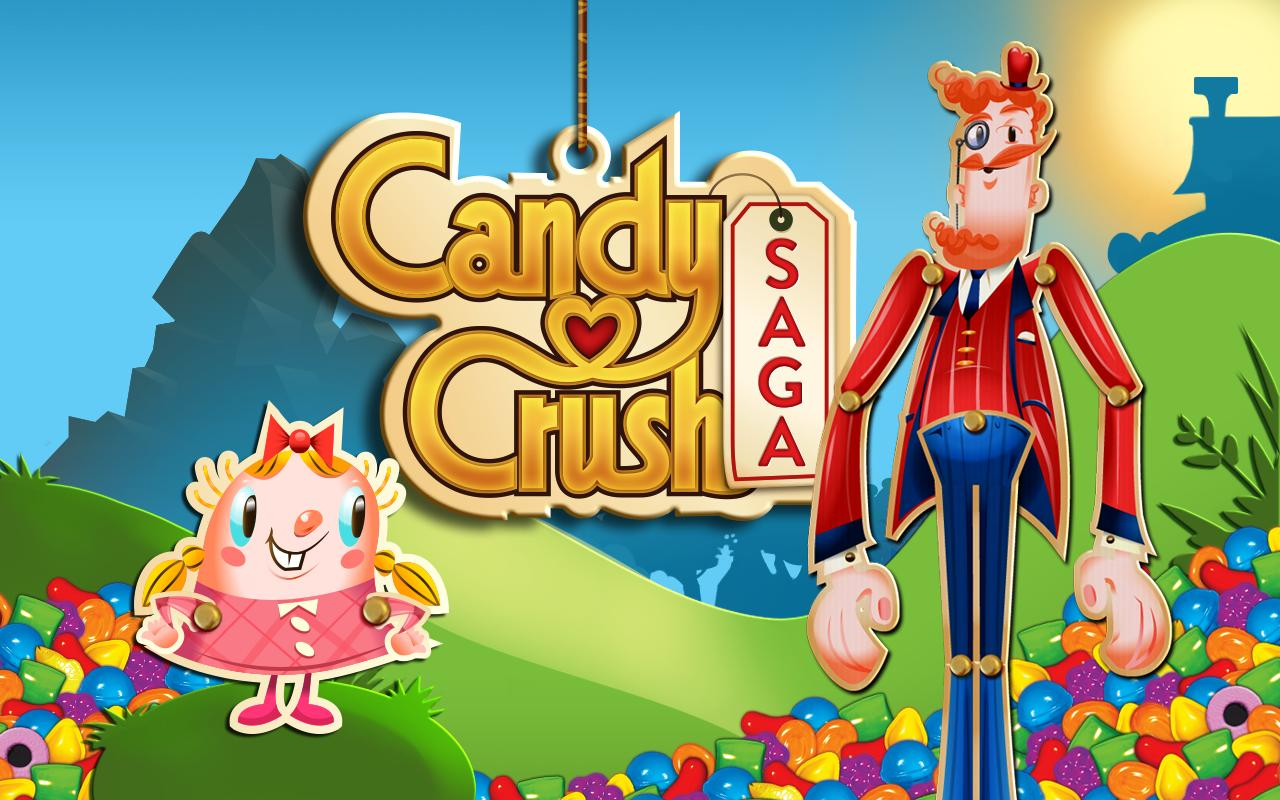 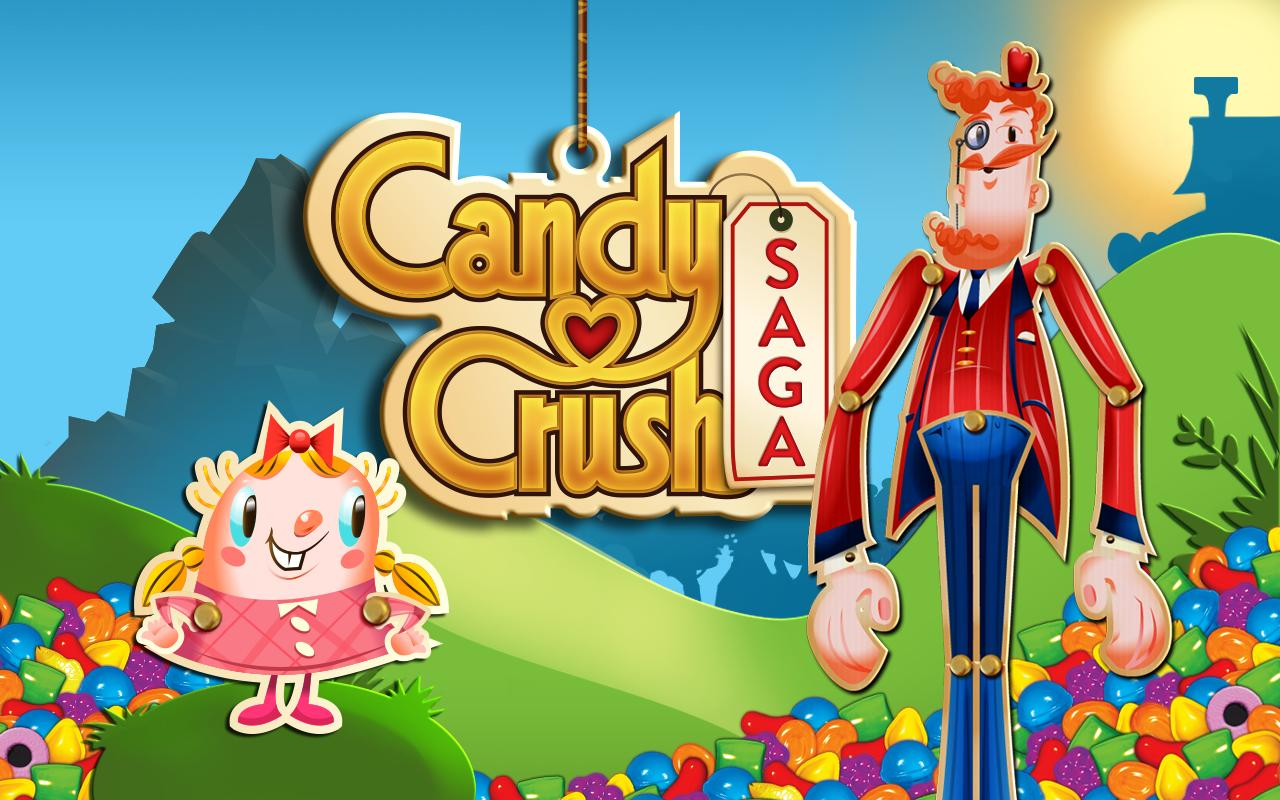 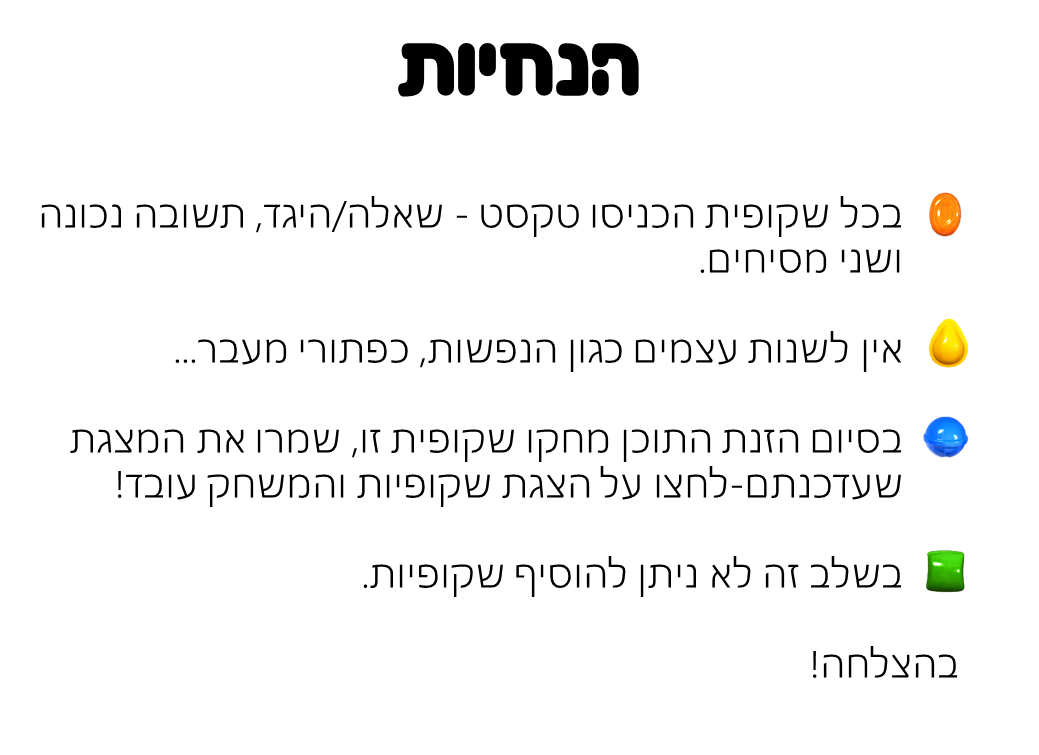 אורי אלון- ארגז הכלים למורה המקוון
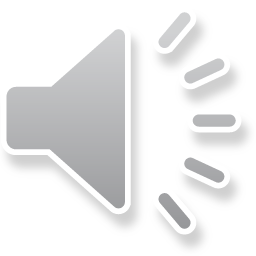 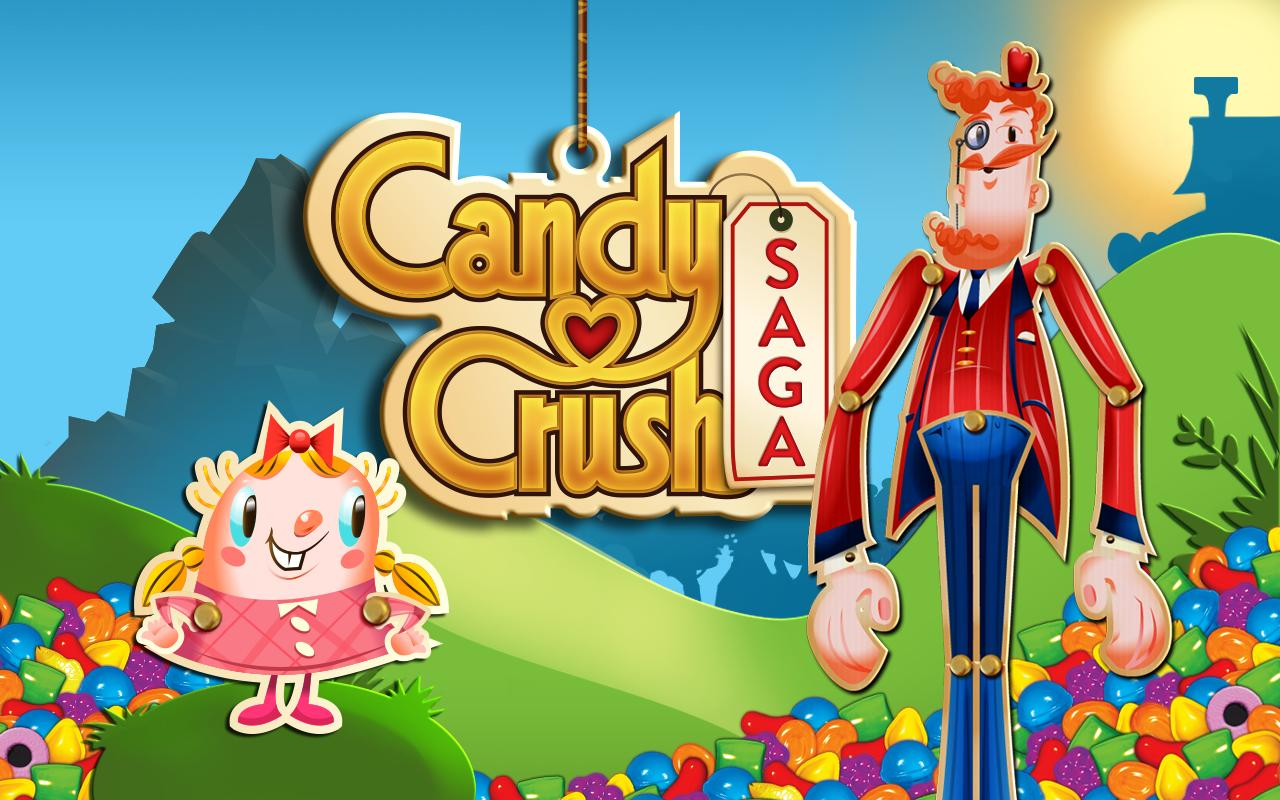 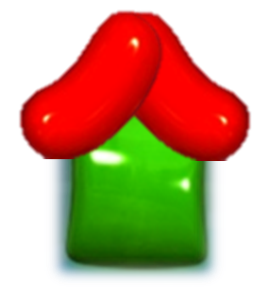 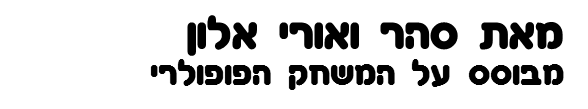 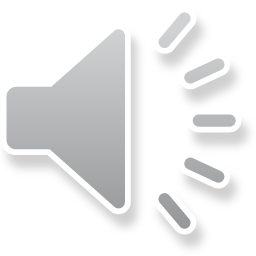 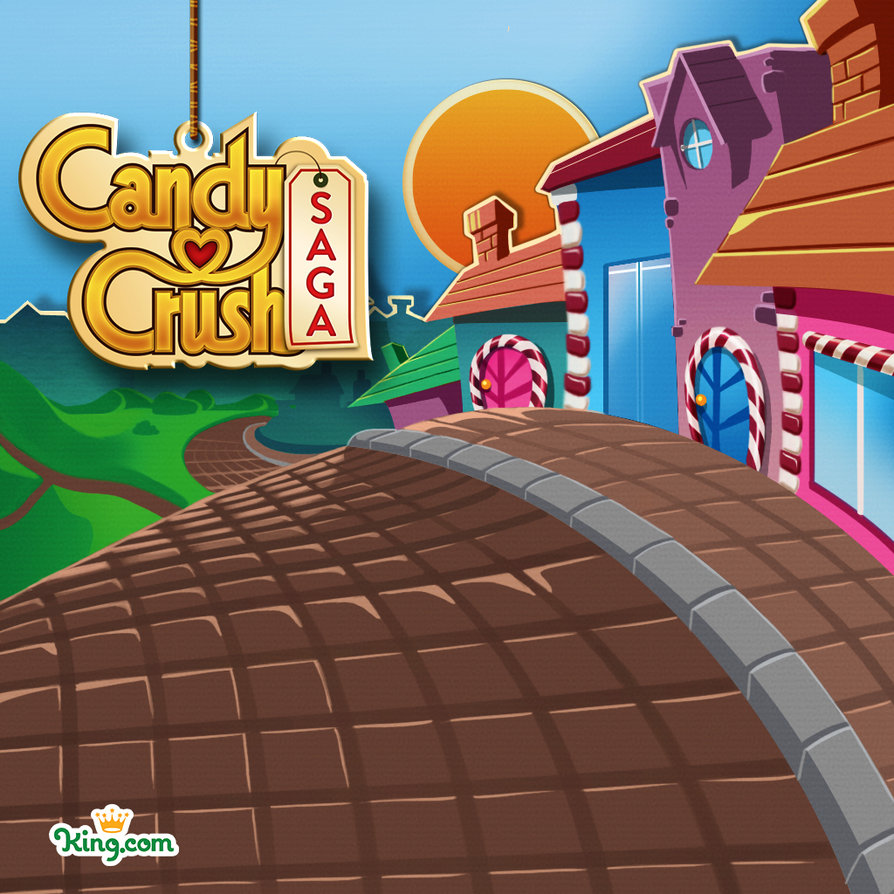 כמה מדינות יש בעולם?
510
240
120
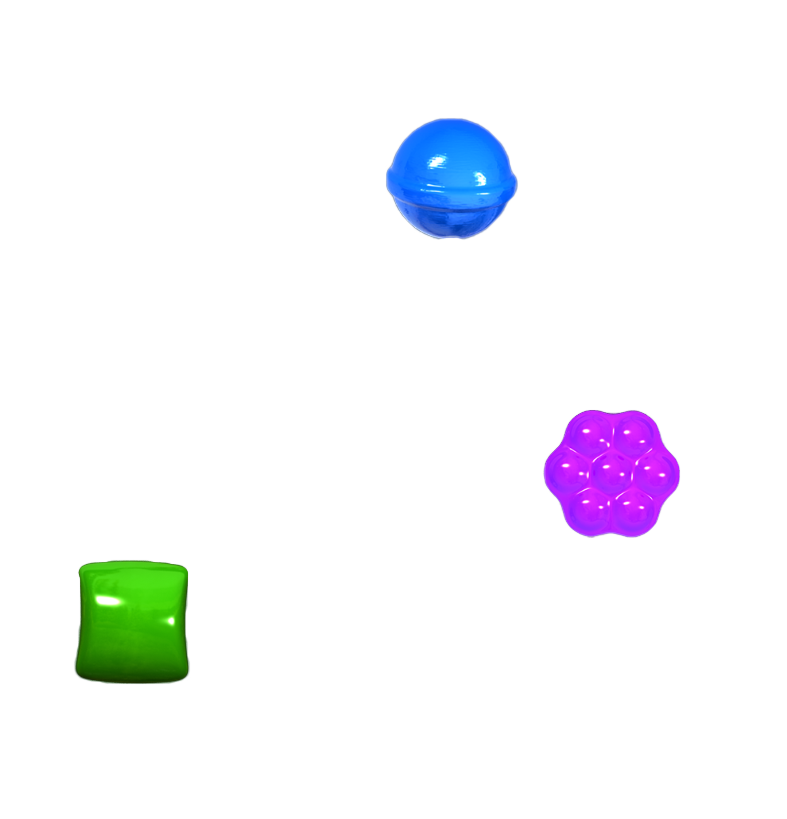 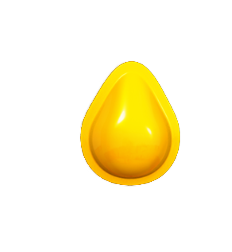 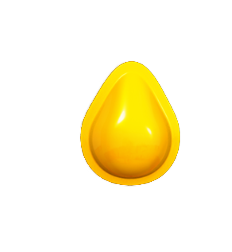 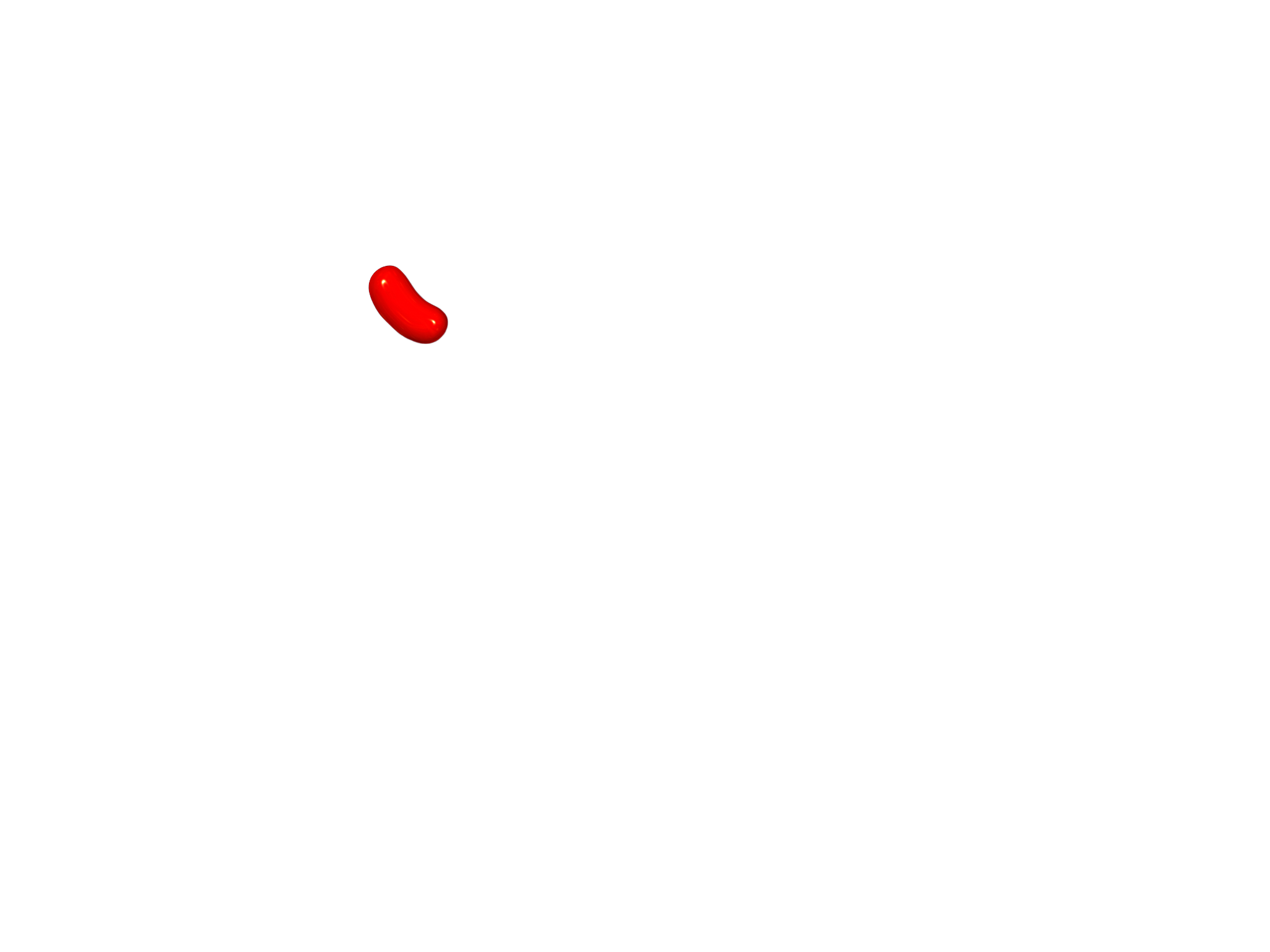 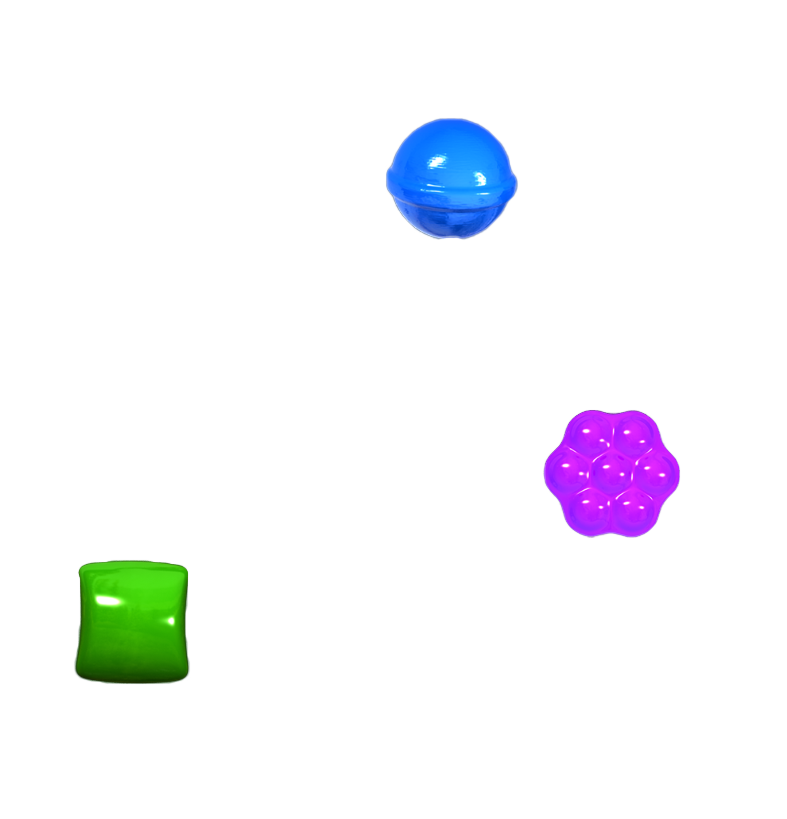 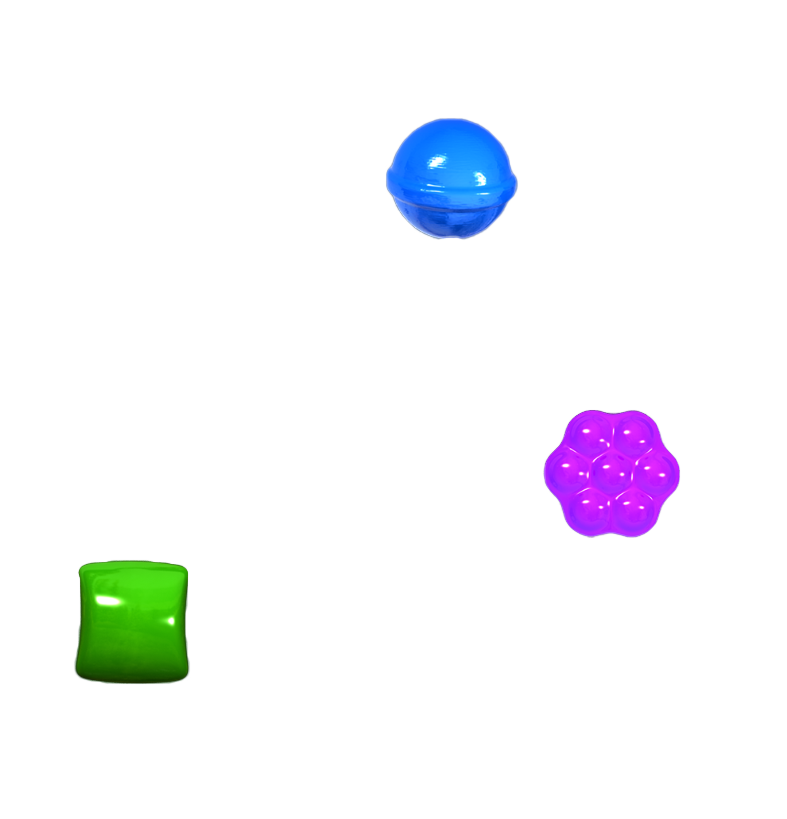 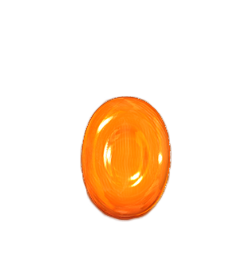 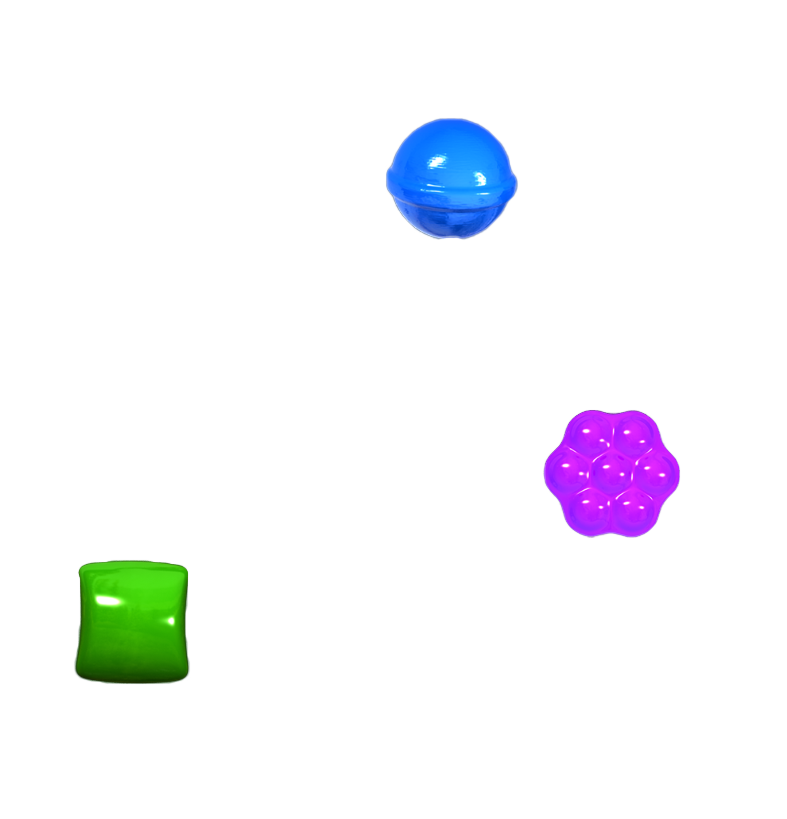 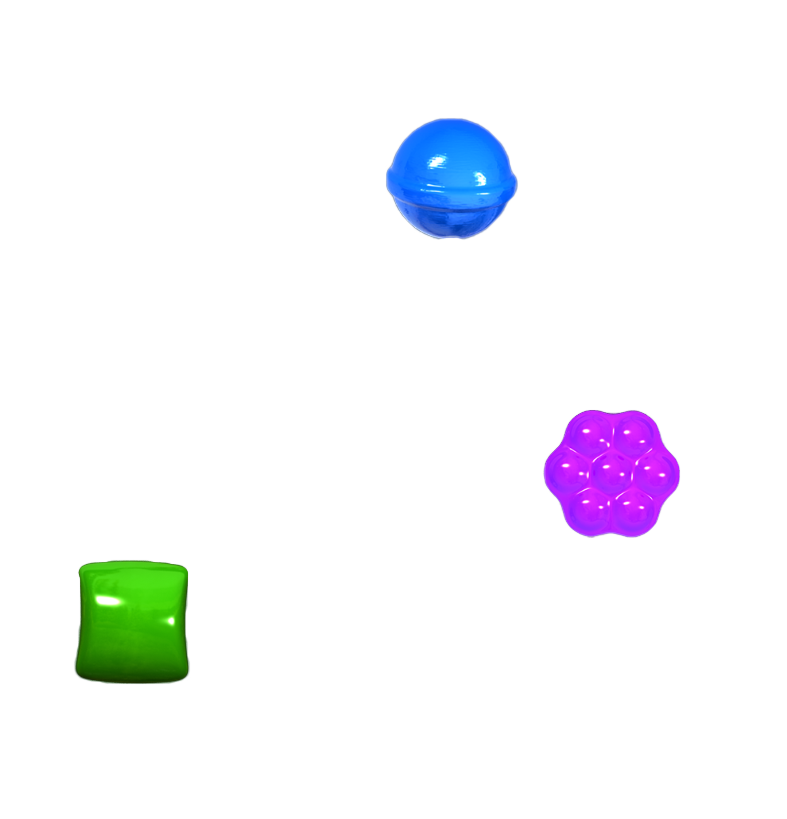 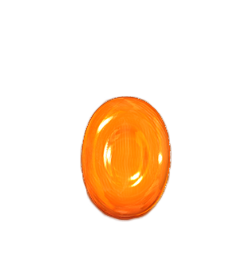 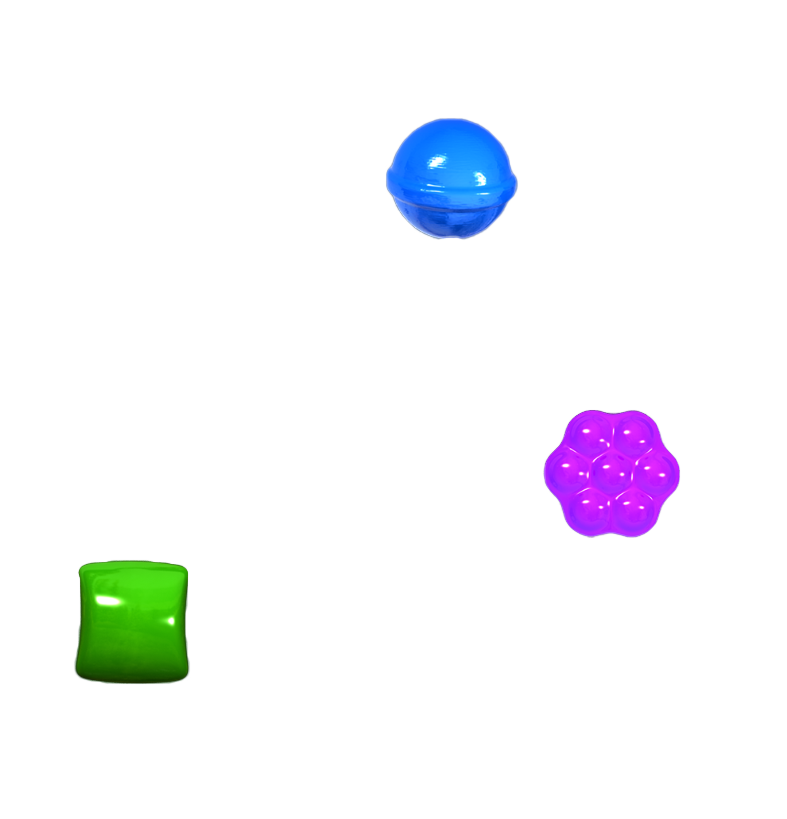 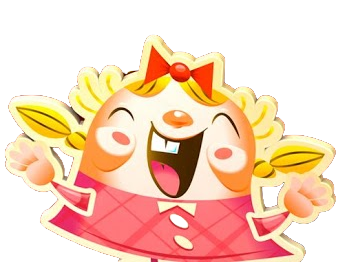 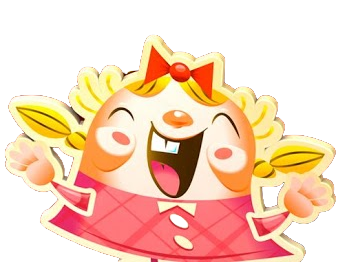 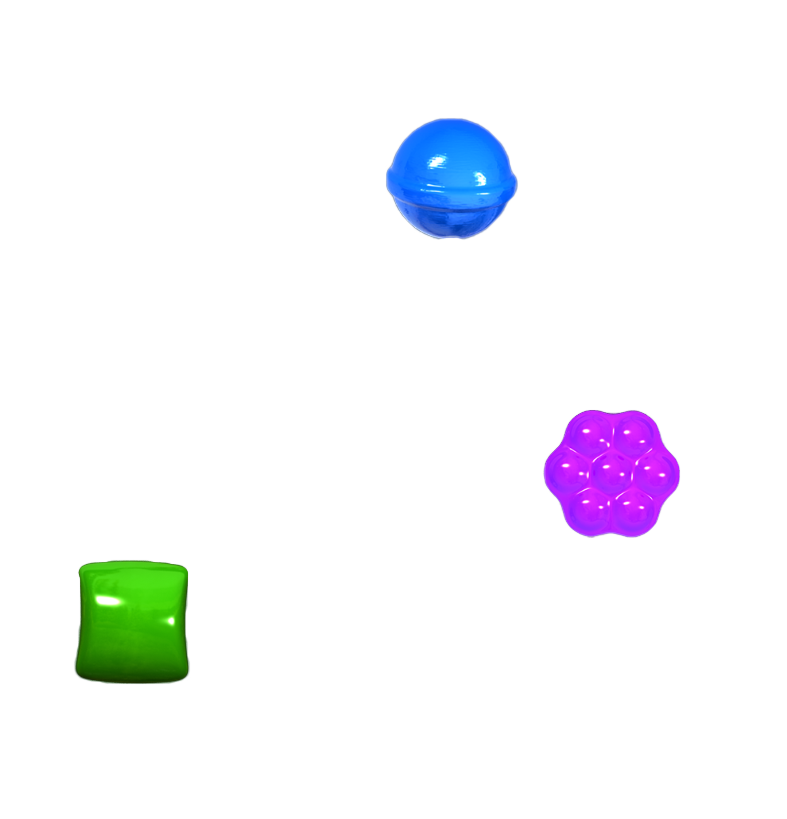 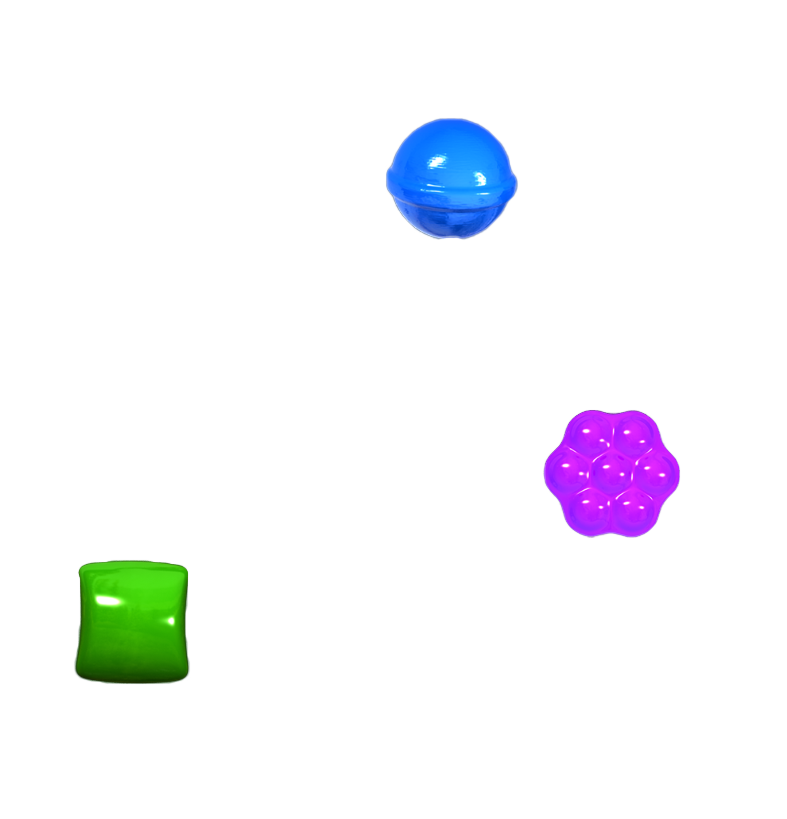 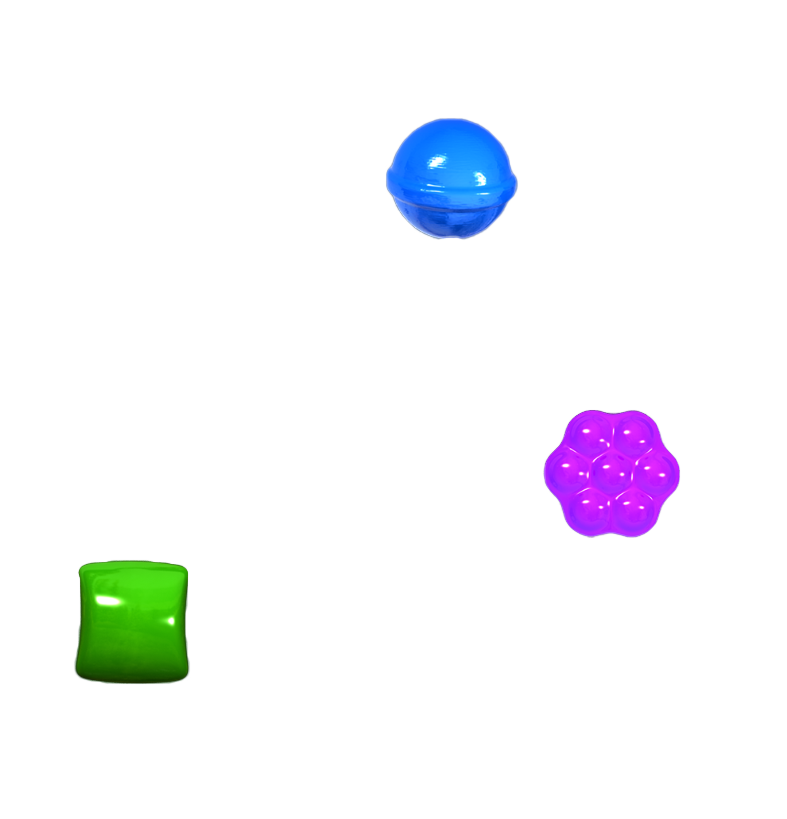 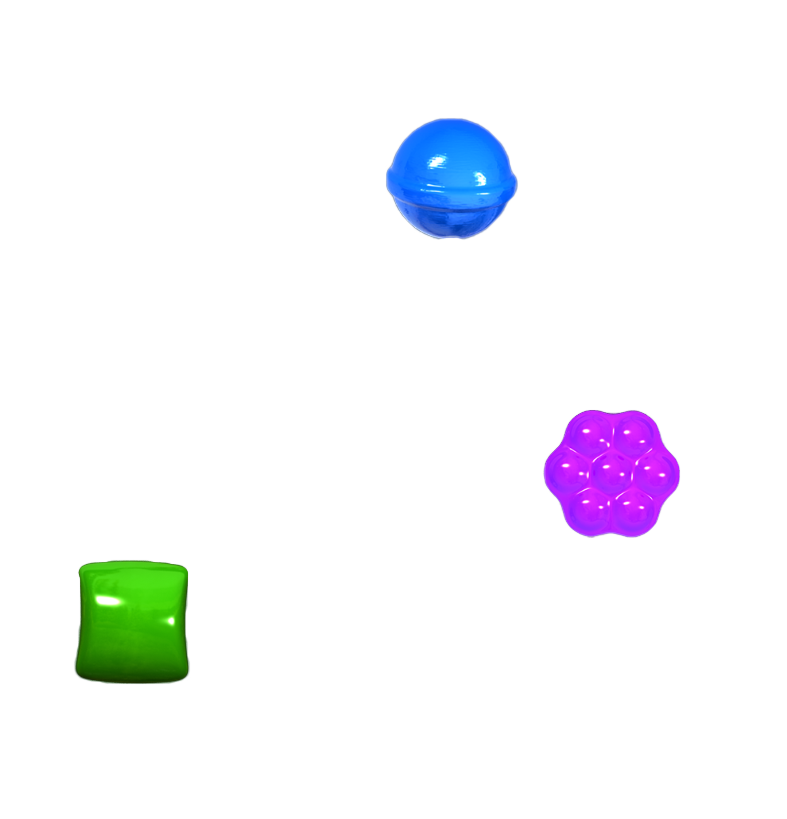 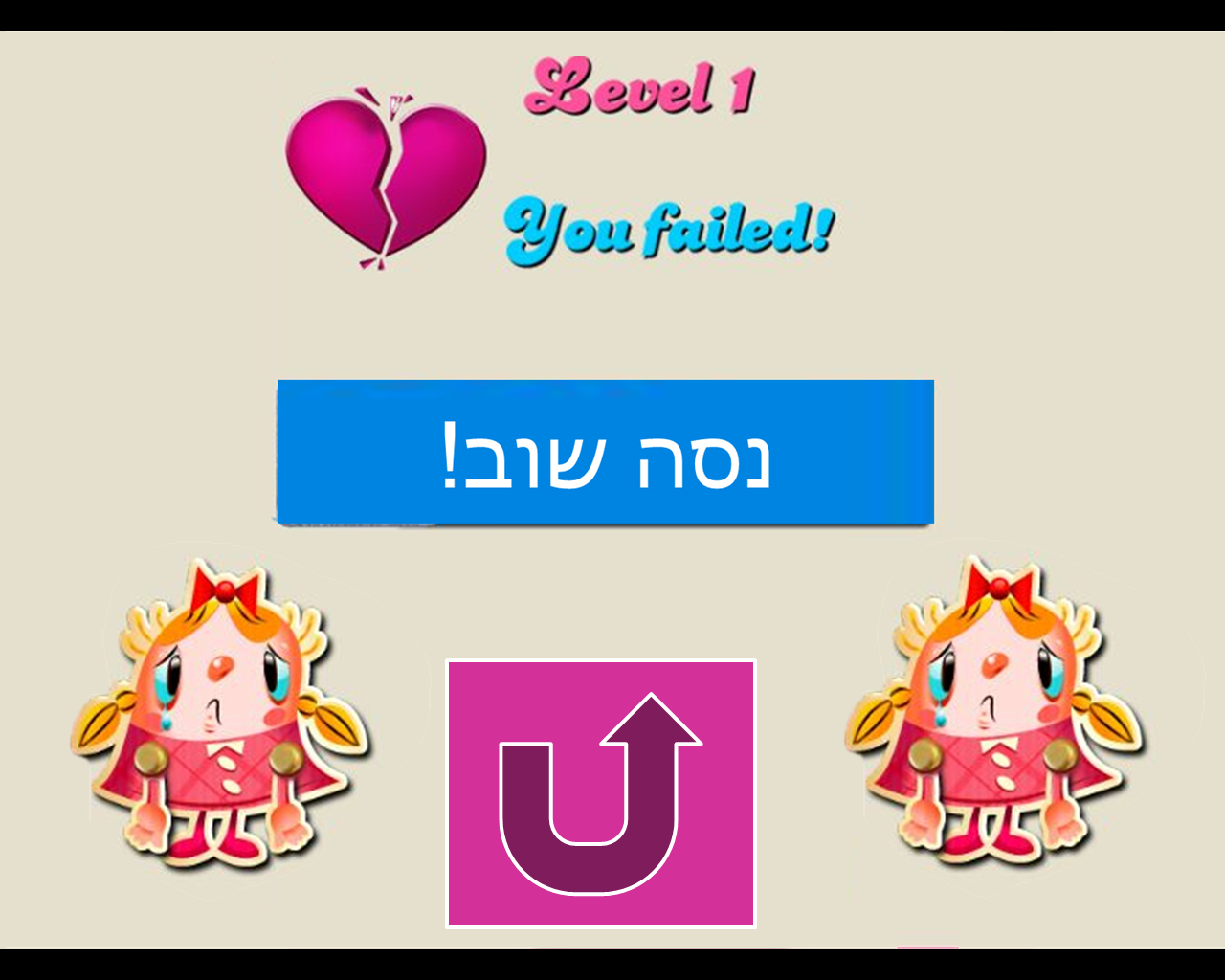 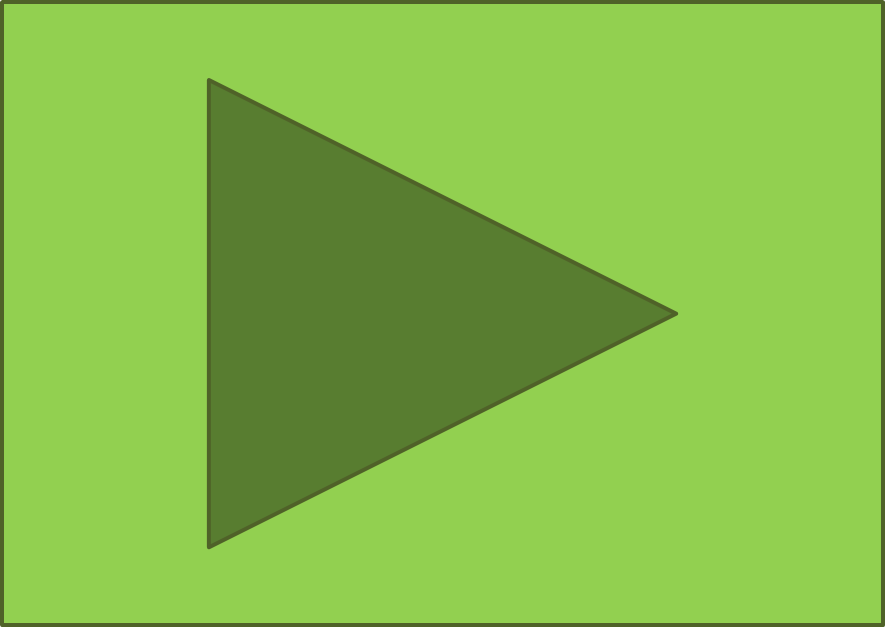 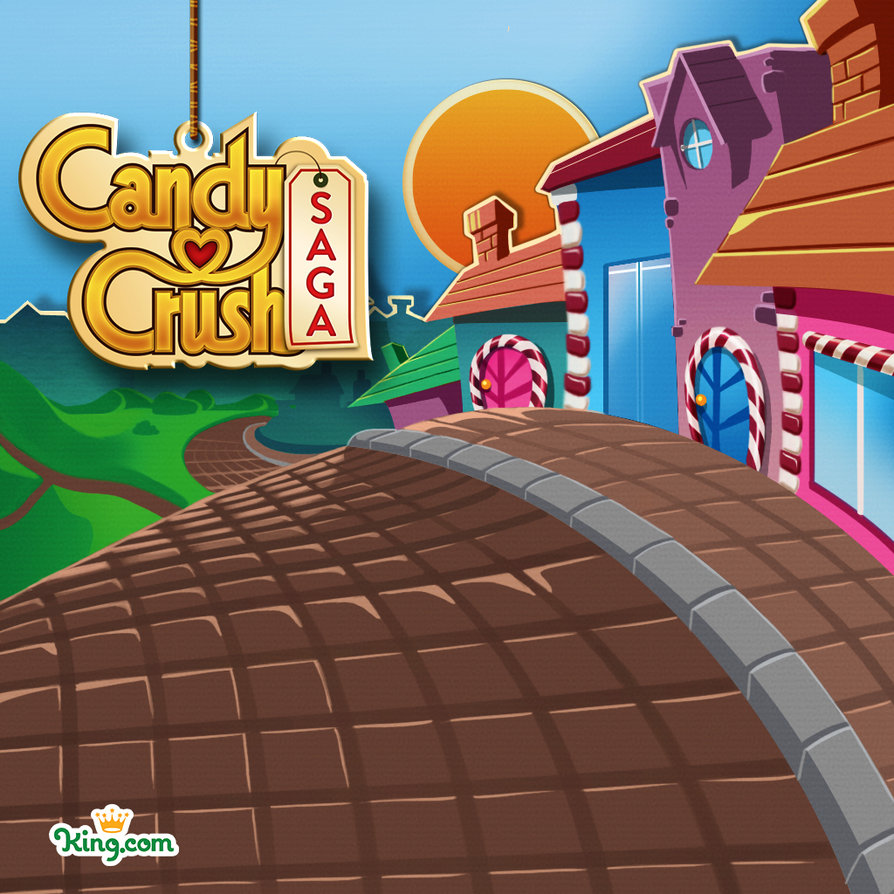 כמה מונה אוכלוסיית העולם
10.5 מיליארד
7.6 מיליארד
5.5 מיליארד
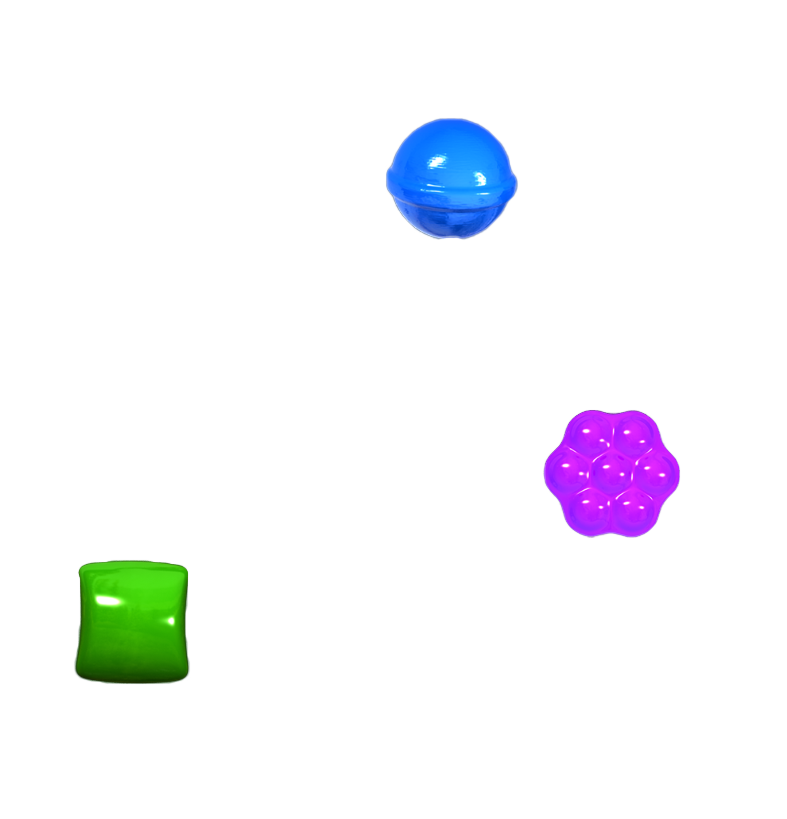 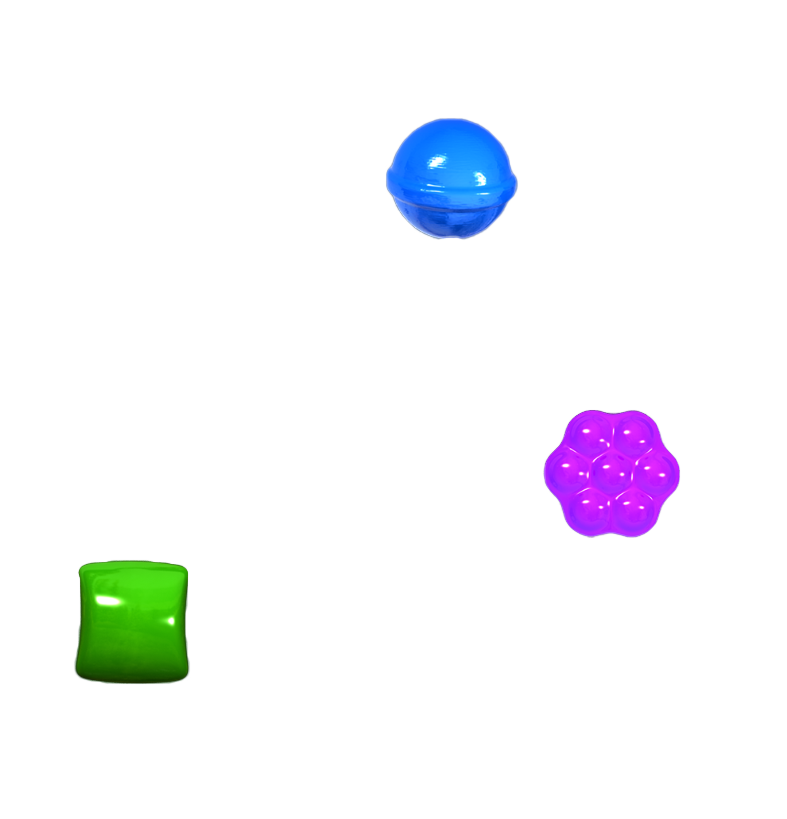 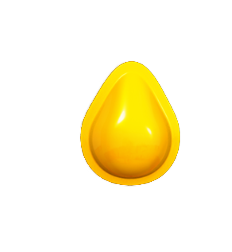 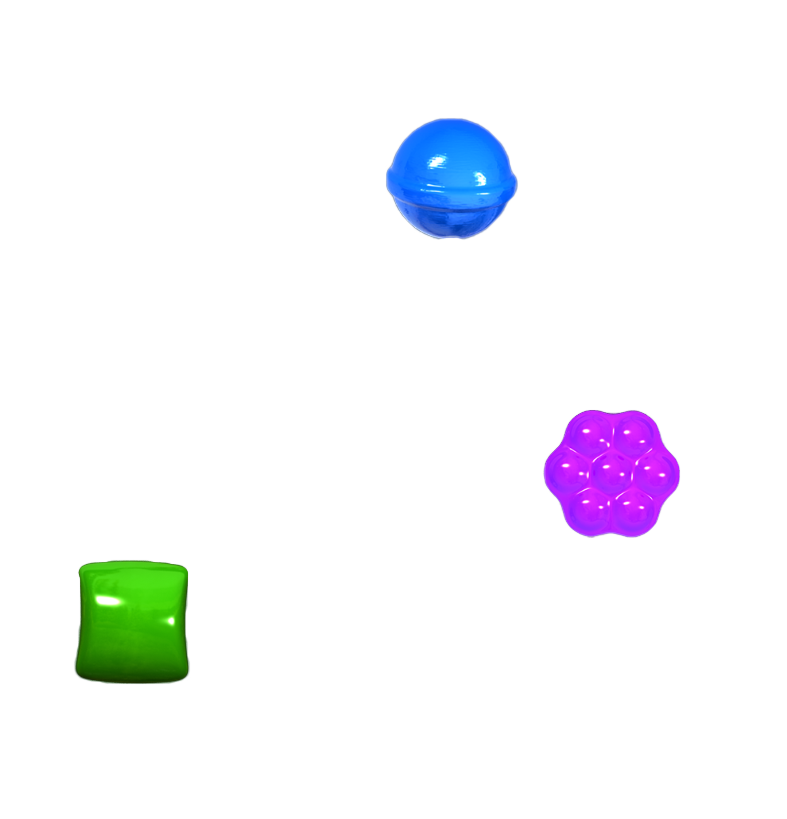 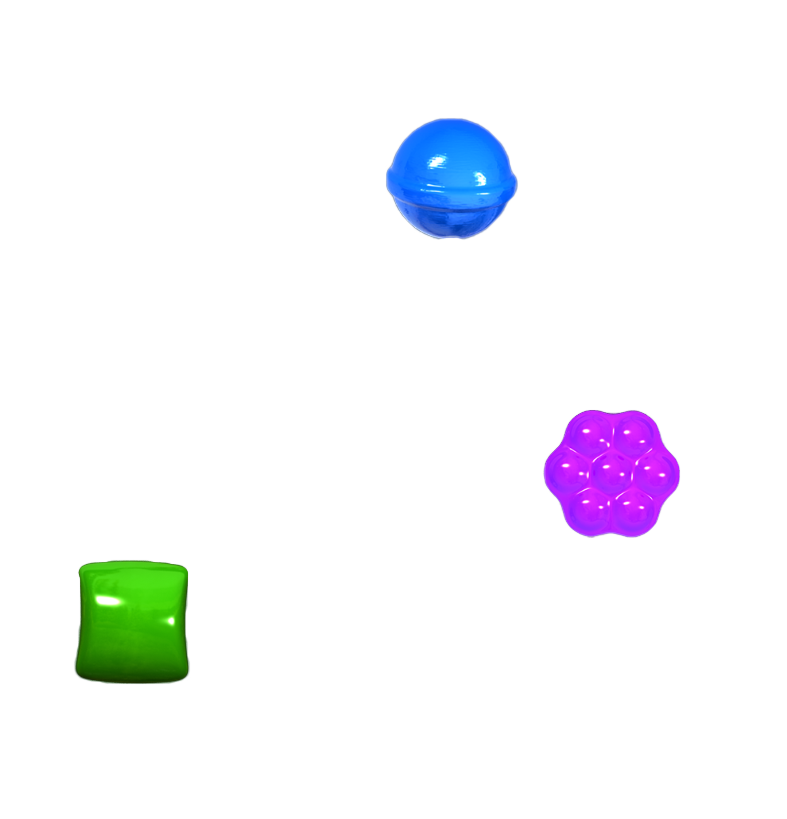 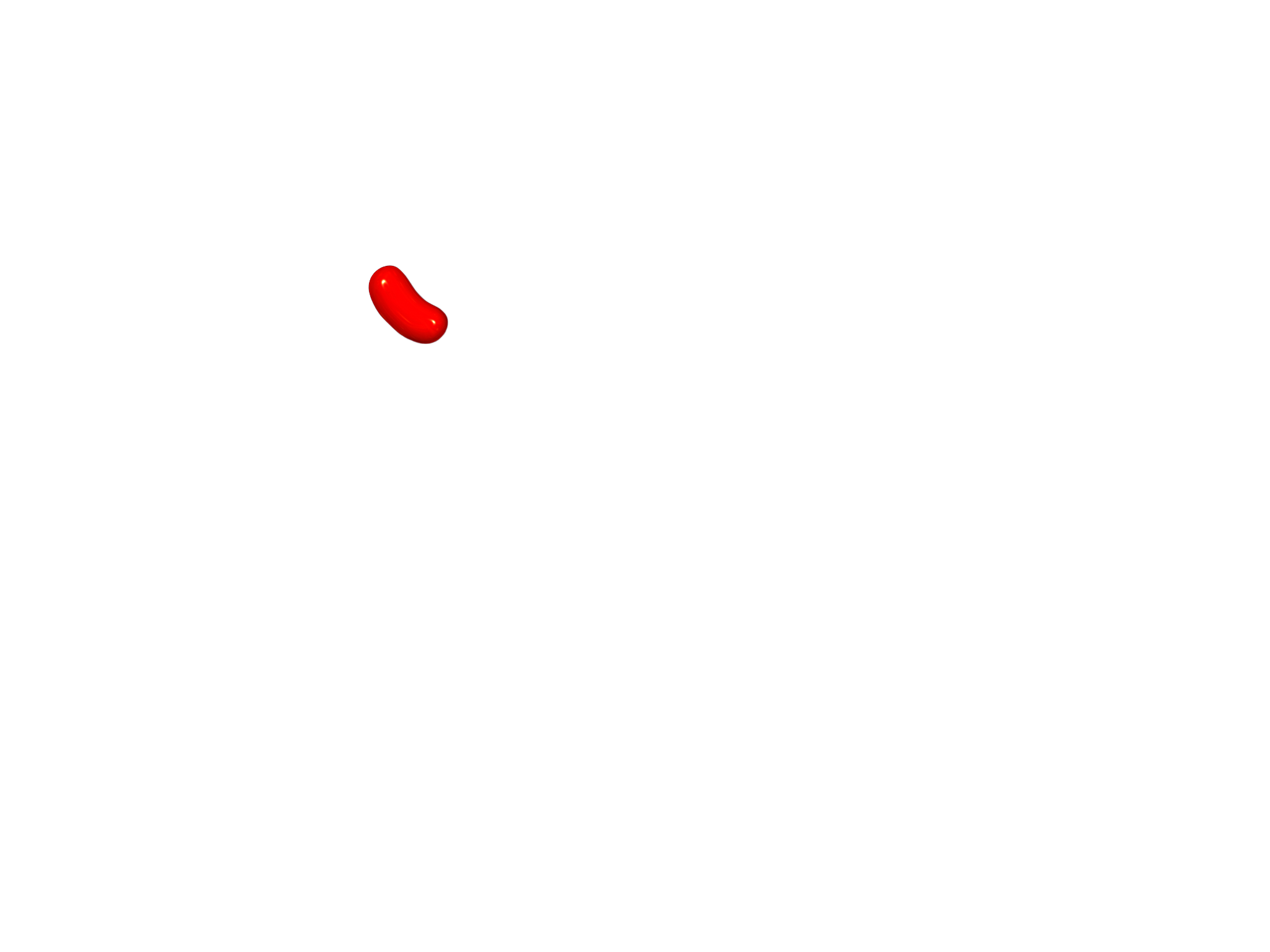 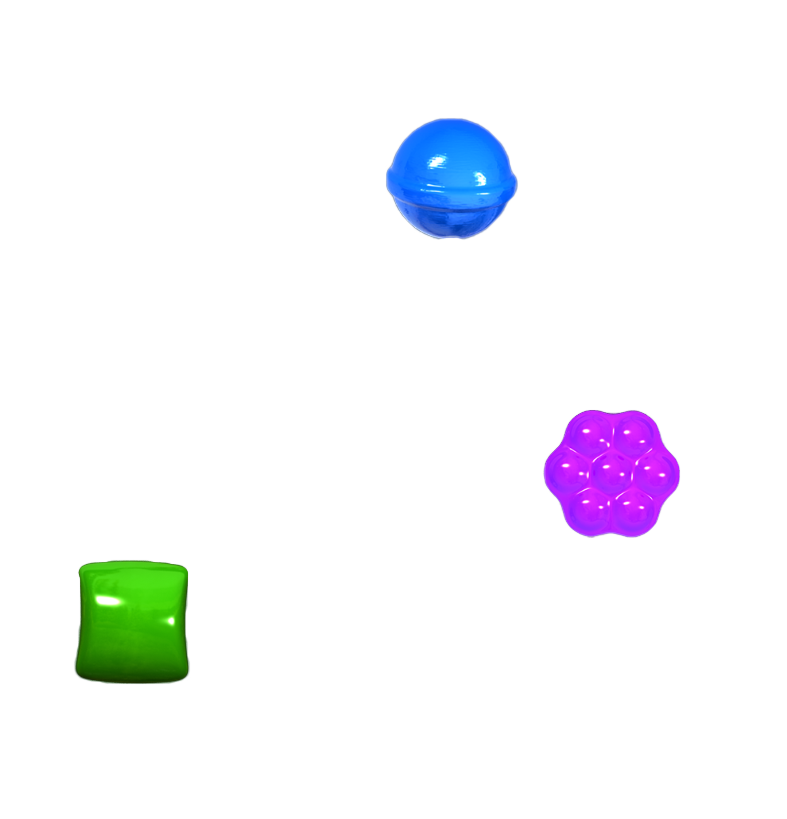 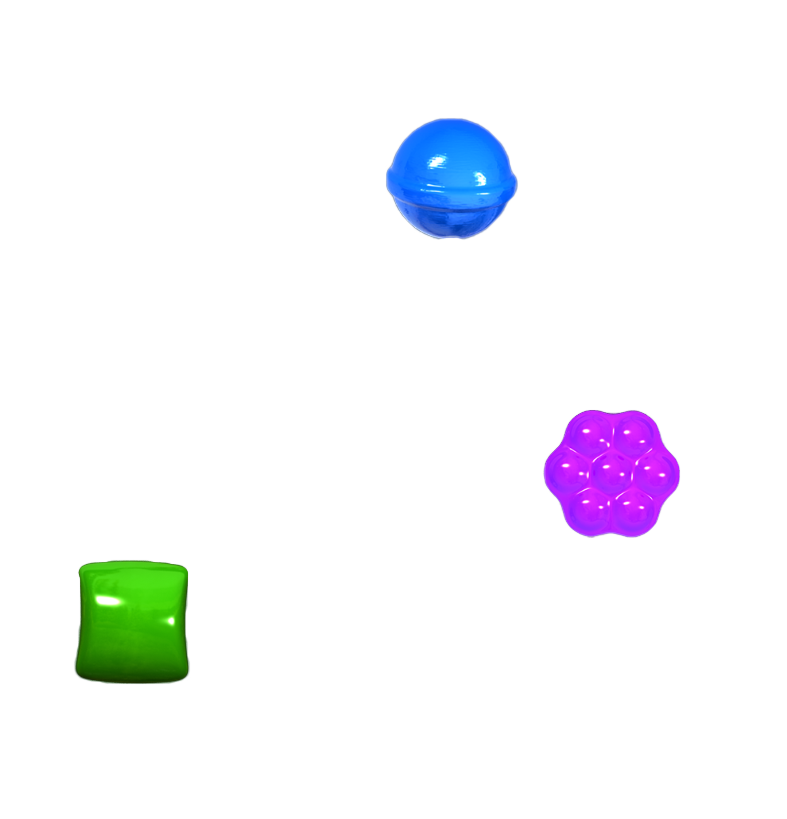 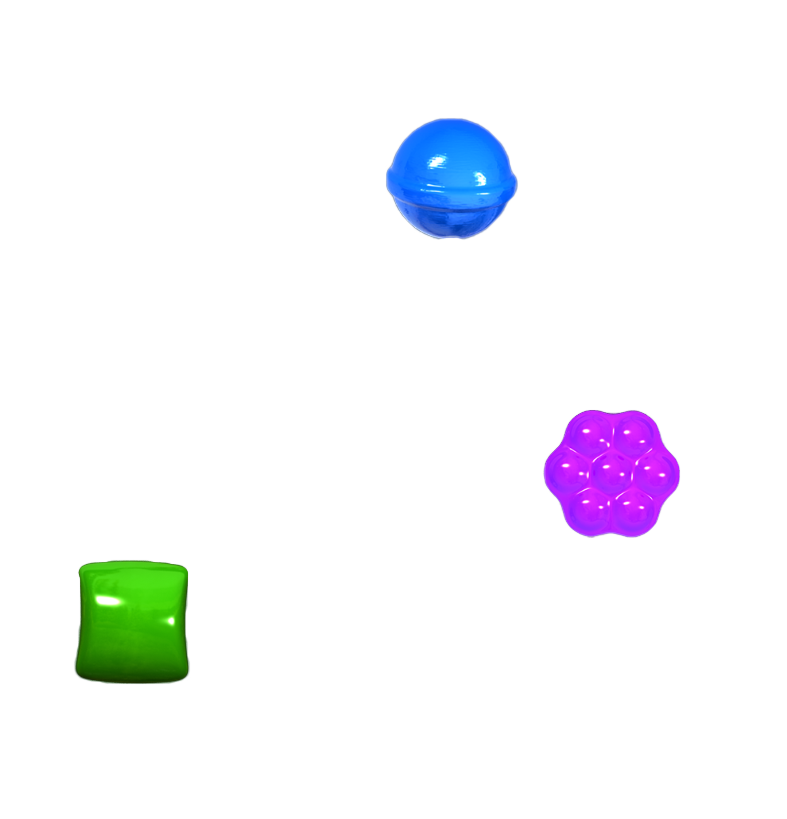 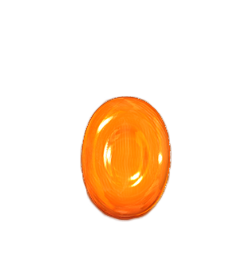 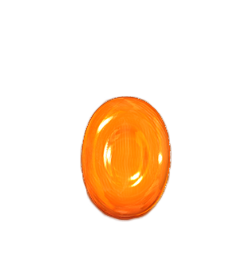 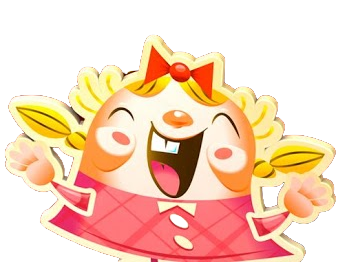 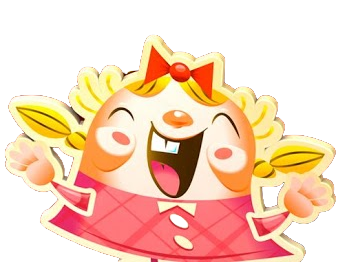 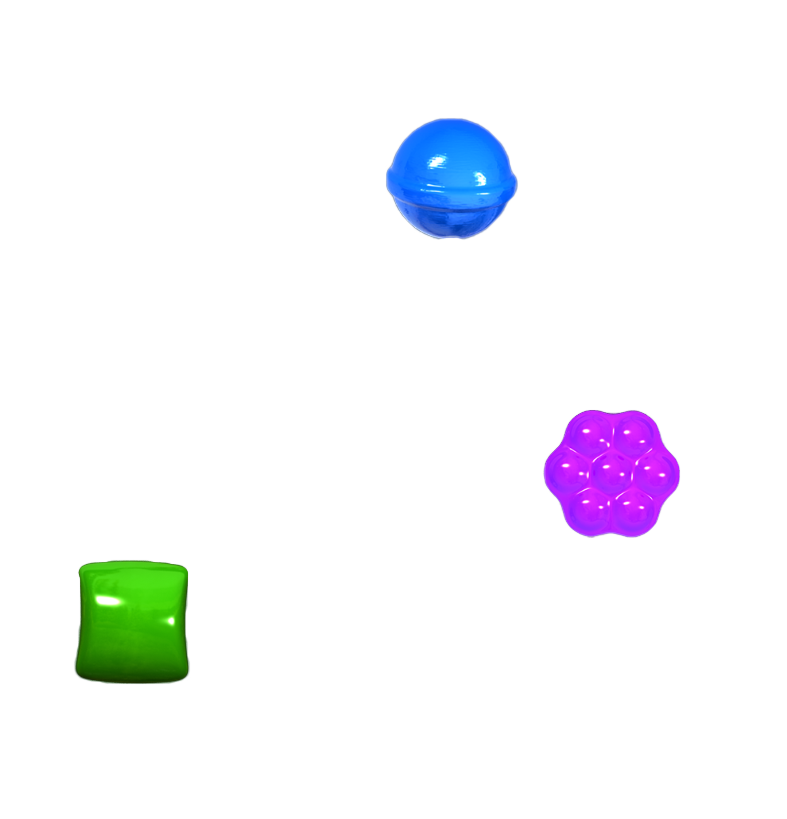 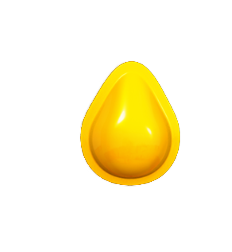 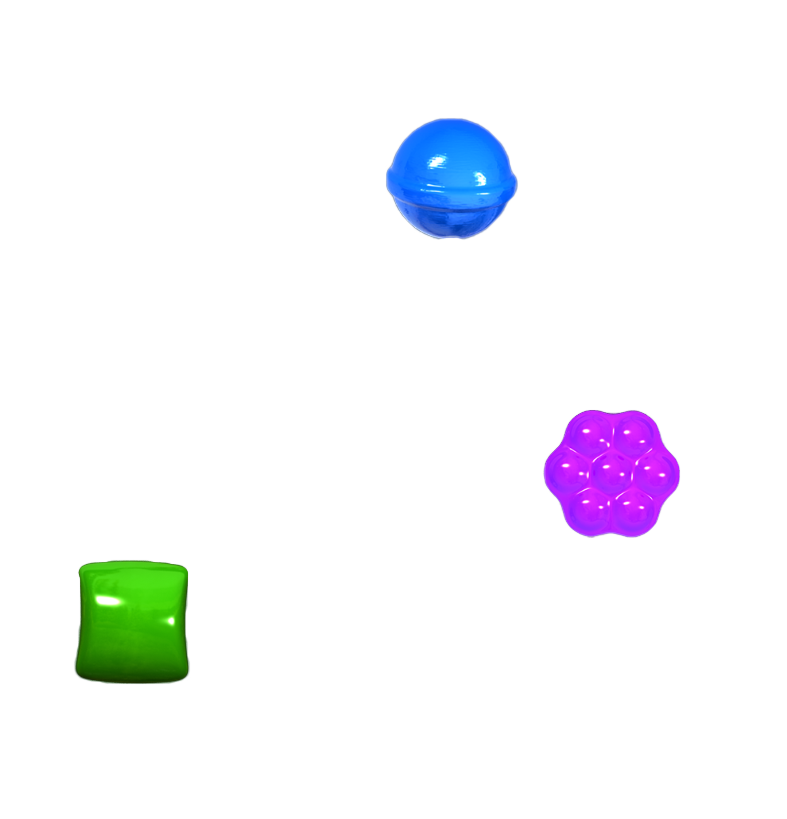 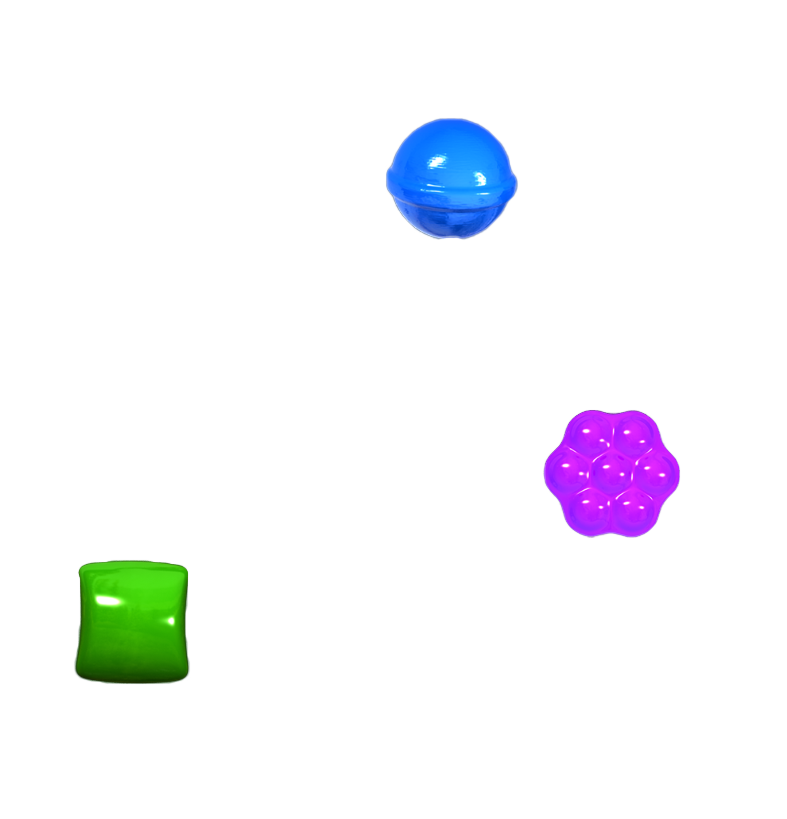 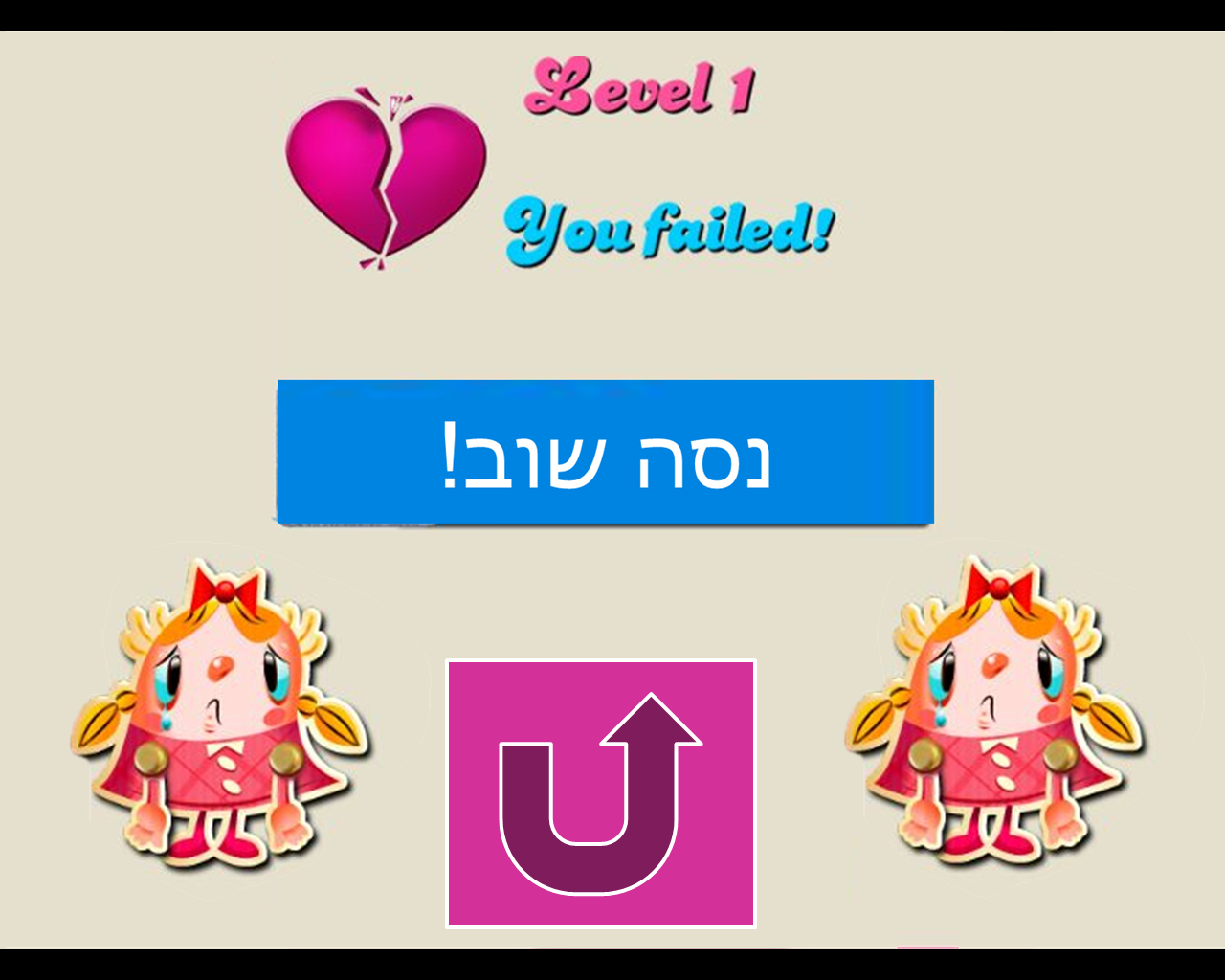 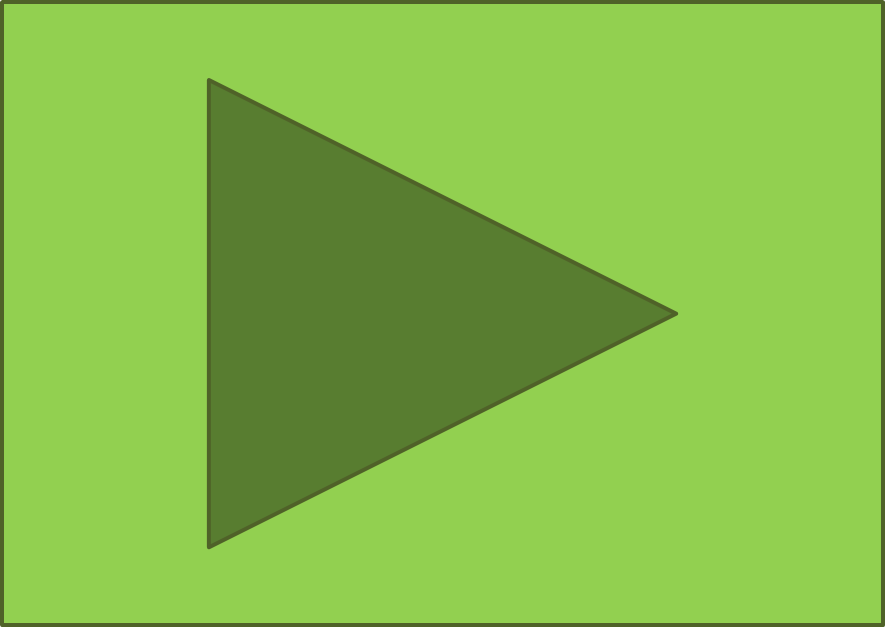 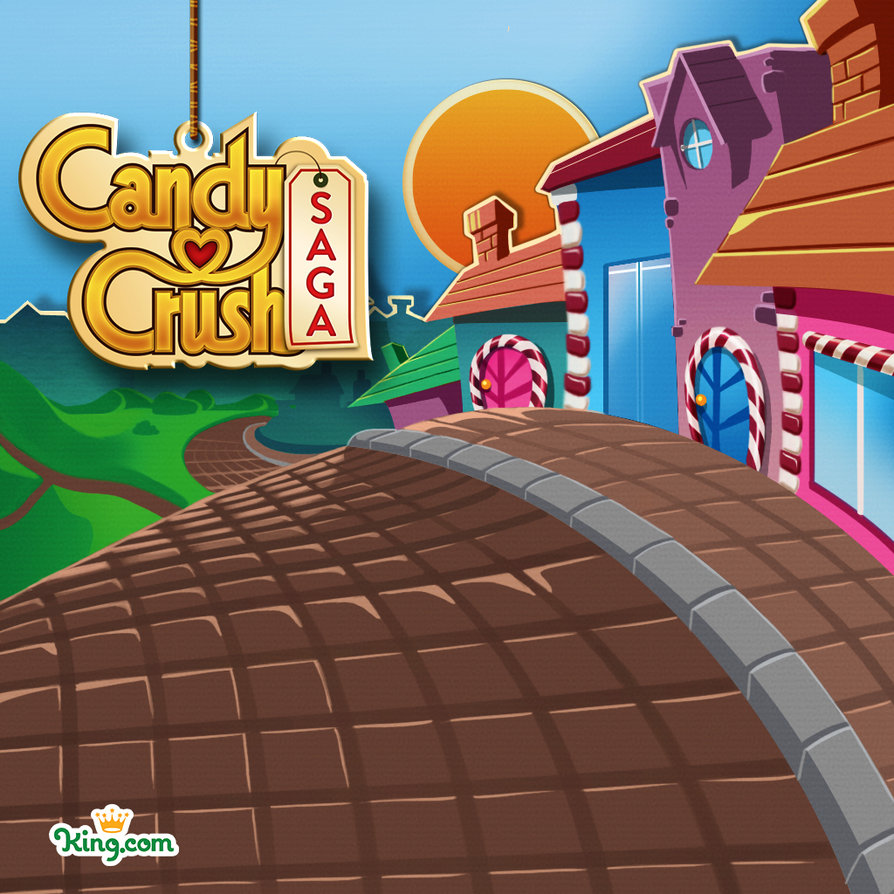 מי המדינה המאוכלסת ביותר אחרי סין והודו
אינדונסיה
ארצות הברית
ברזיל
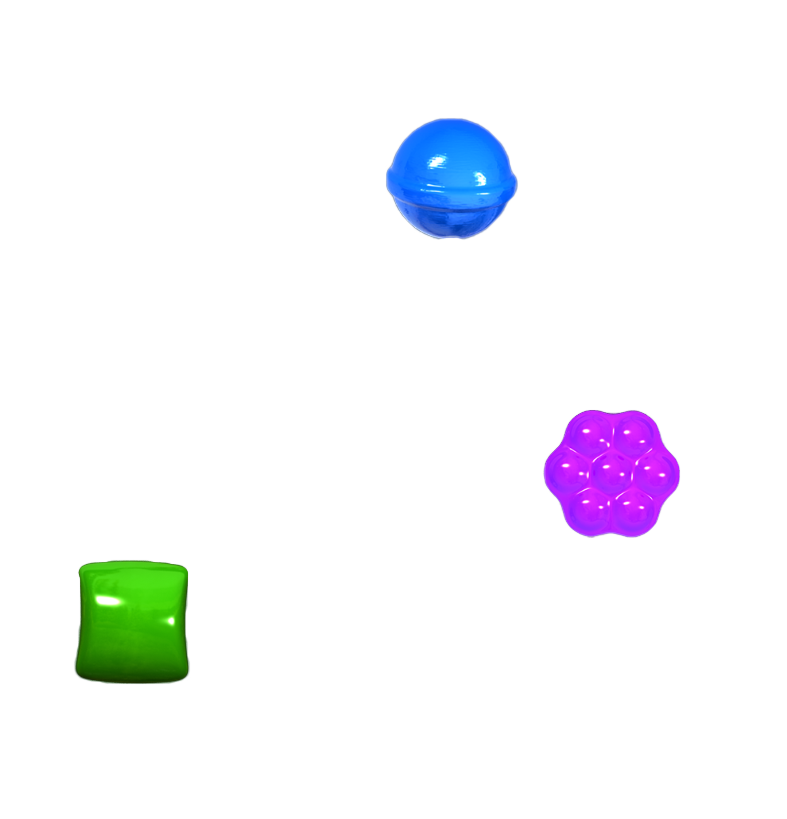 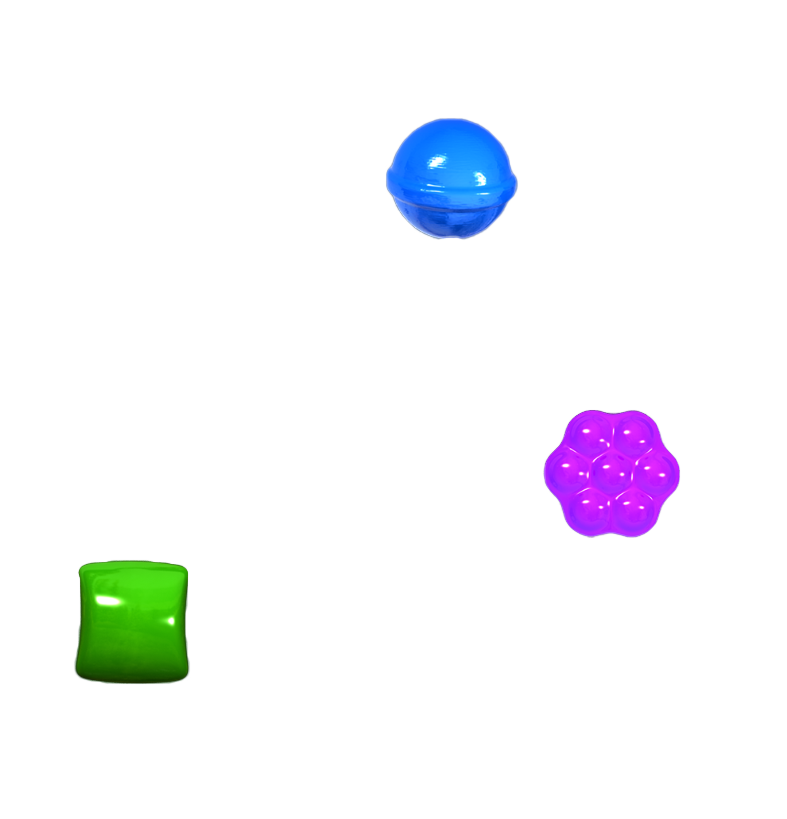 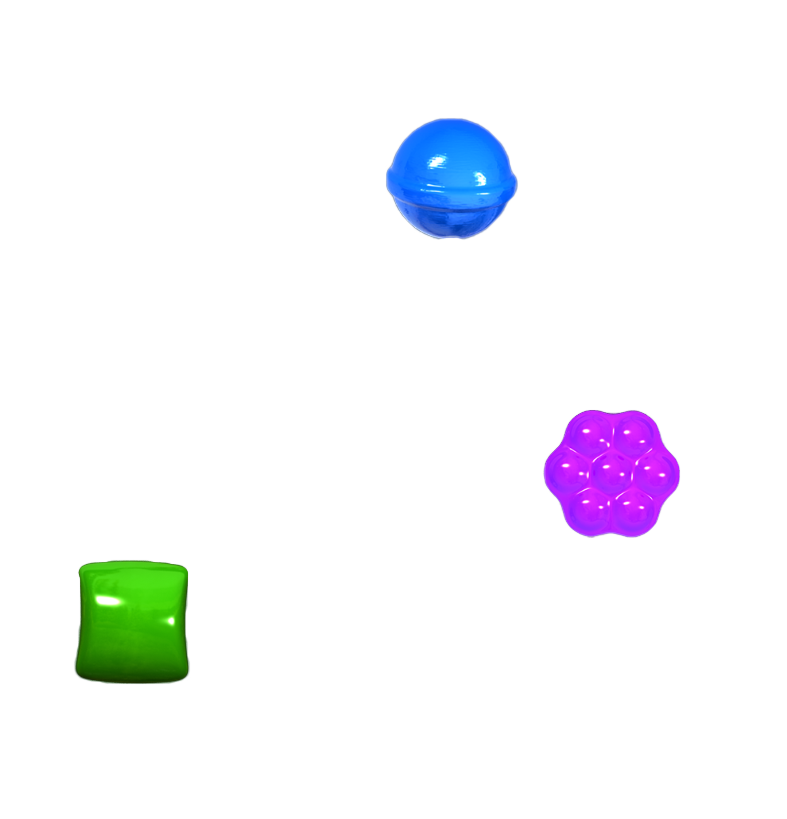 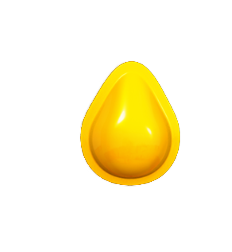 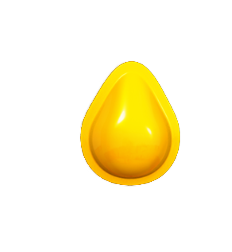 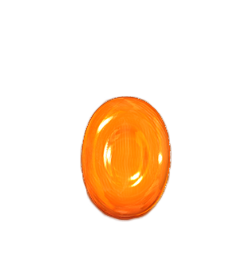 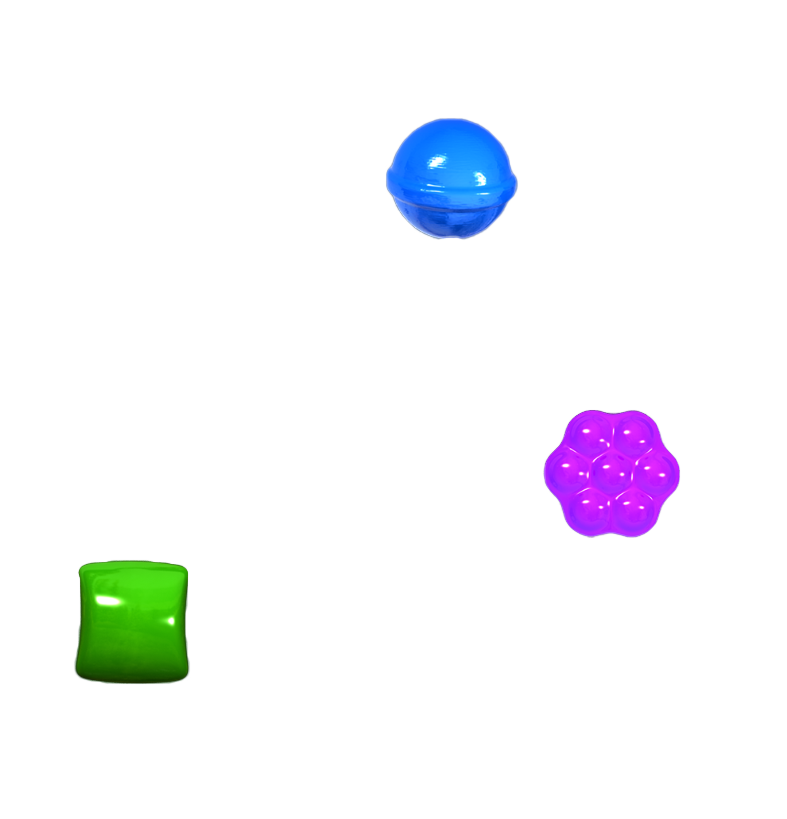 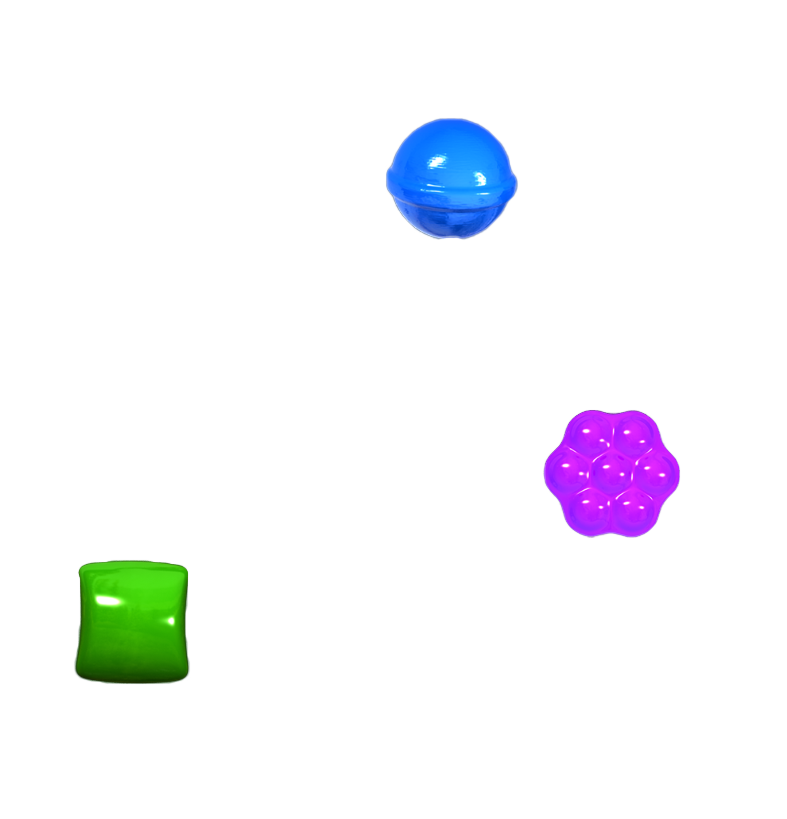 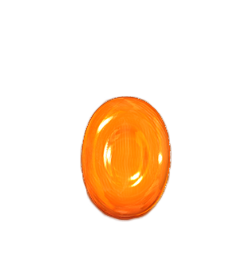 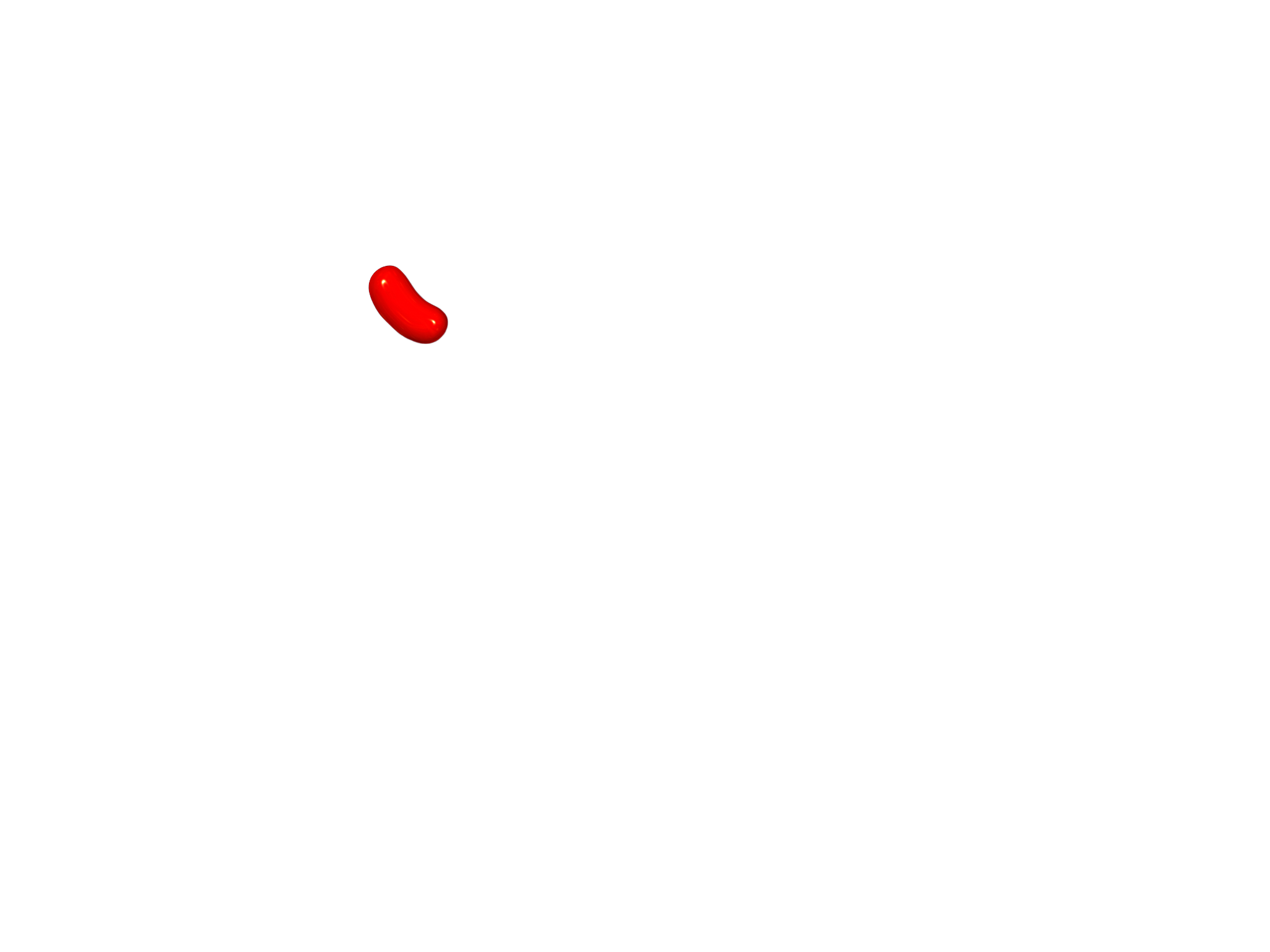 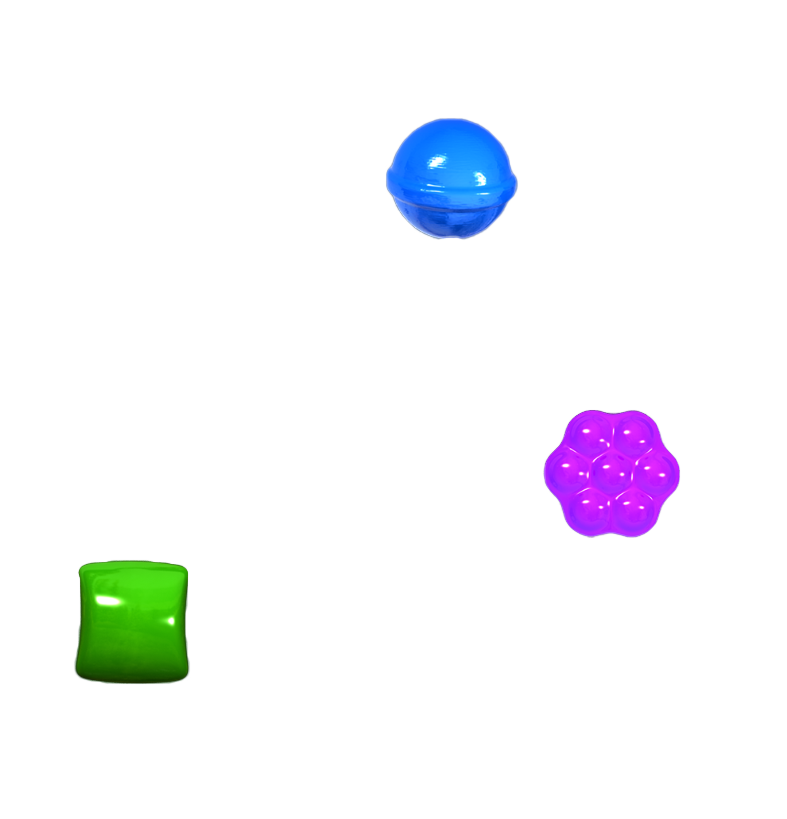 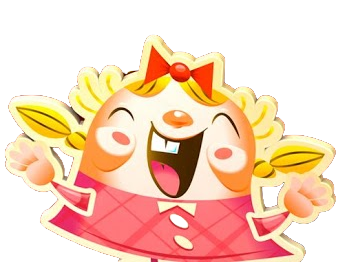 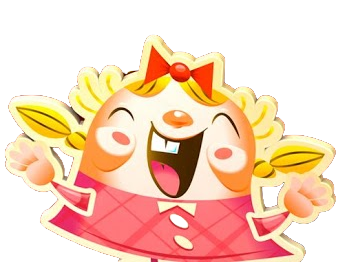 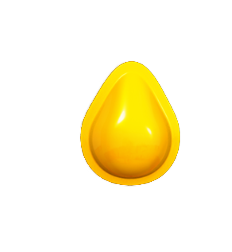 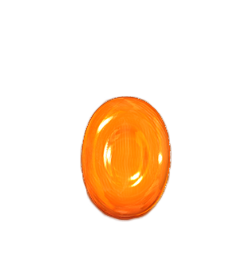 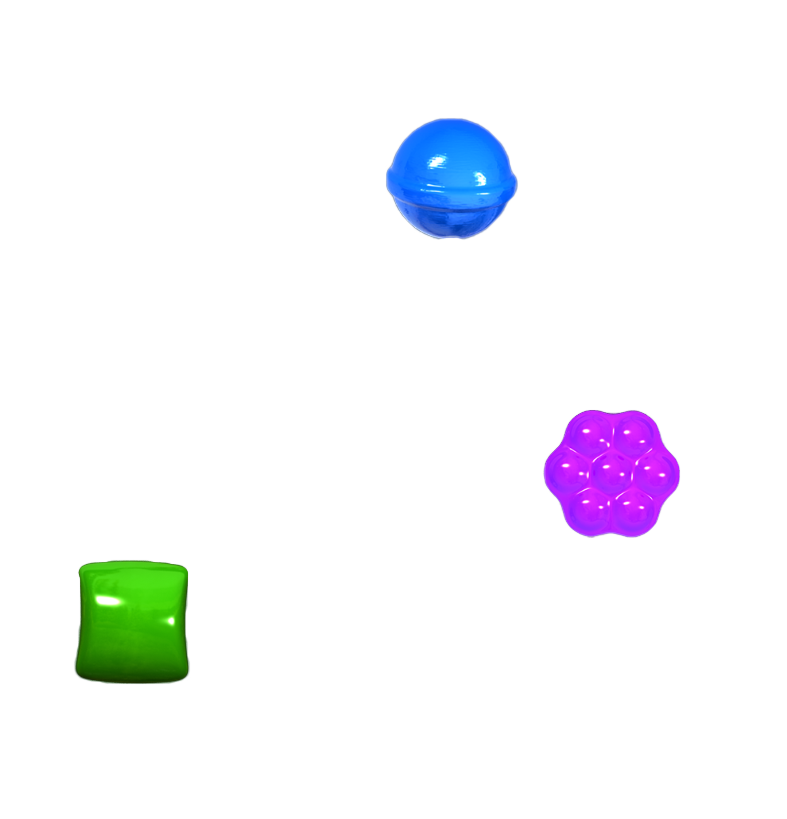 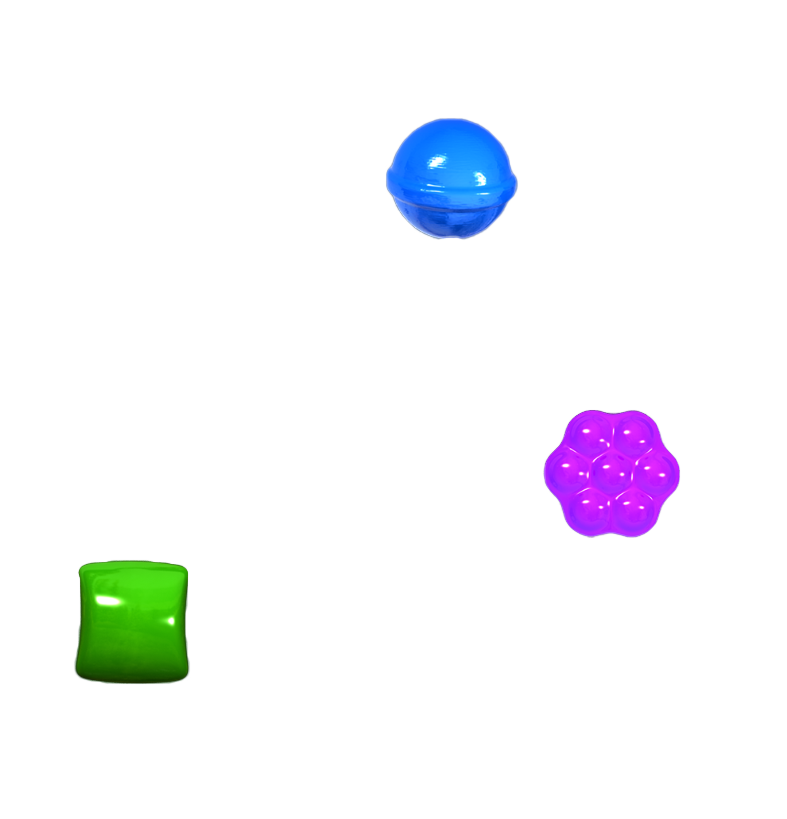 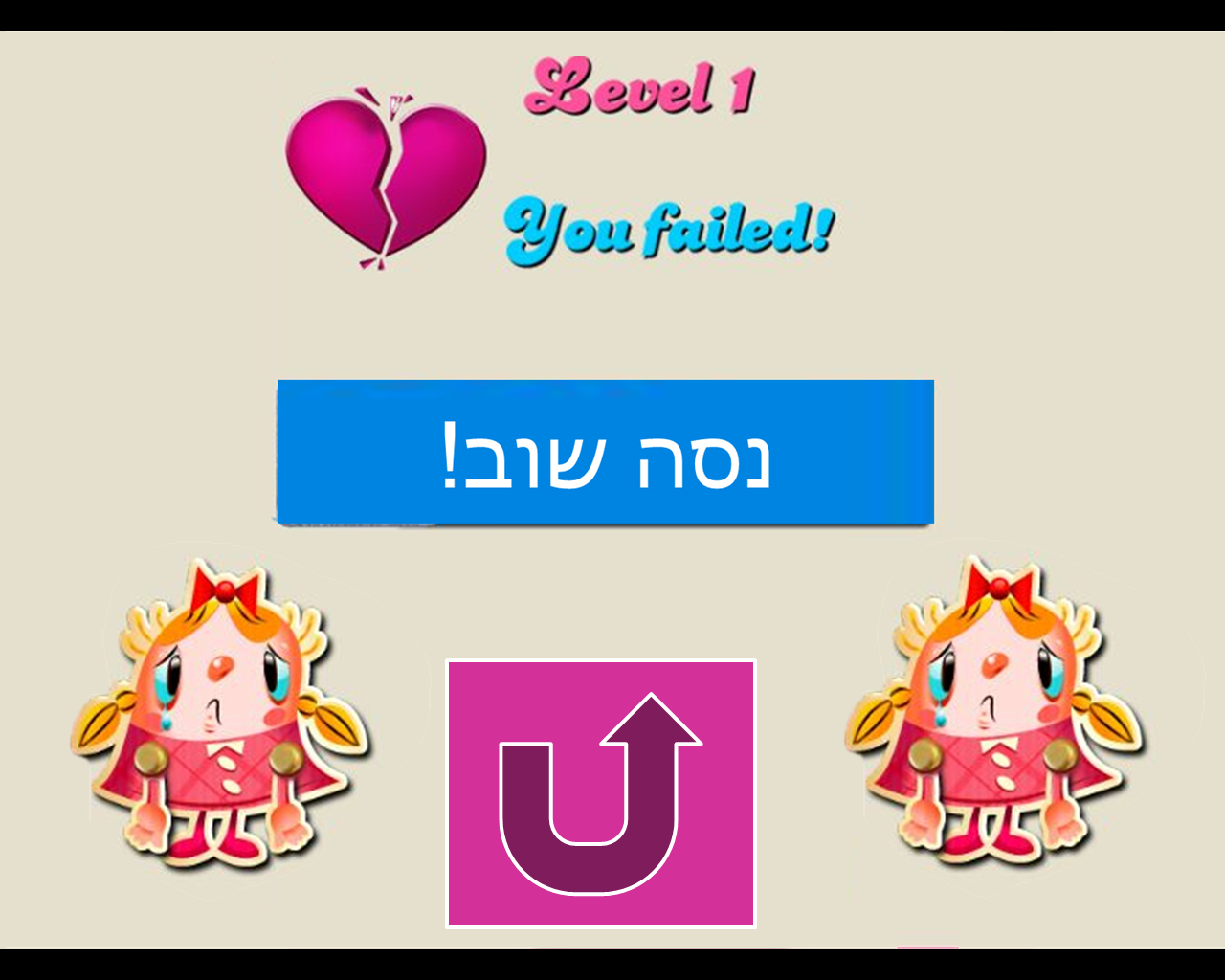 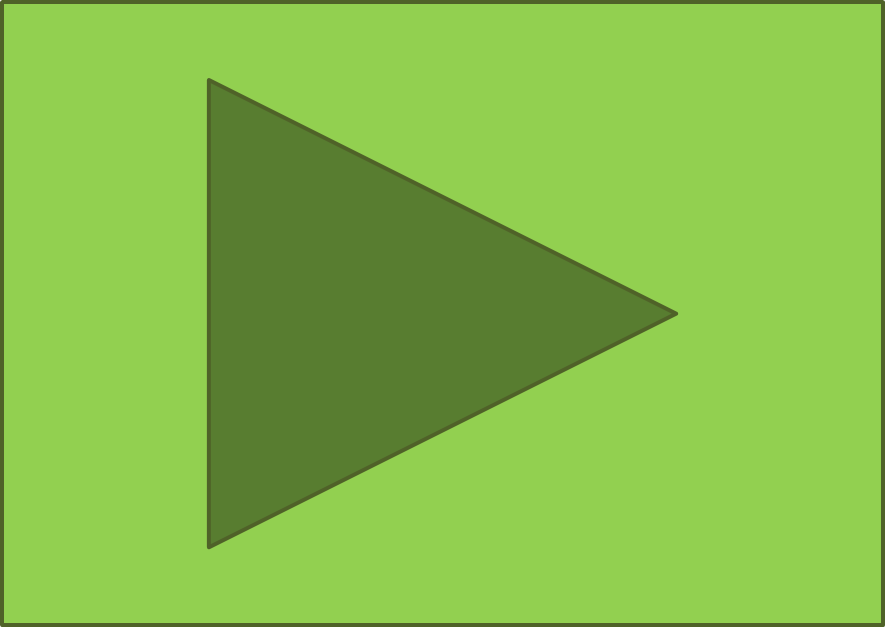 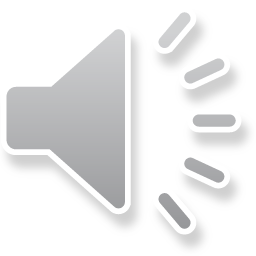 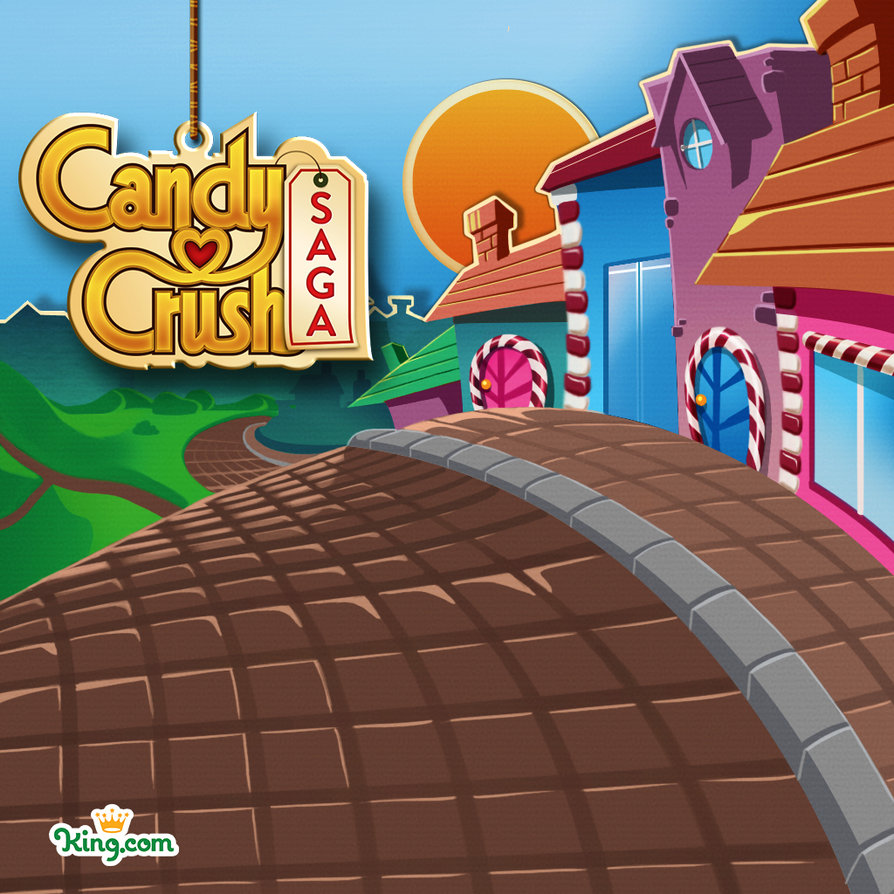 באיזו מדינה יש מלך/מלכה
צרפת
ספרד
ארצות הברית
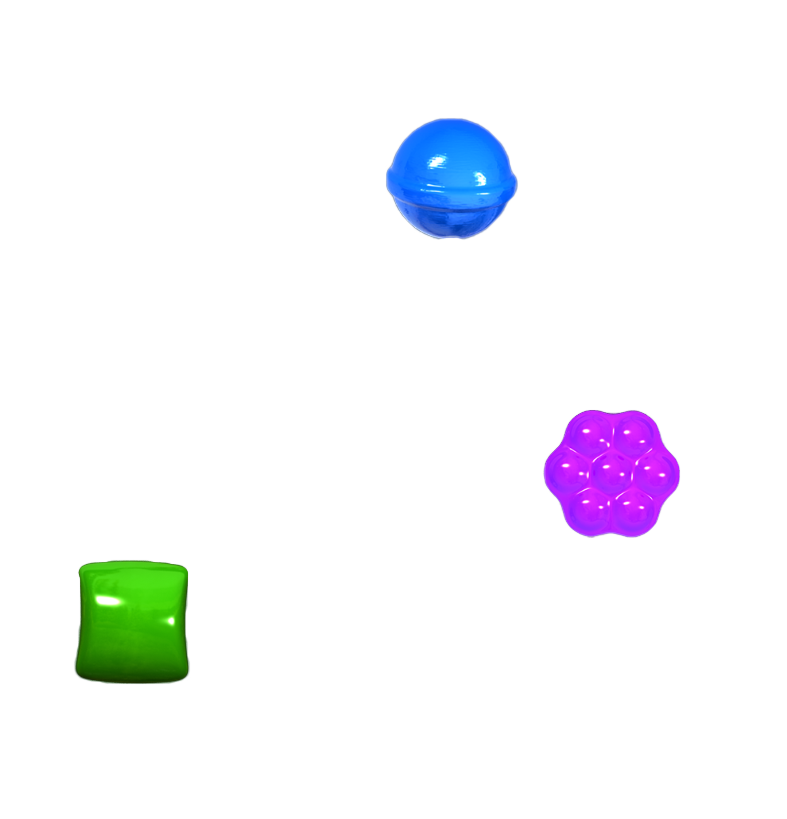 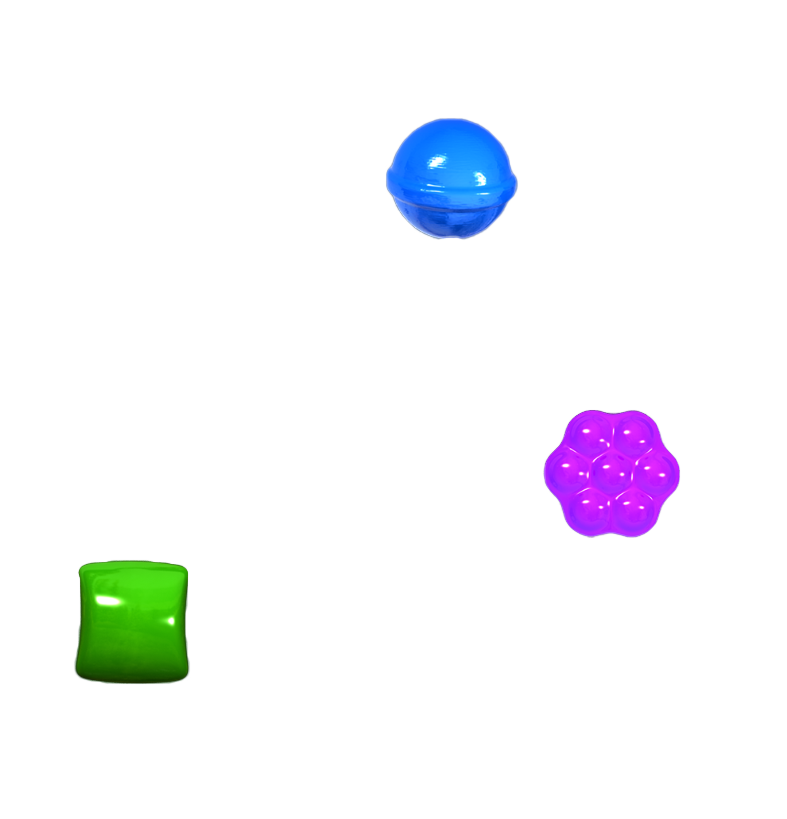 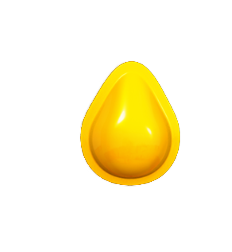 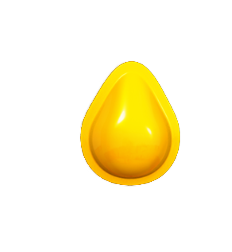 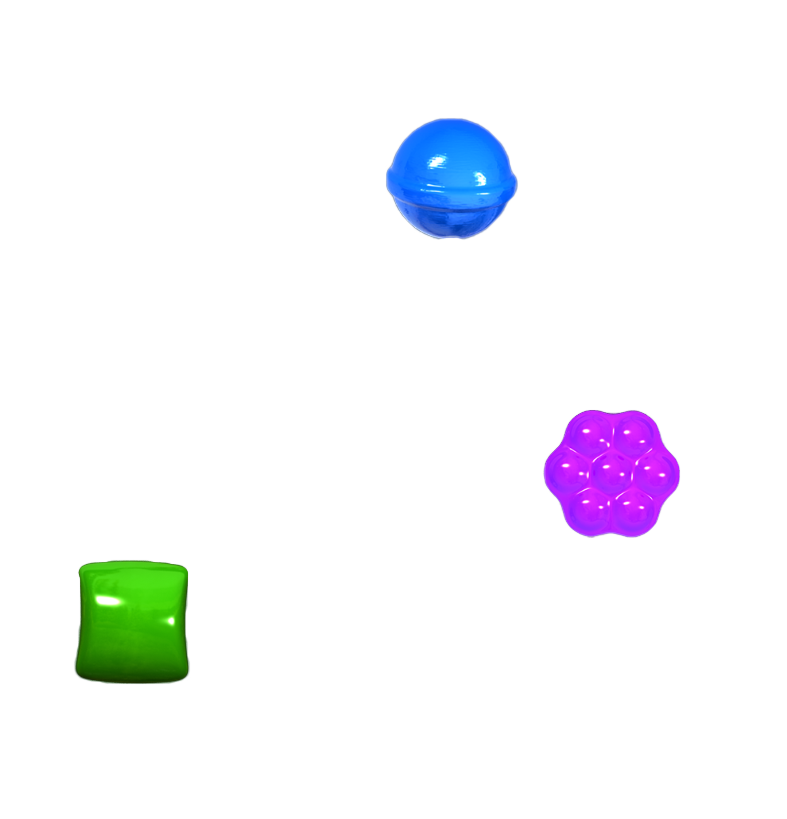 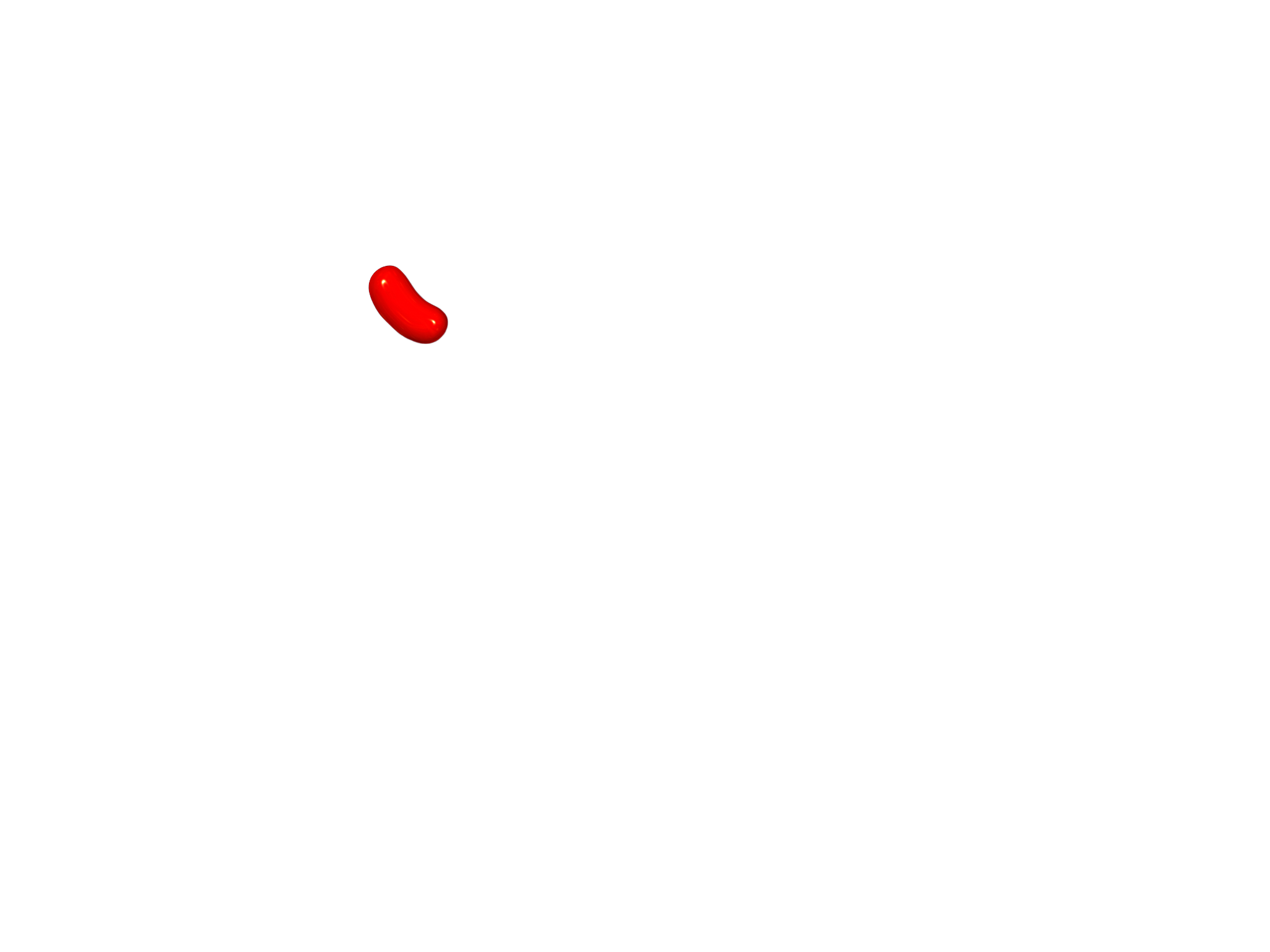 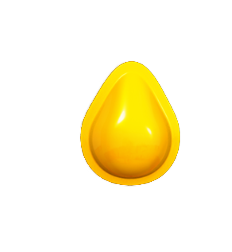 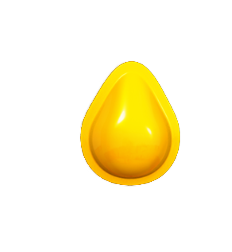 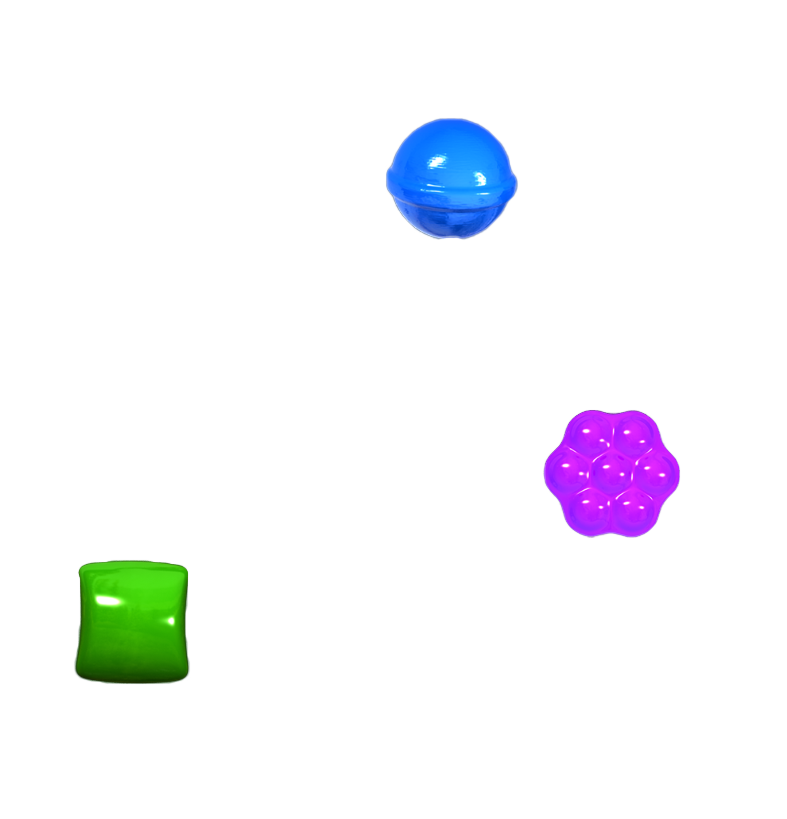 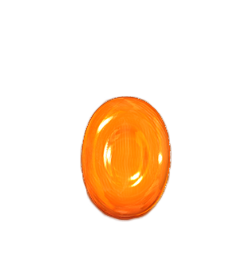 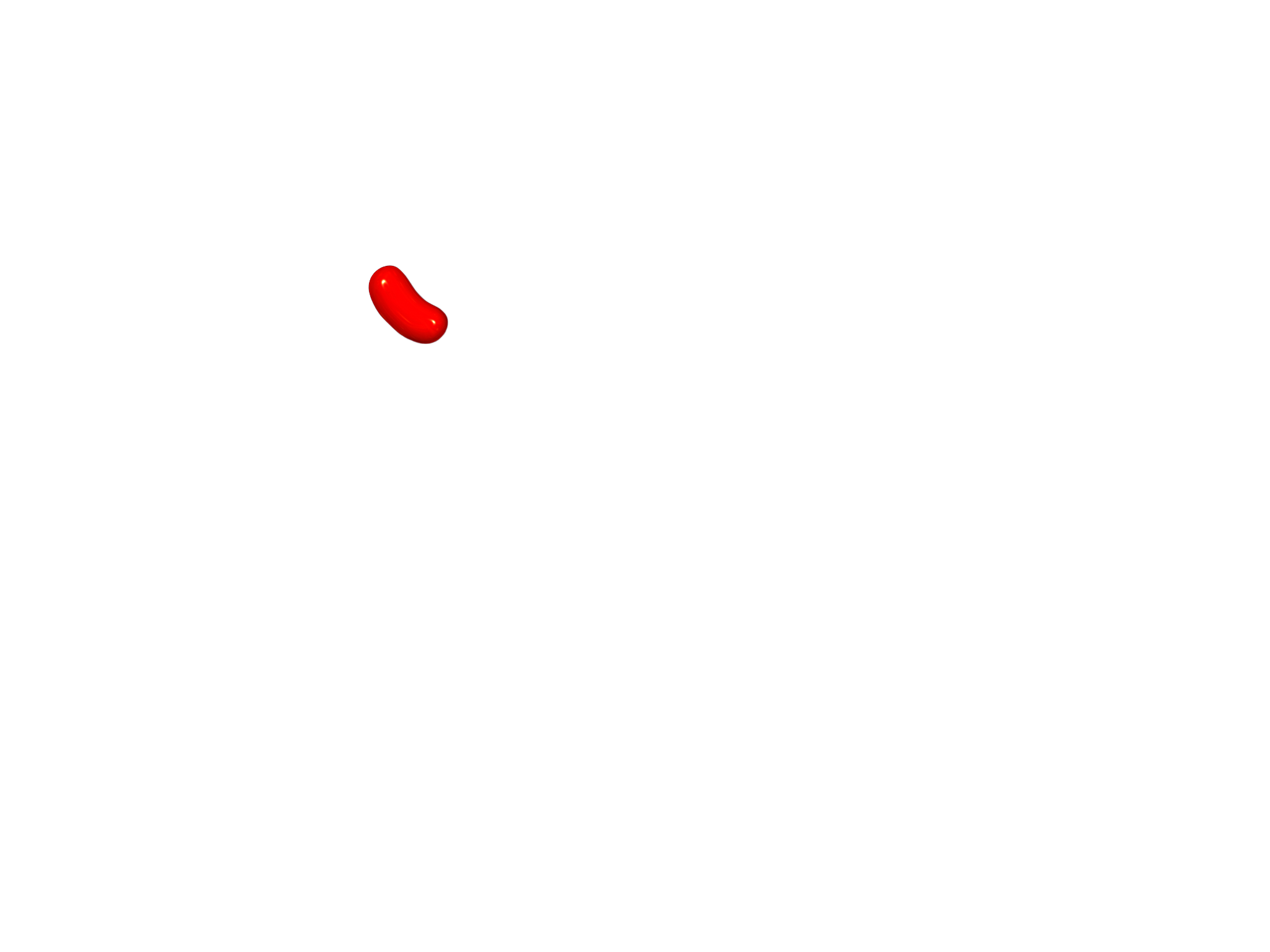 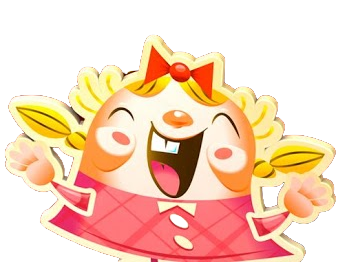 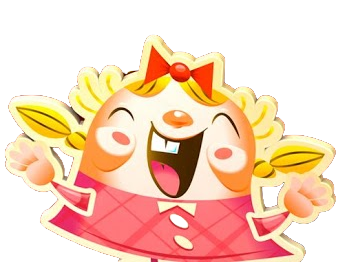 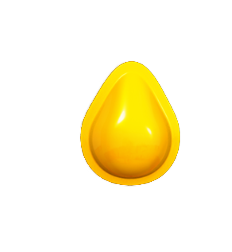 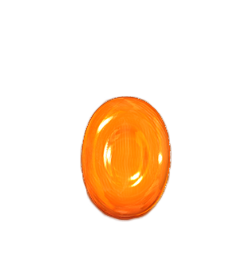 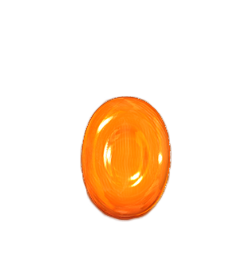 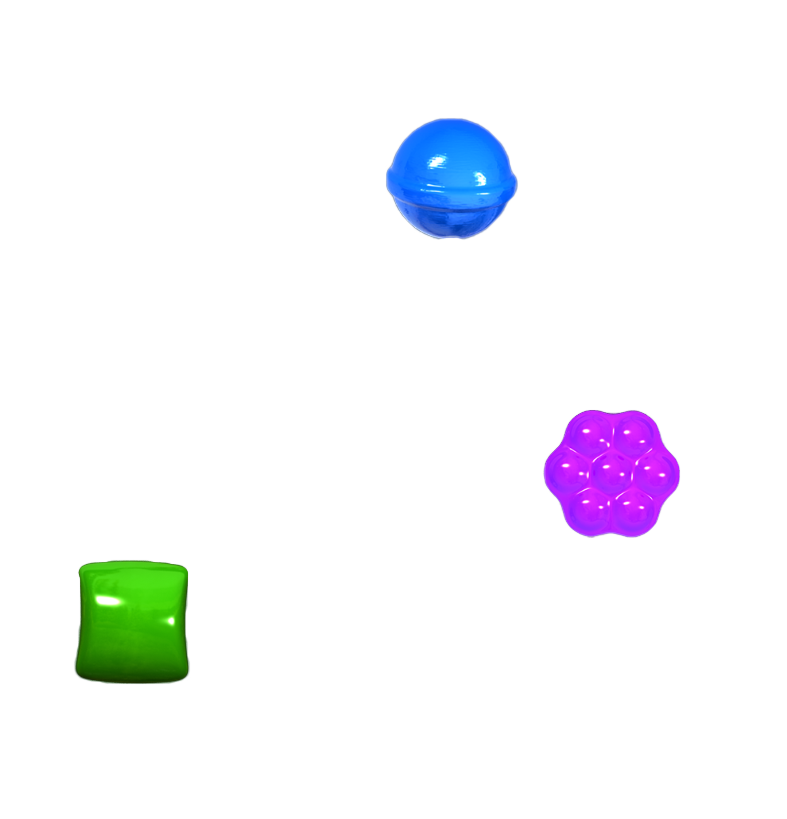 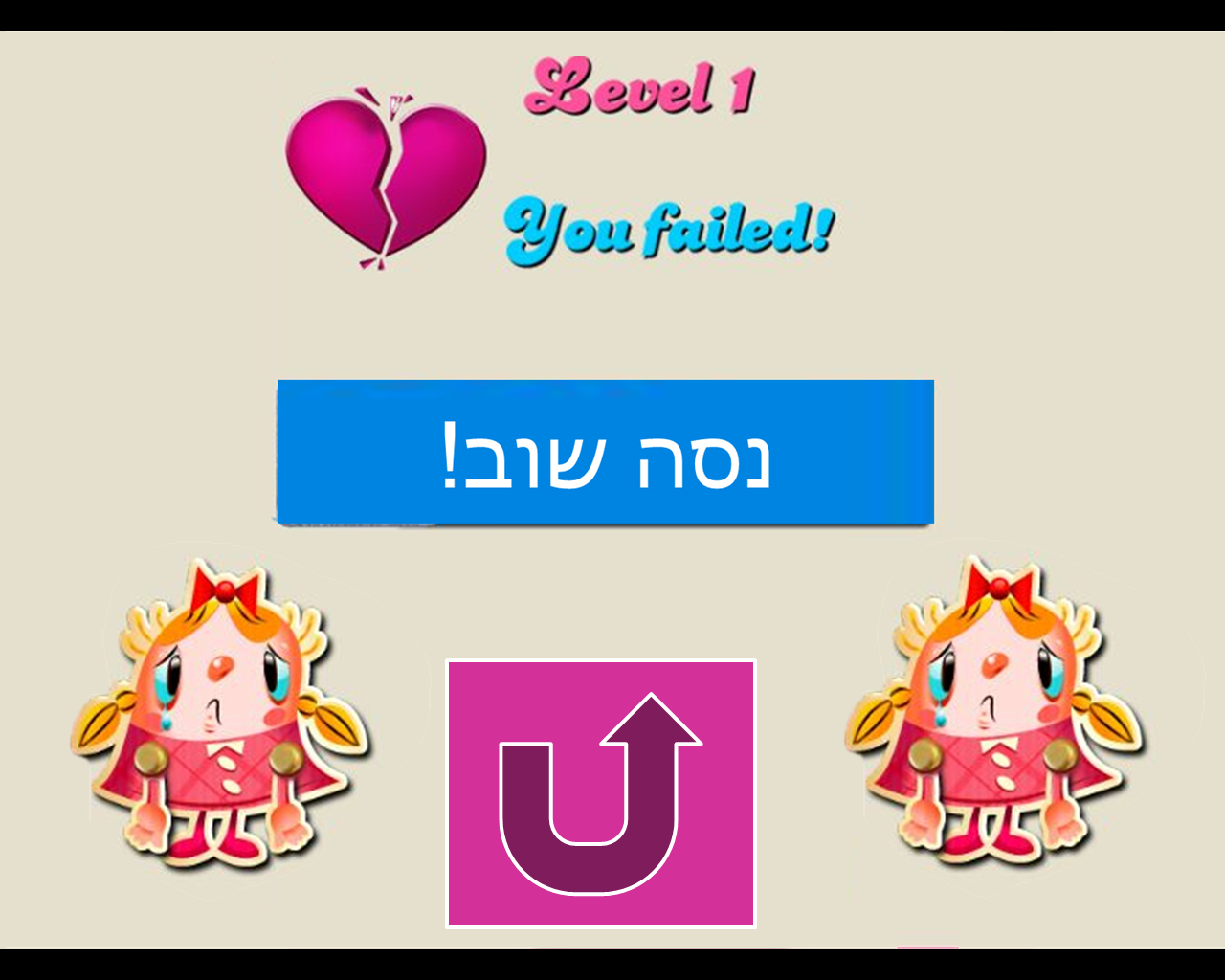 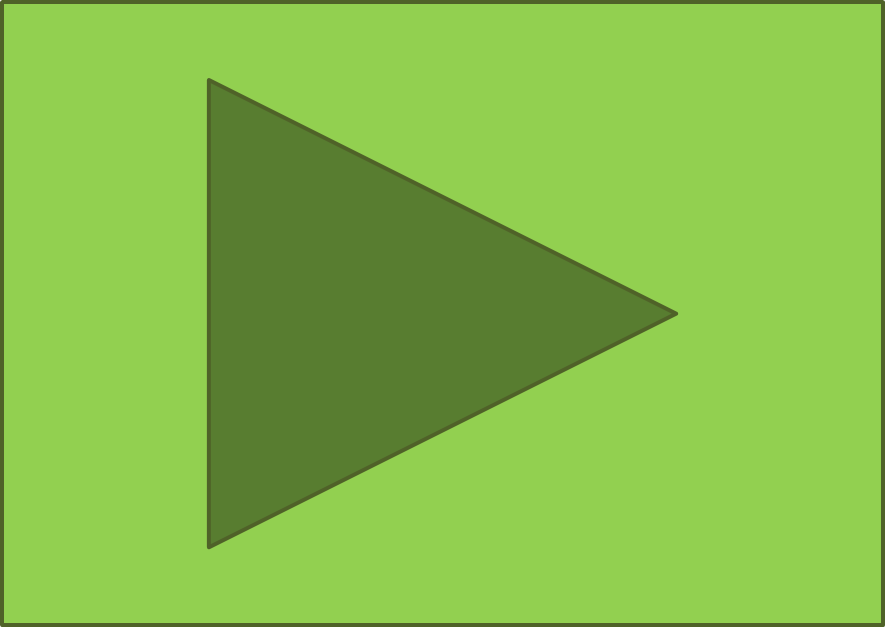 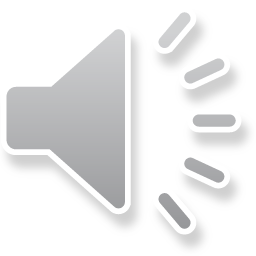 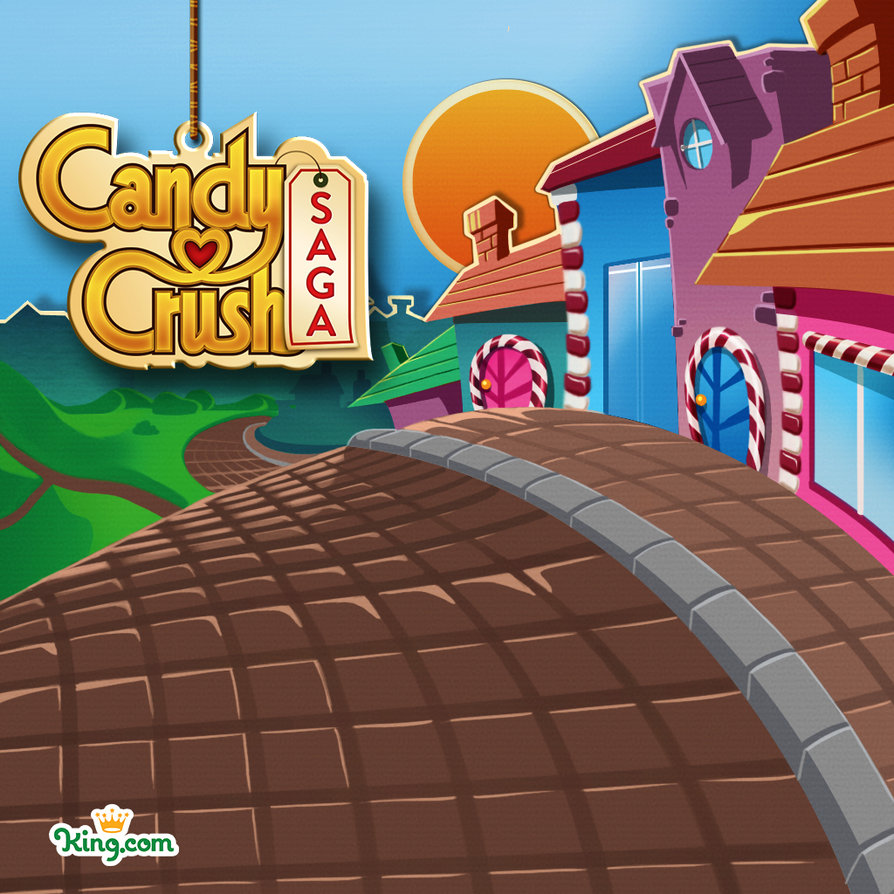 איזו מדינה גדולה יותר בשטחה
רוסיה
קנדה
הודו
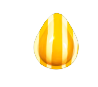 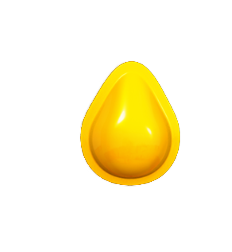 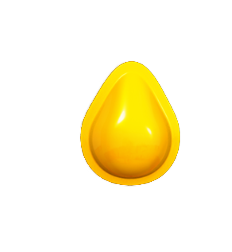 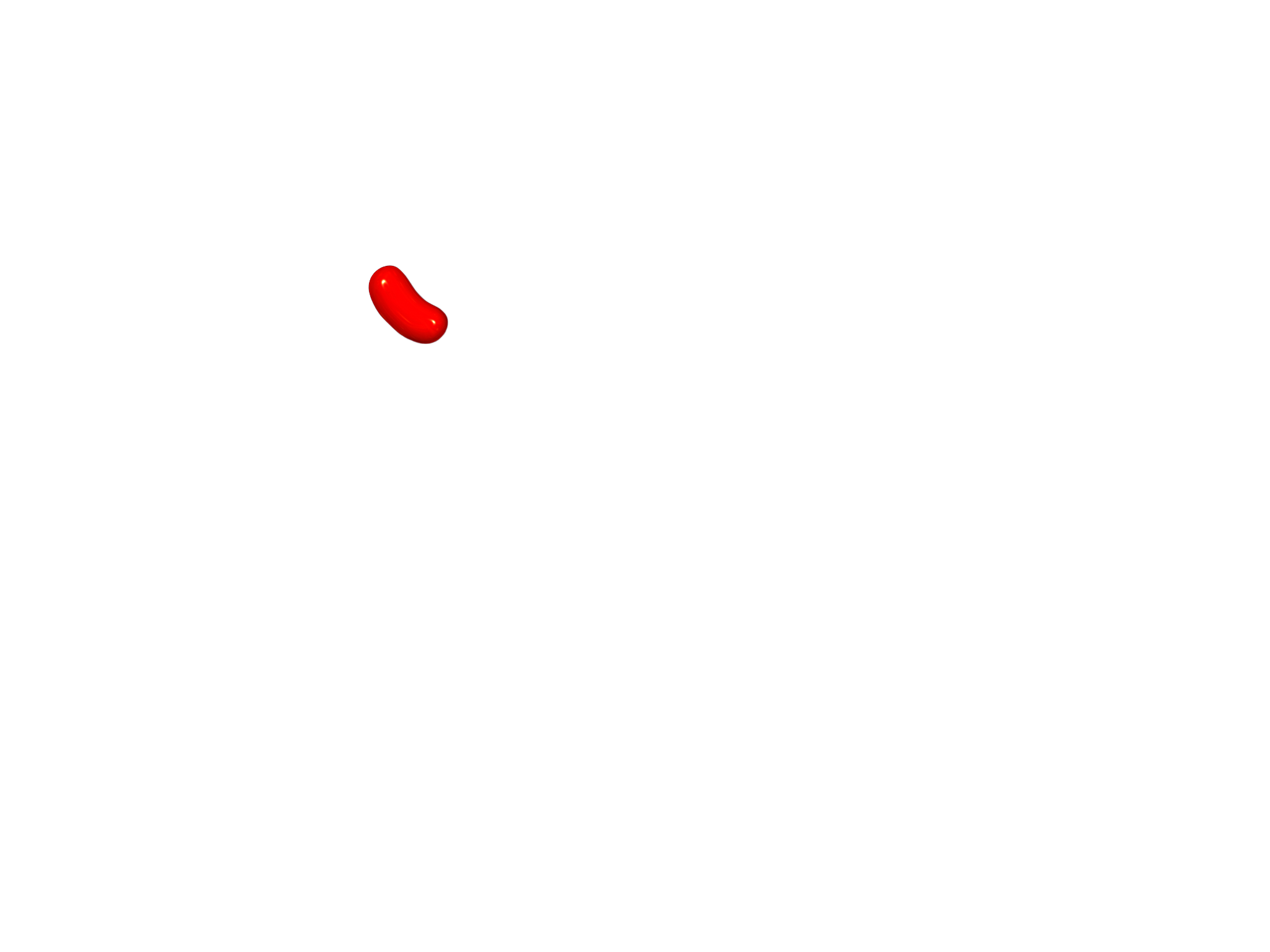 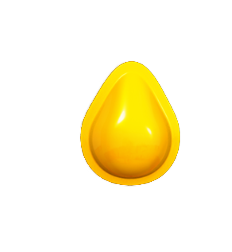 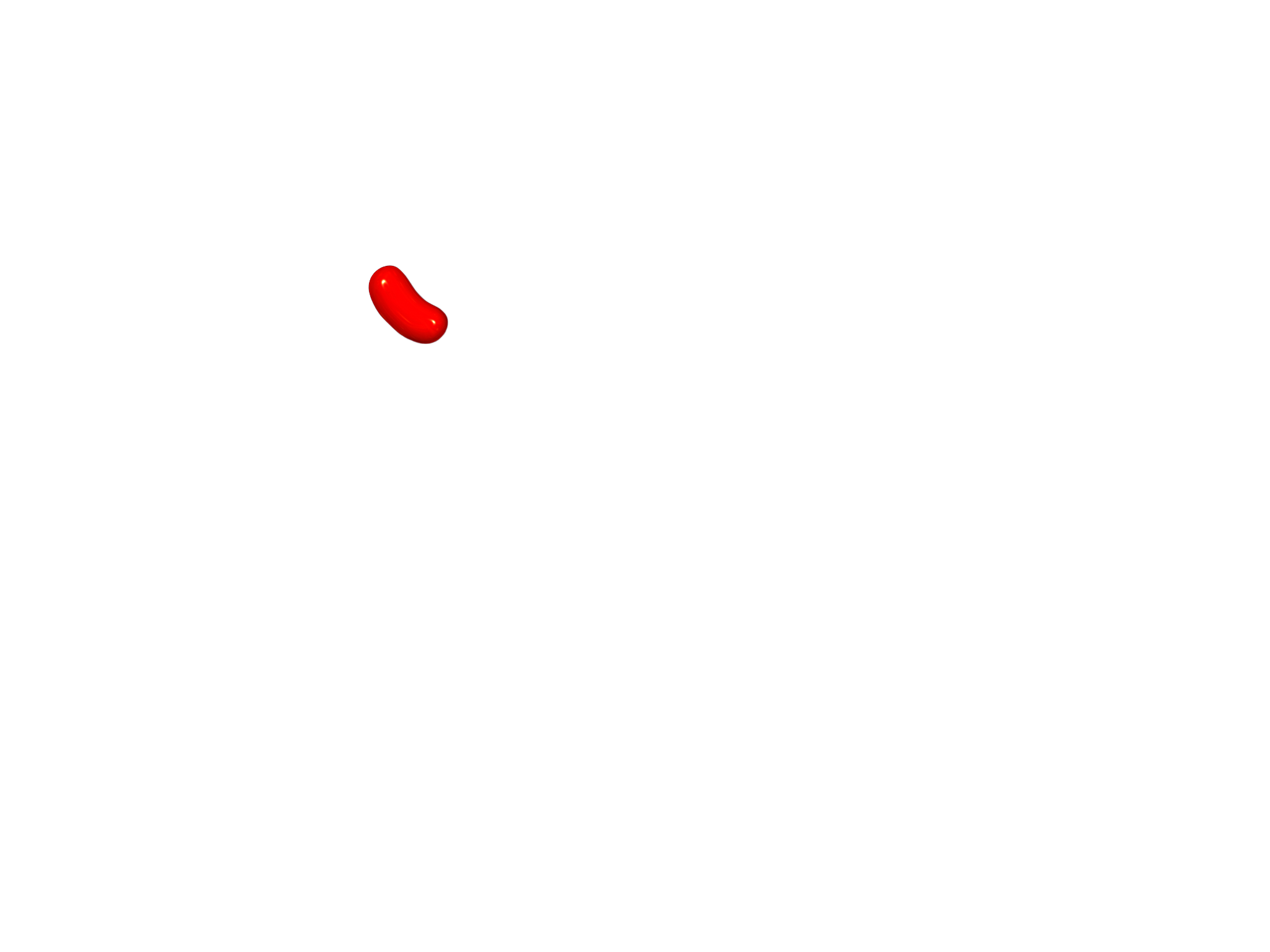 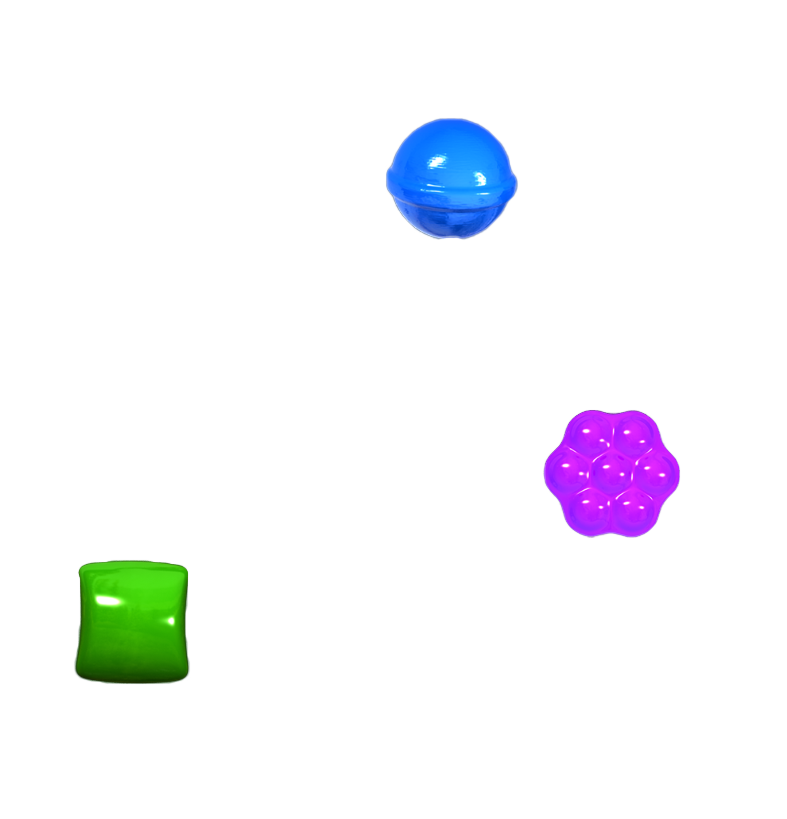 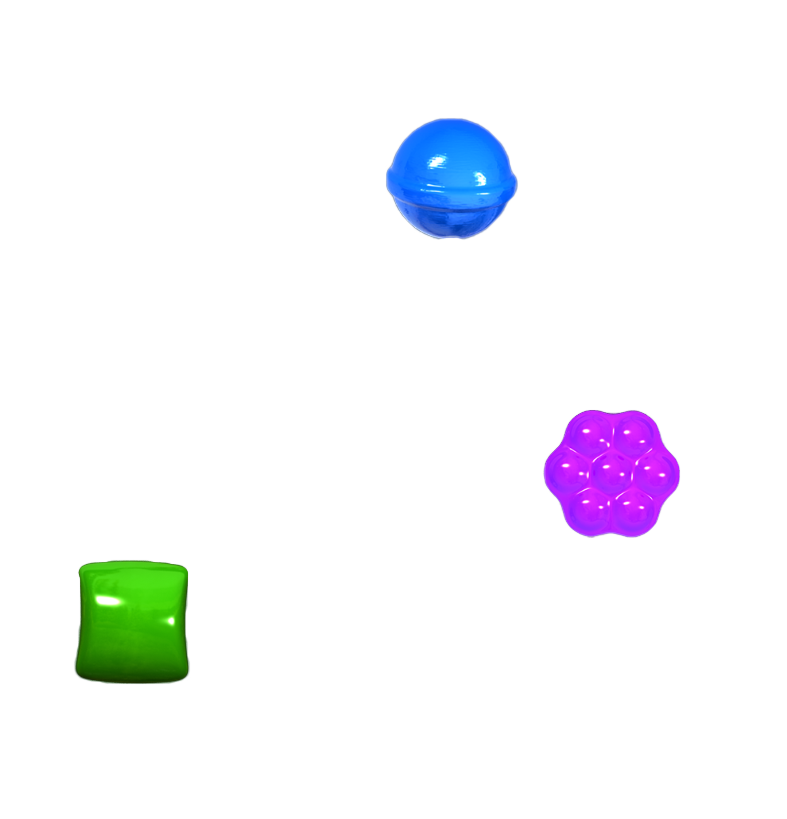 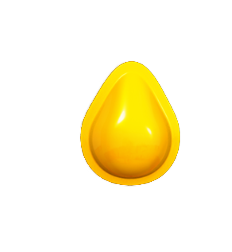 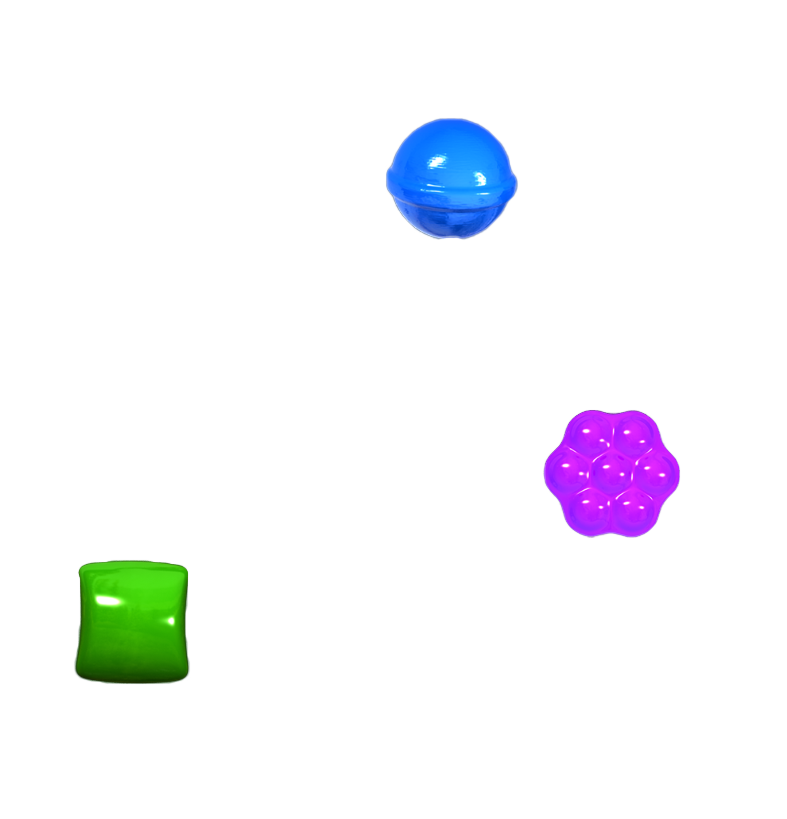 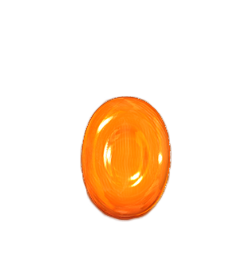 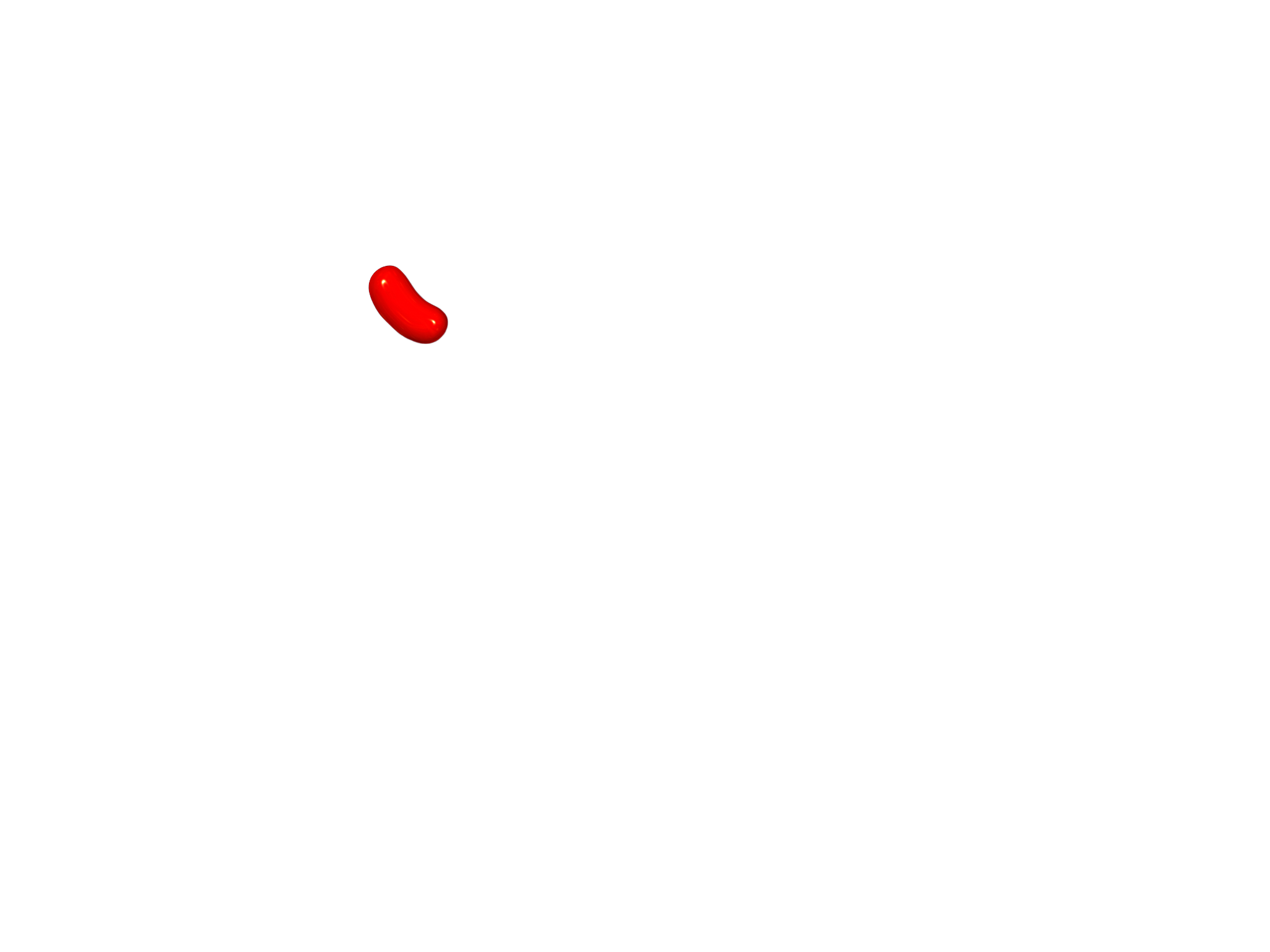 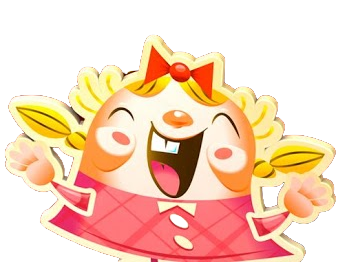 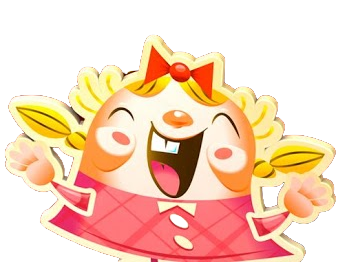 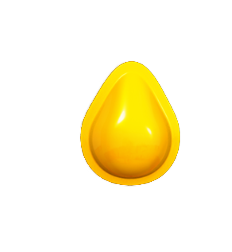 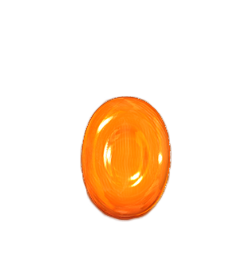 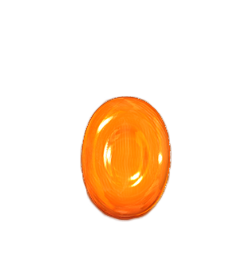 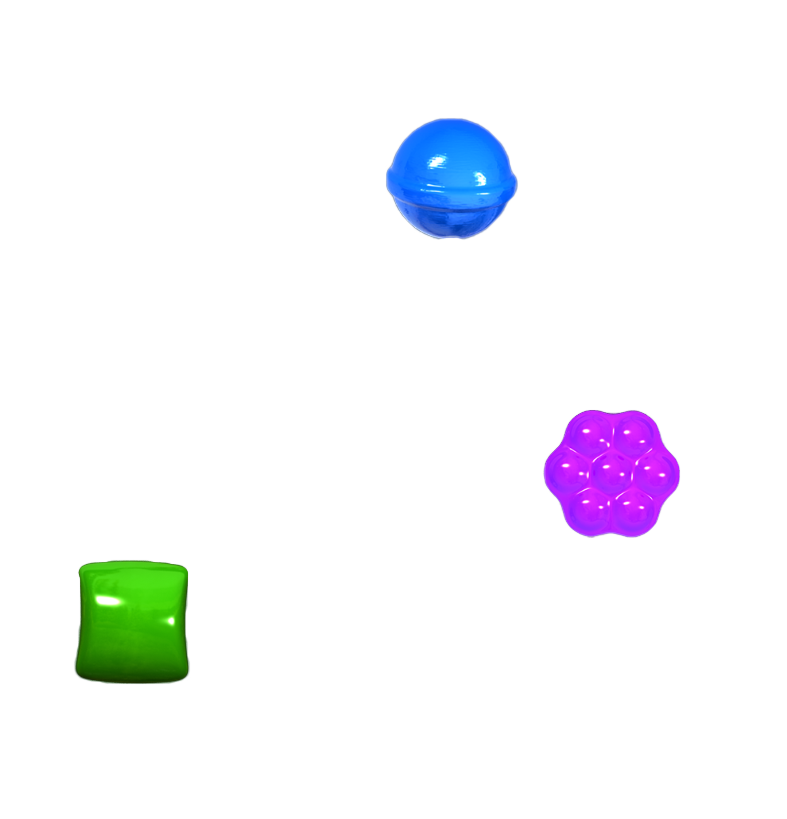 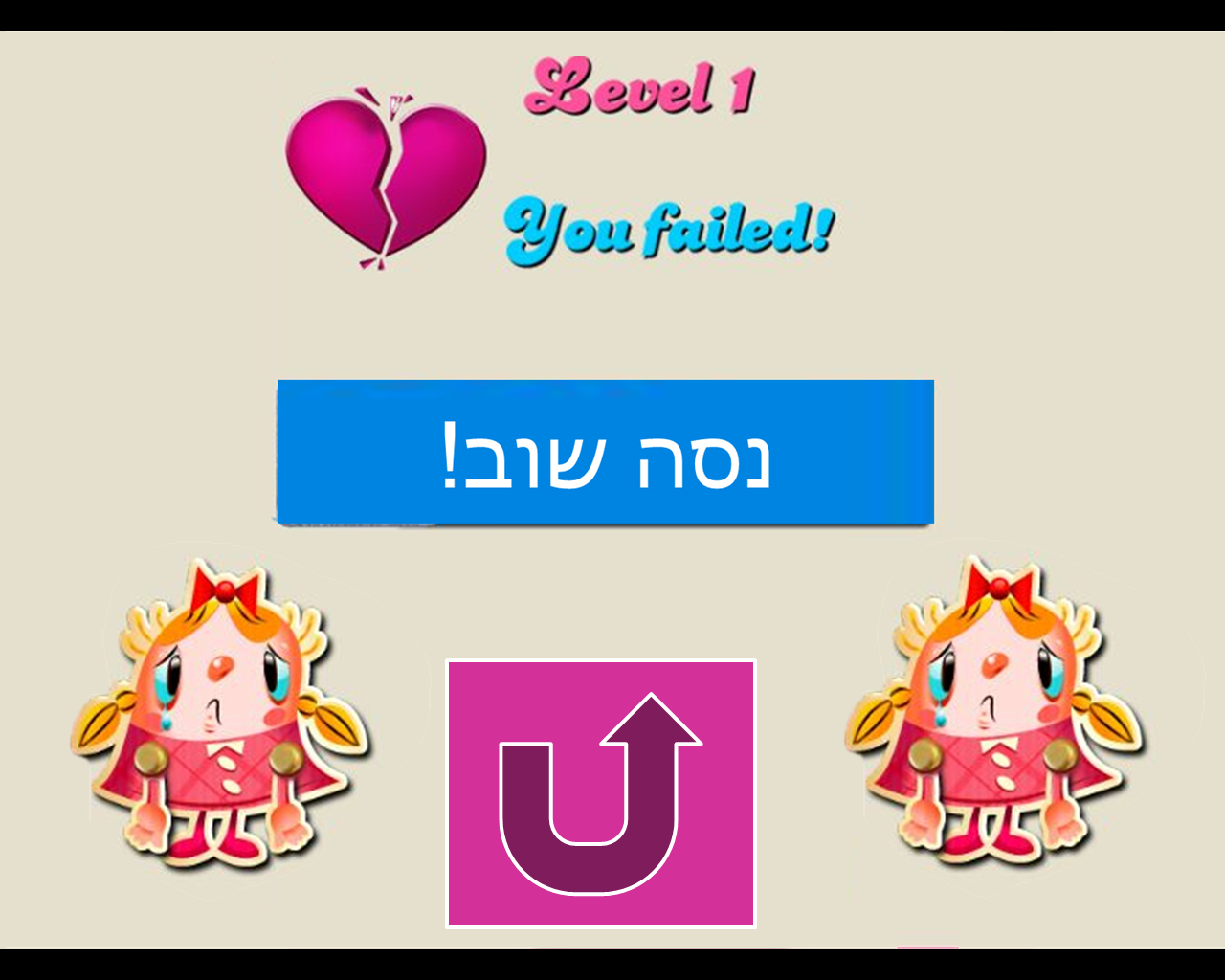 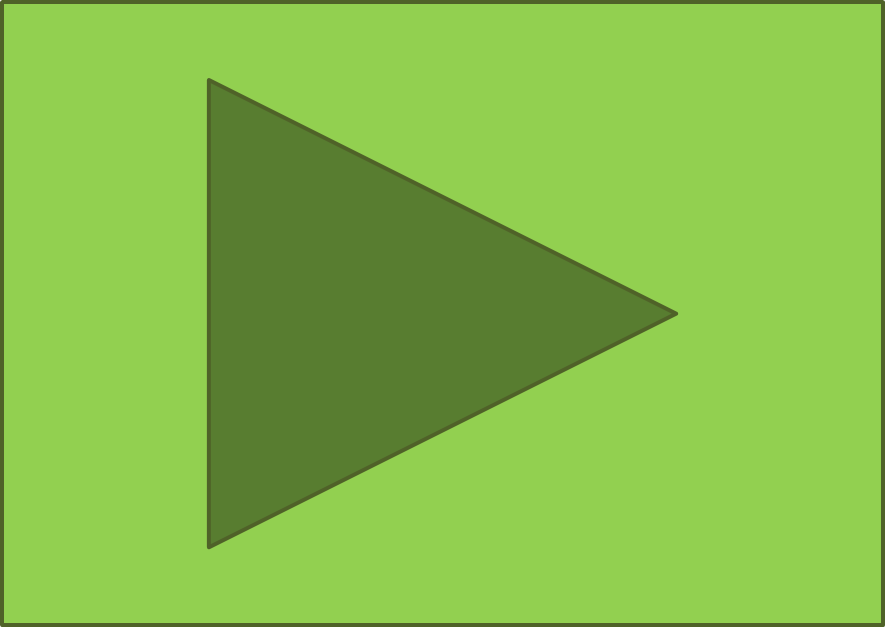 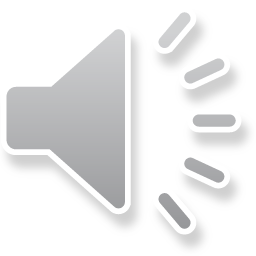 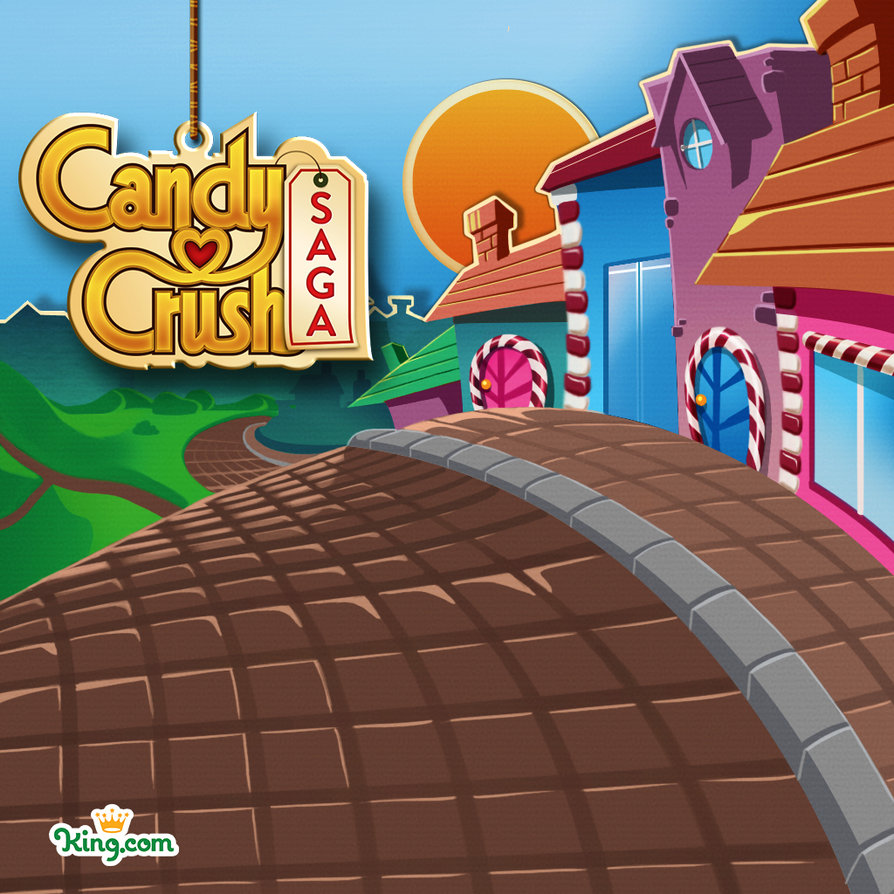 כמה מונה אוכלוסיית ישראל
9 מיליון
8 מיליון
7 מיליון
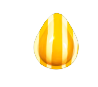 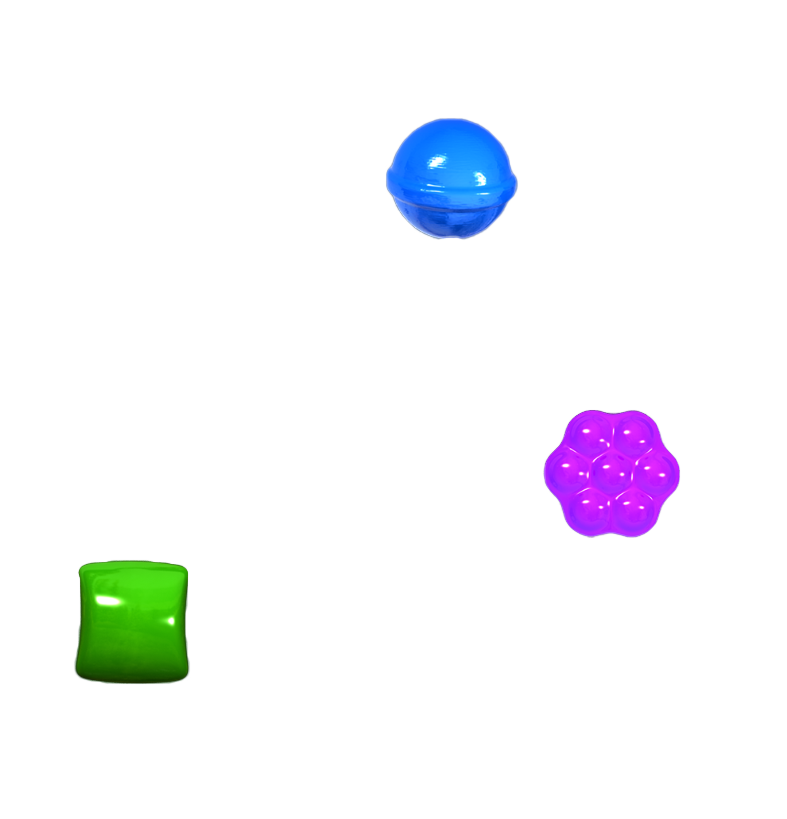 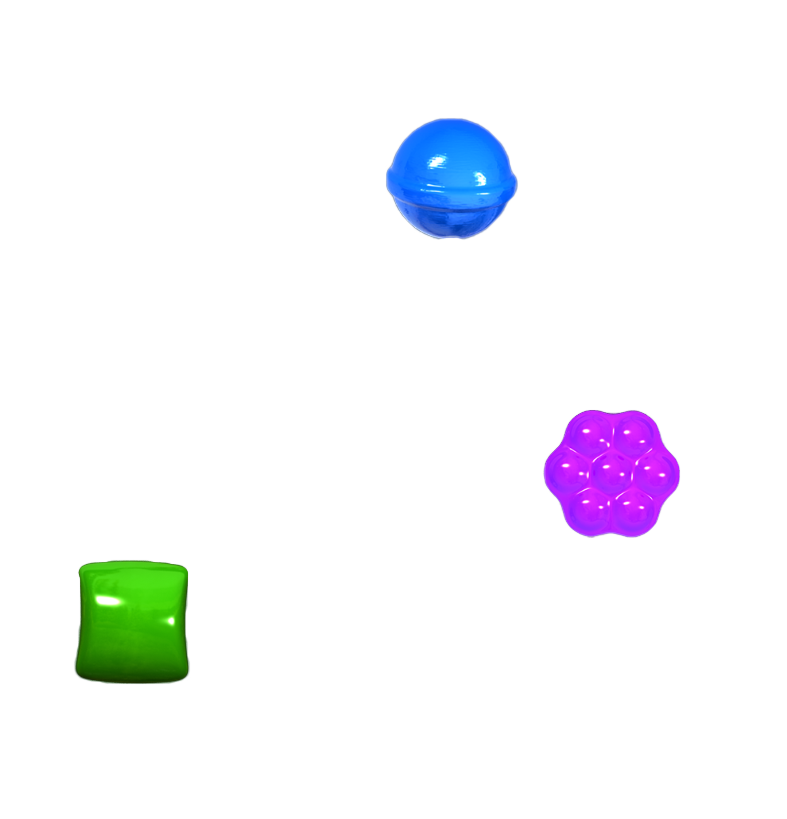 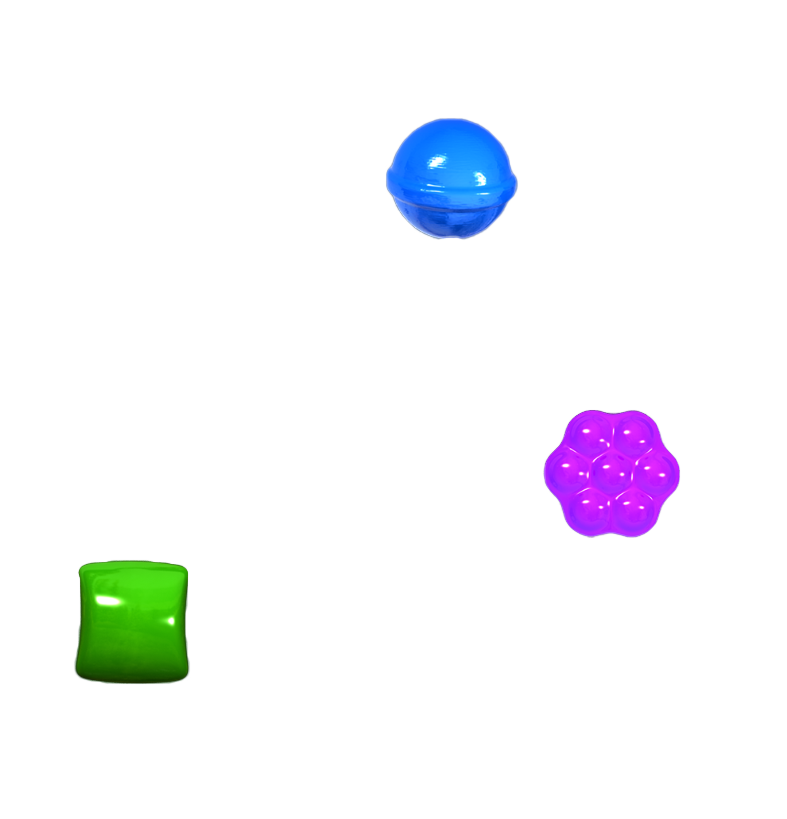 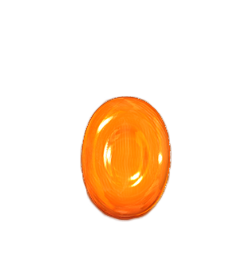 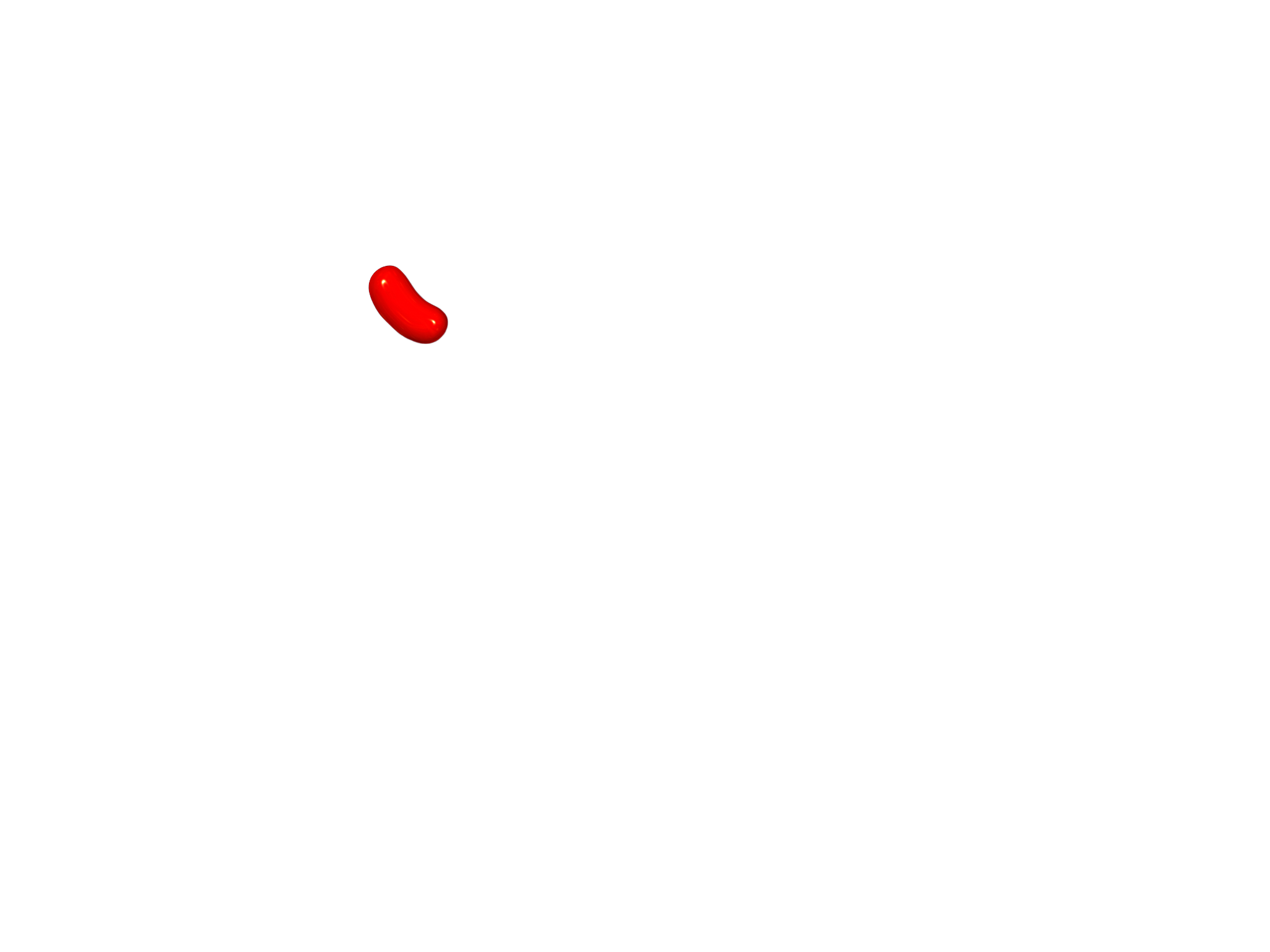 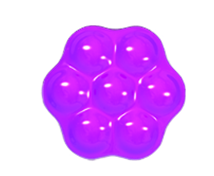 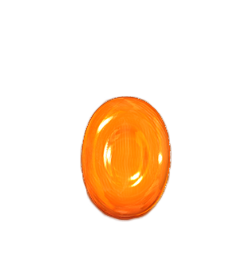 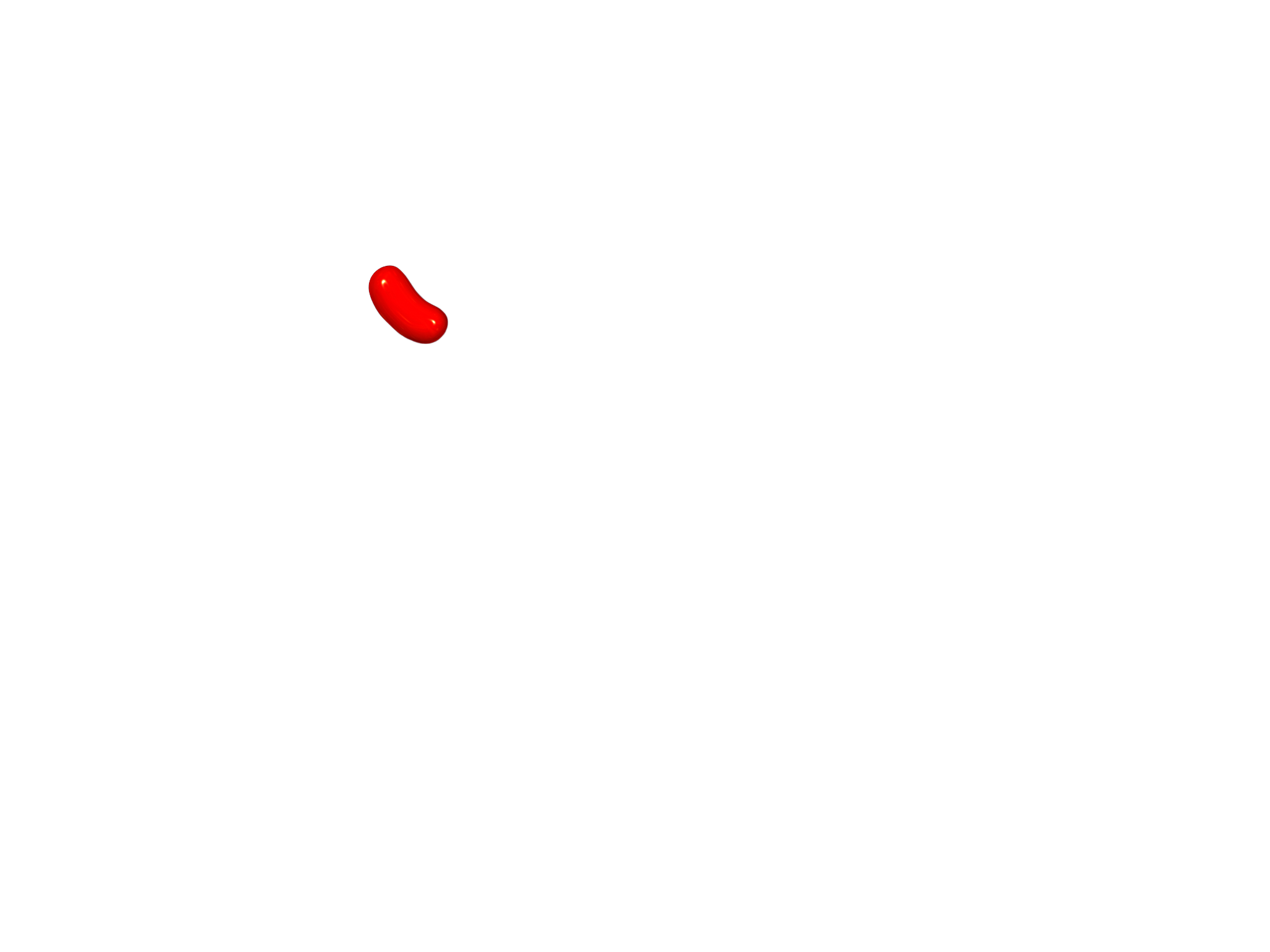 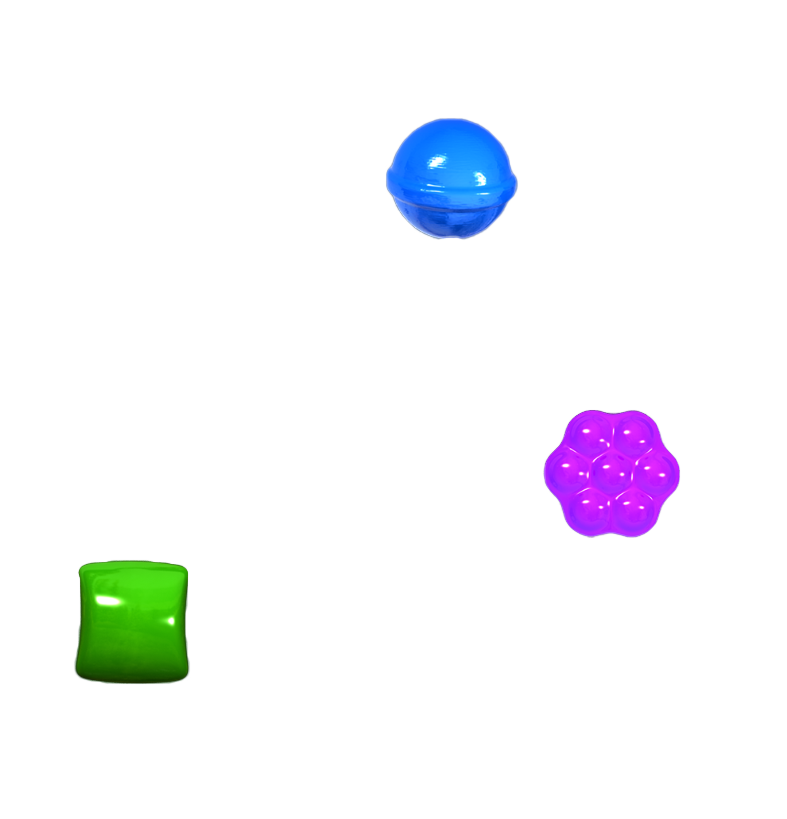 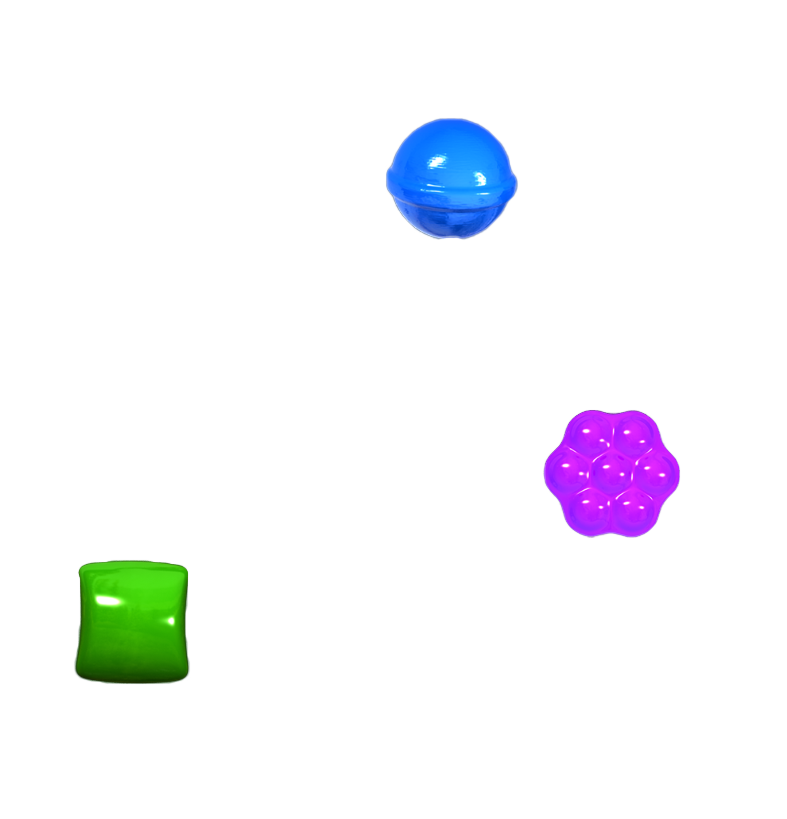 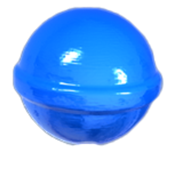 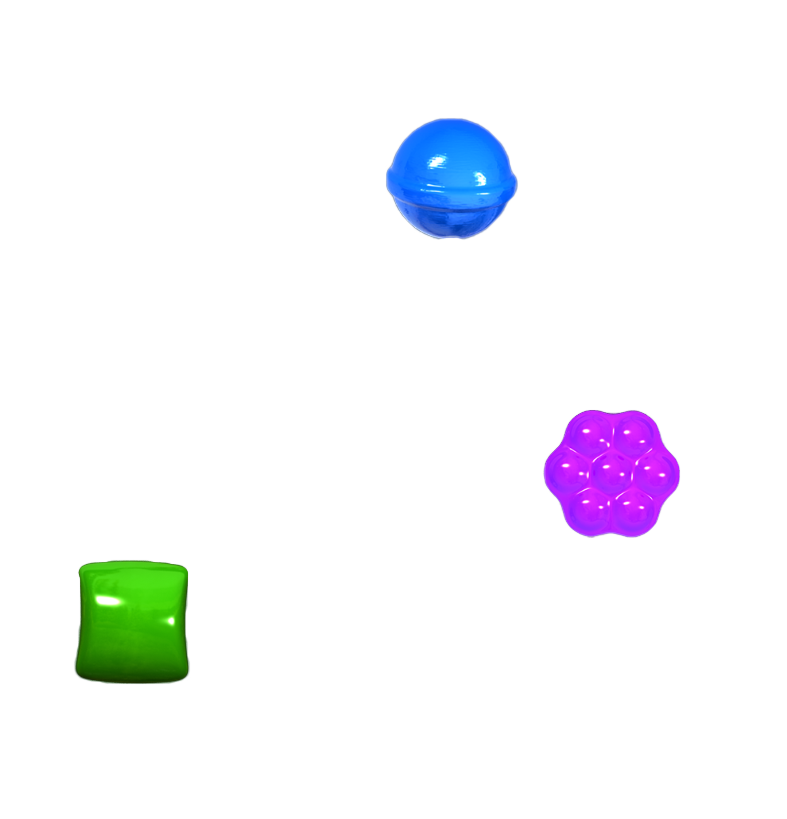 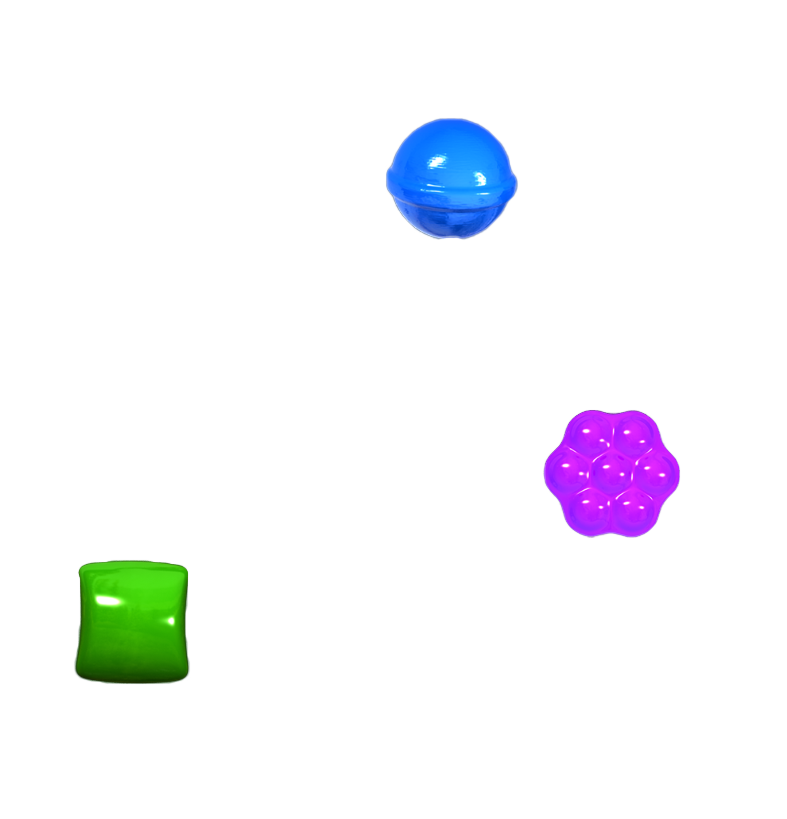 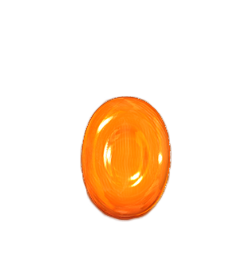 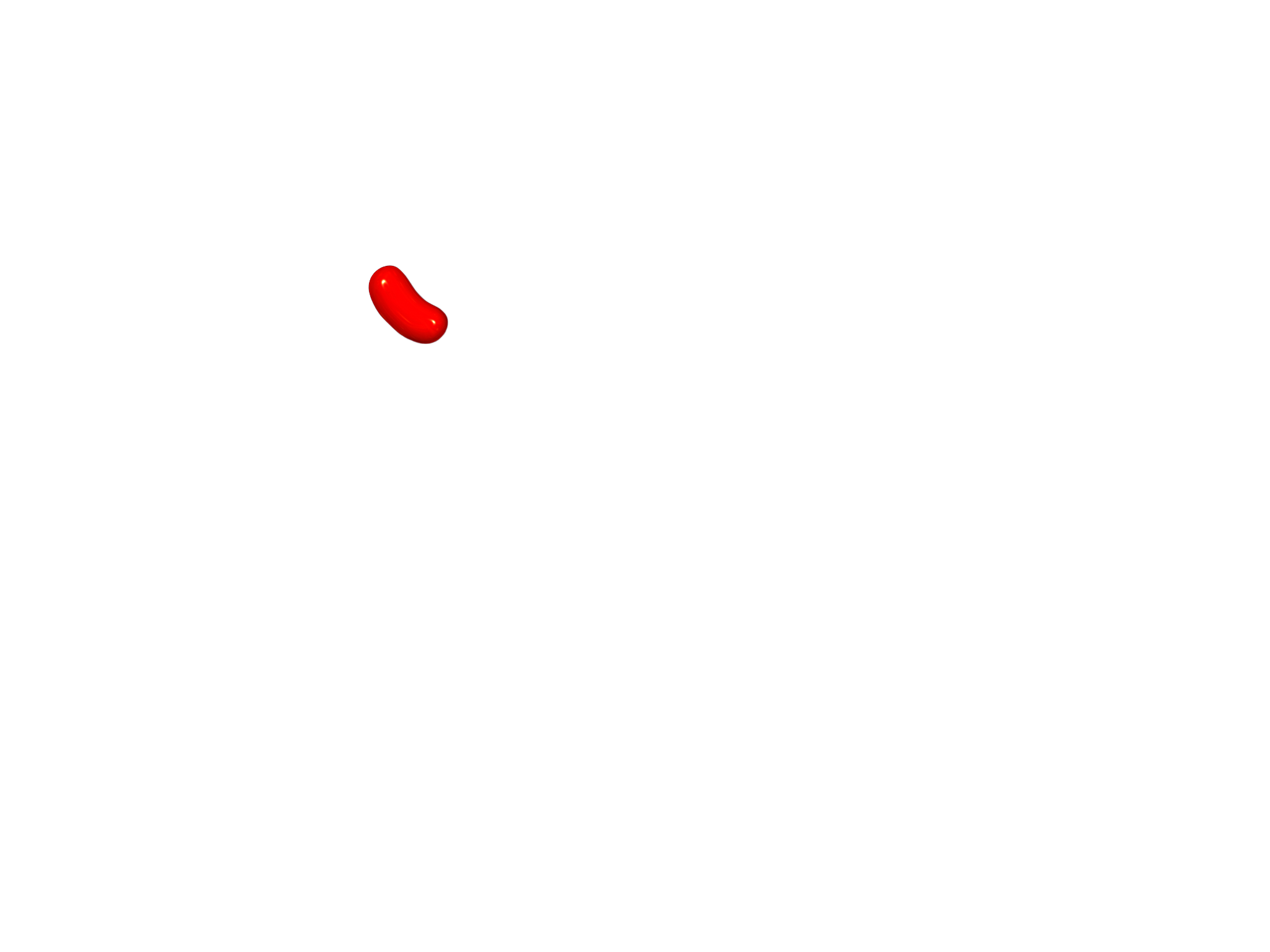 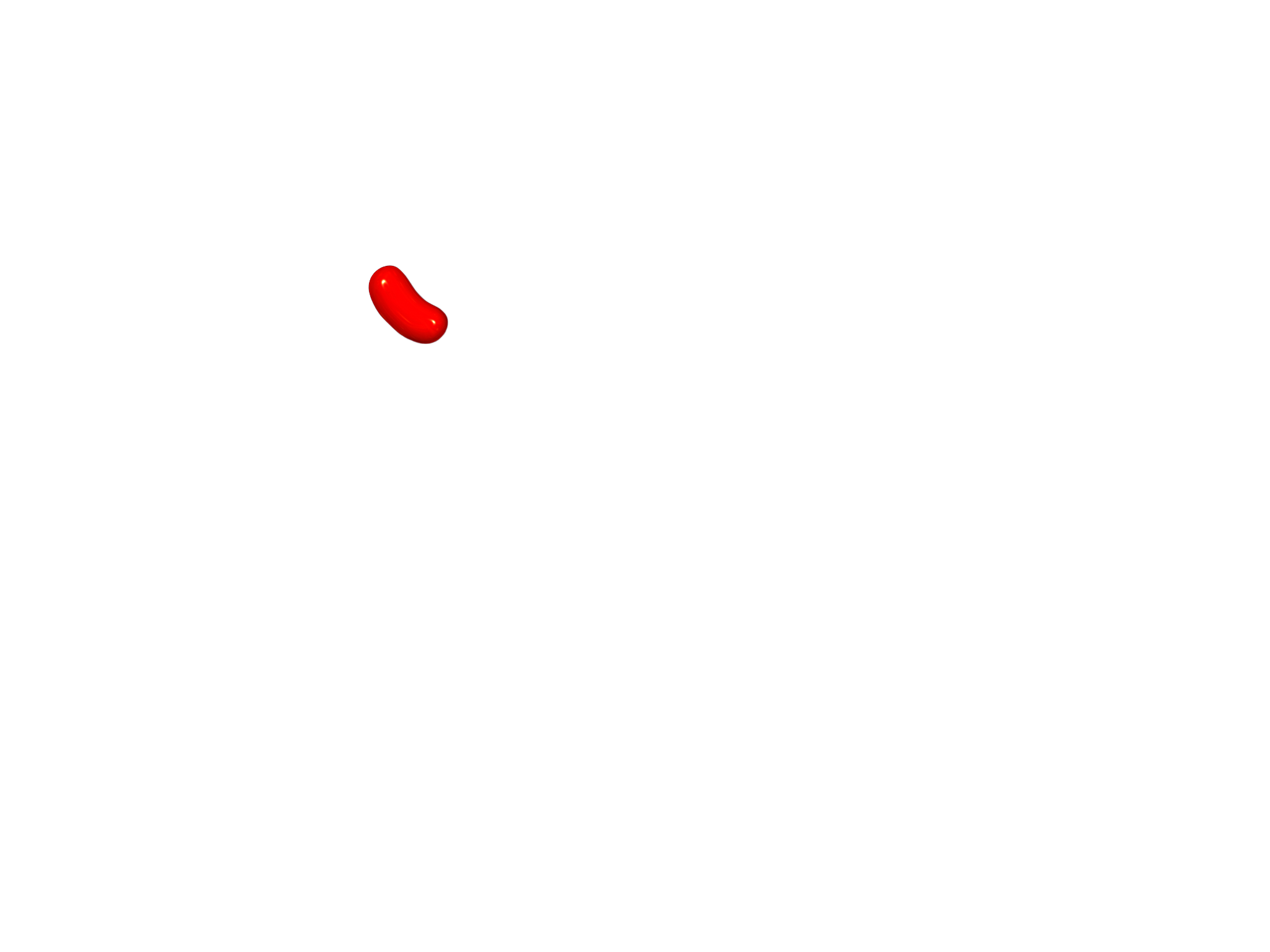 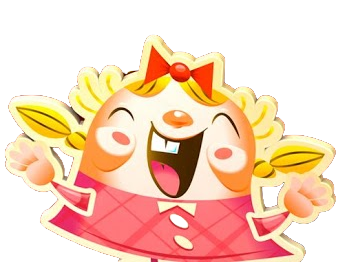 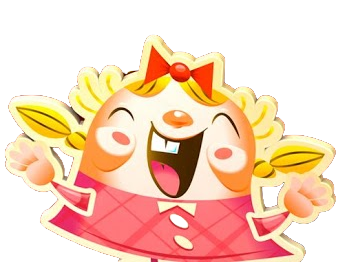 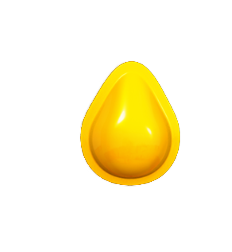 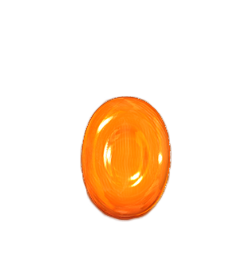 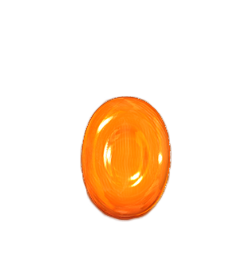 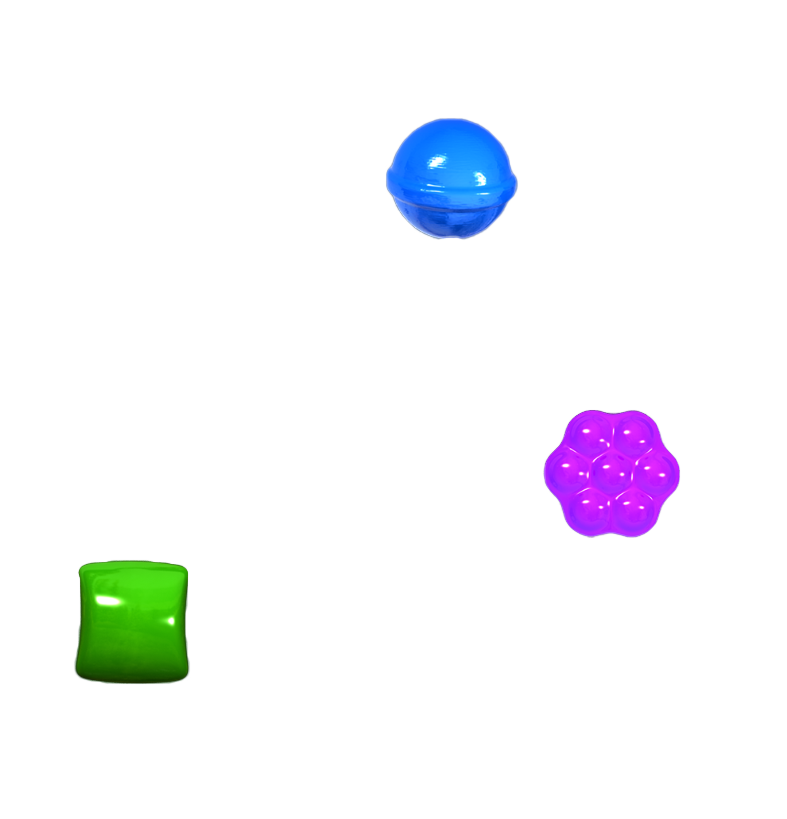 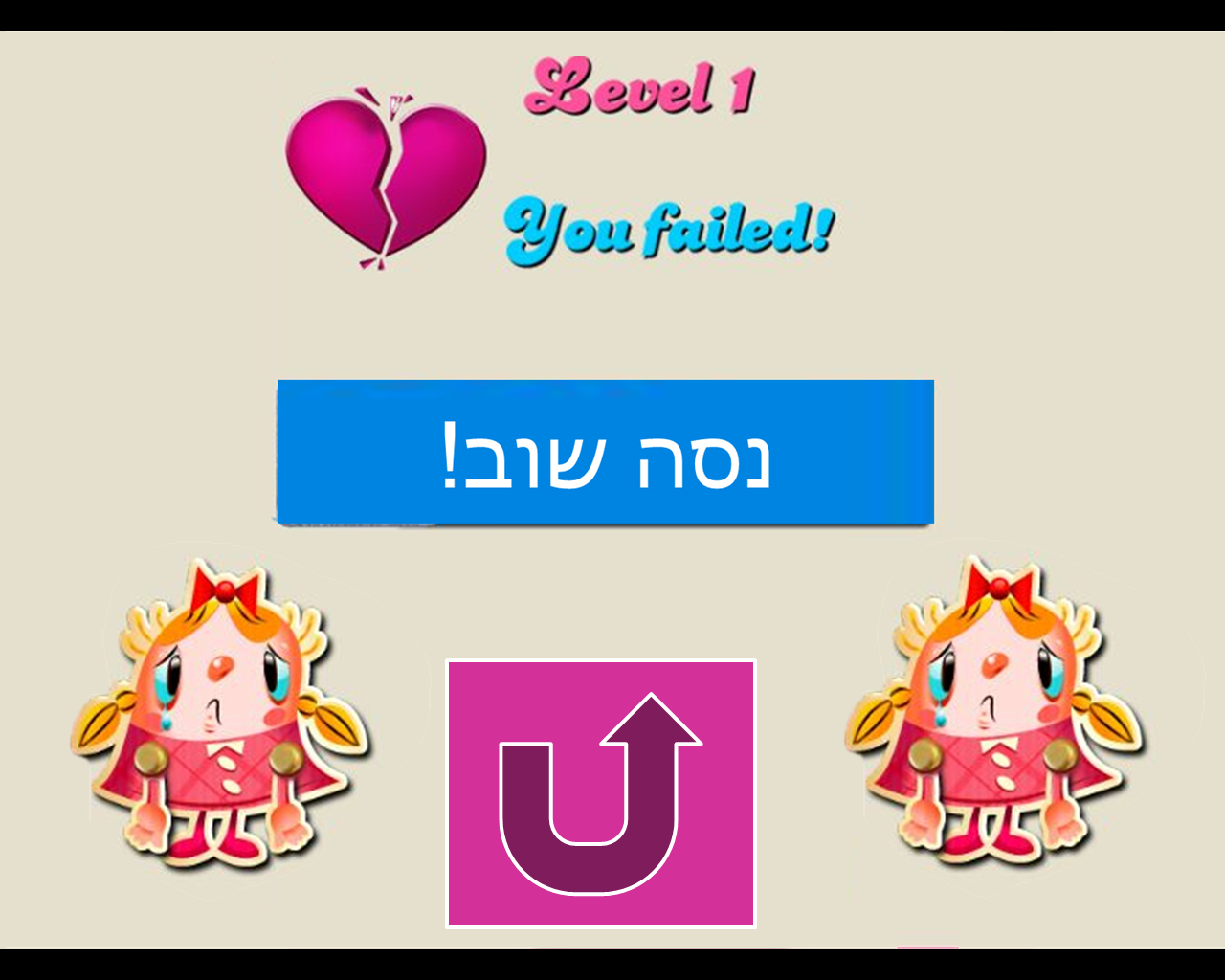 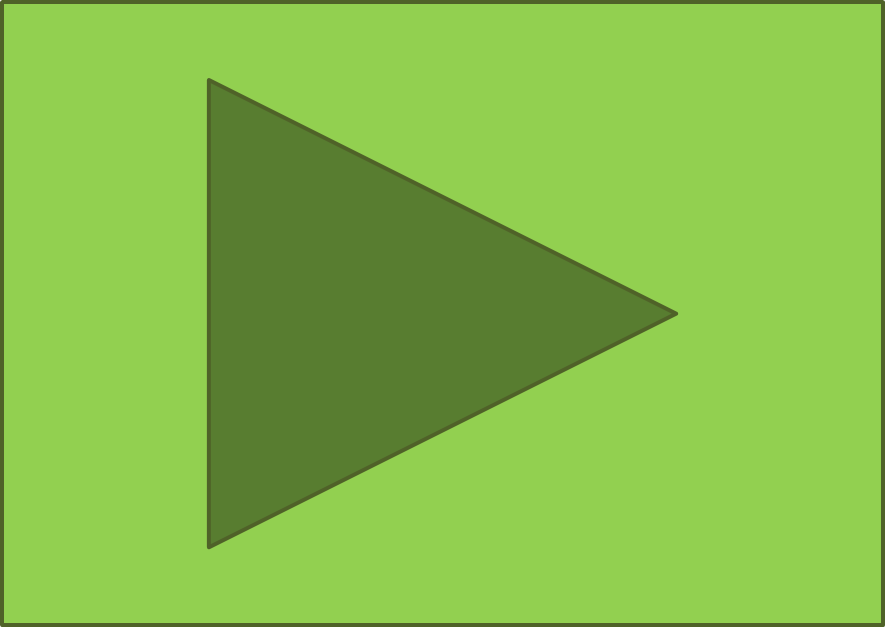 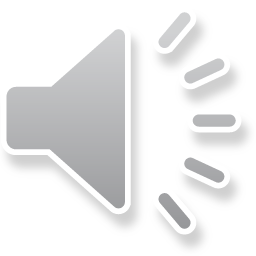 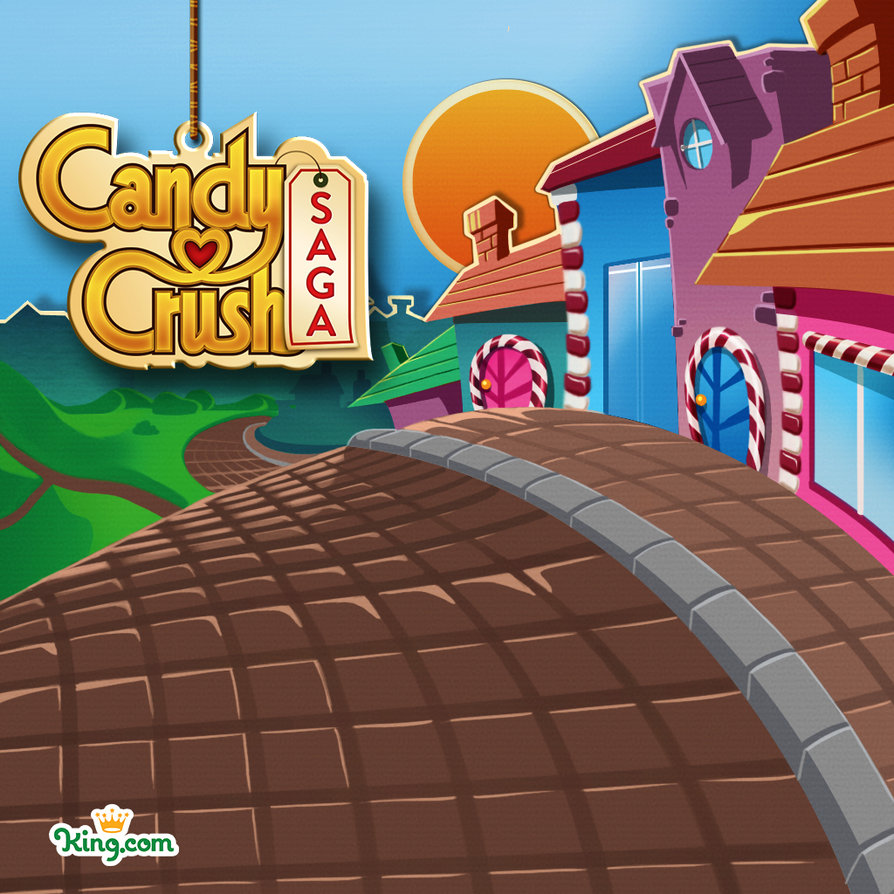 מהי העיר המאוכלסת ביותר בישראל
ראשון לציון
תל אביב
ירושלים
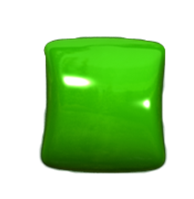 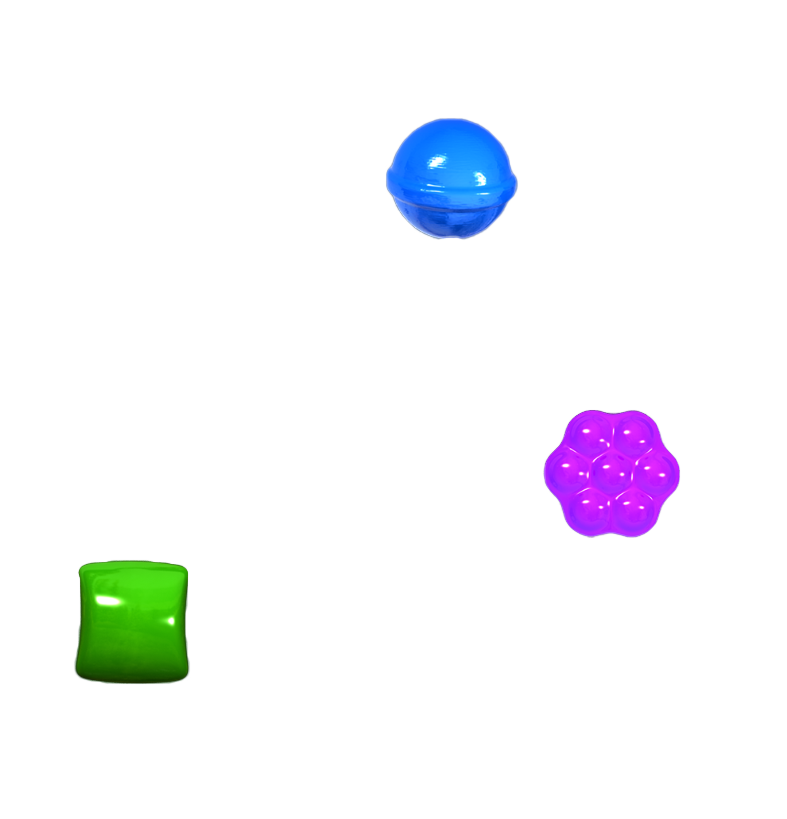 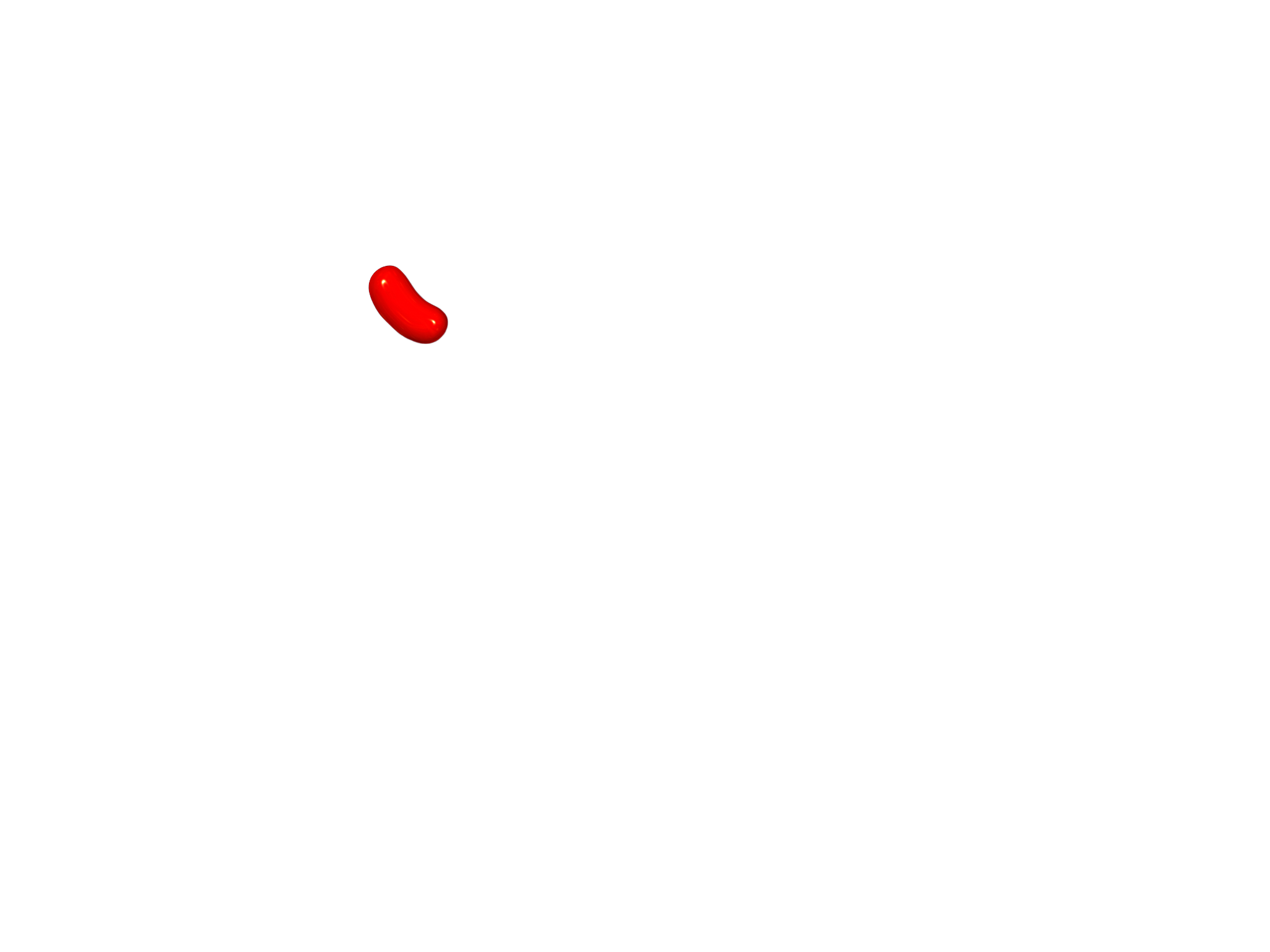 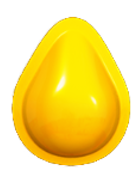 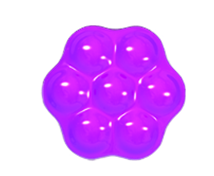 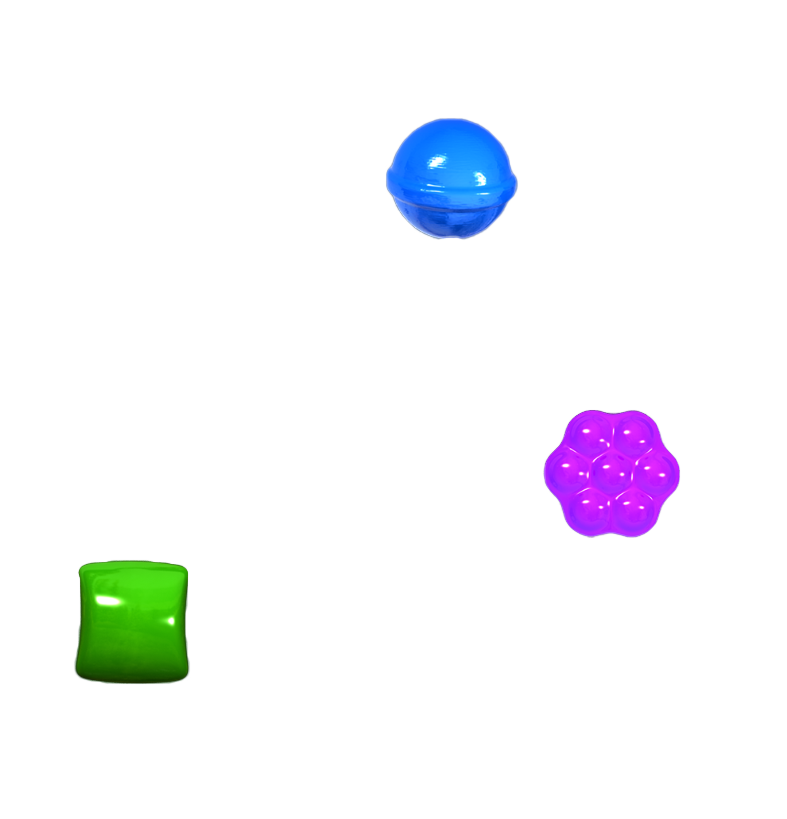 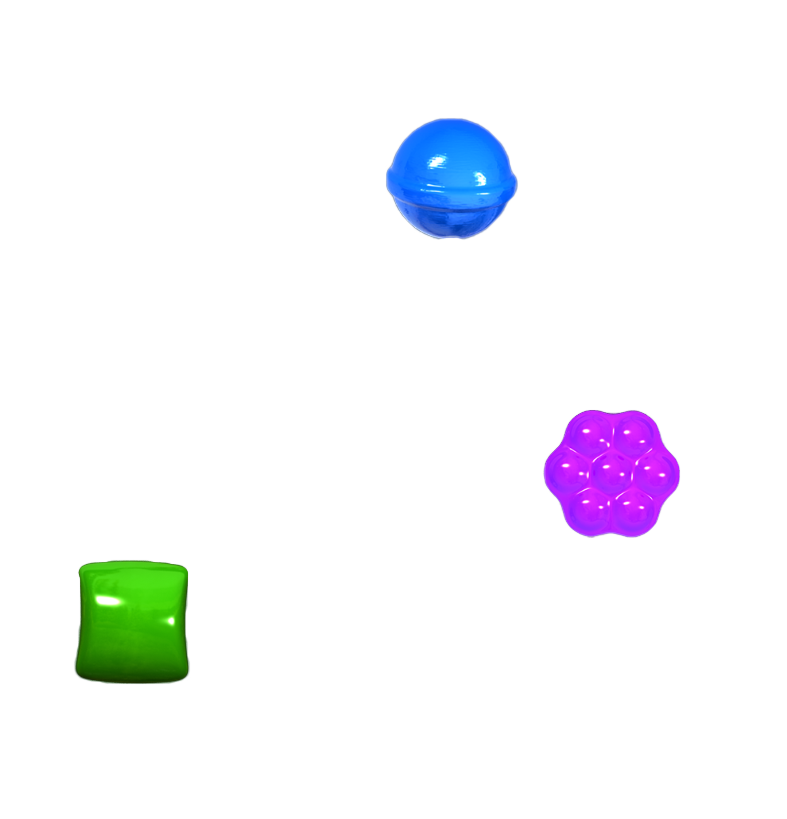 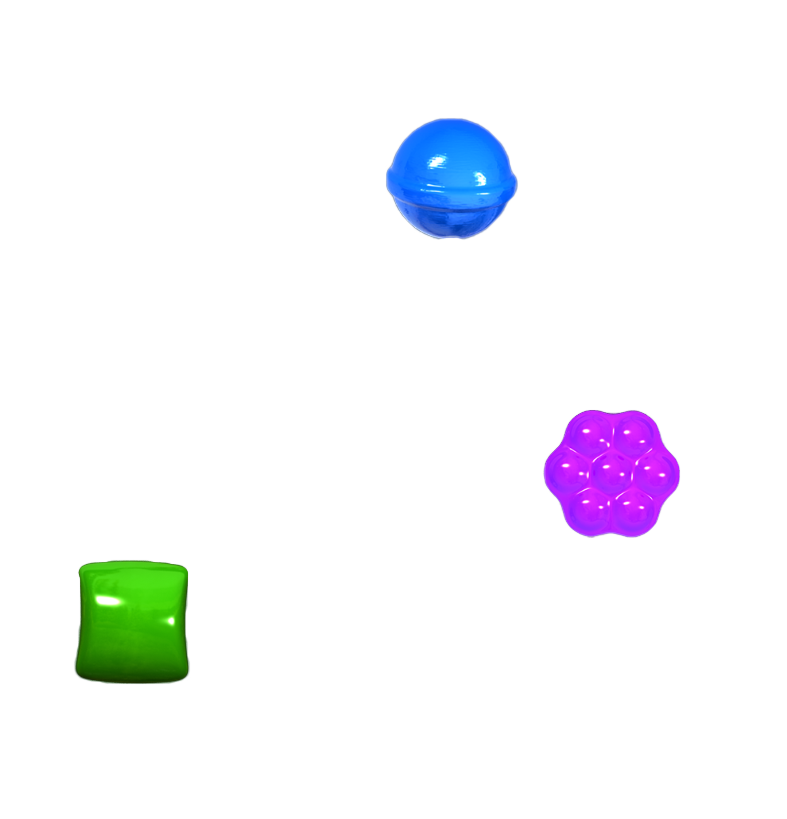 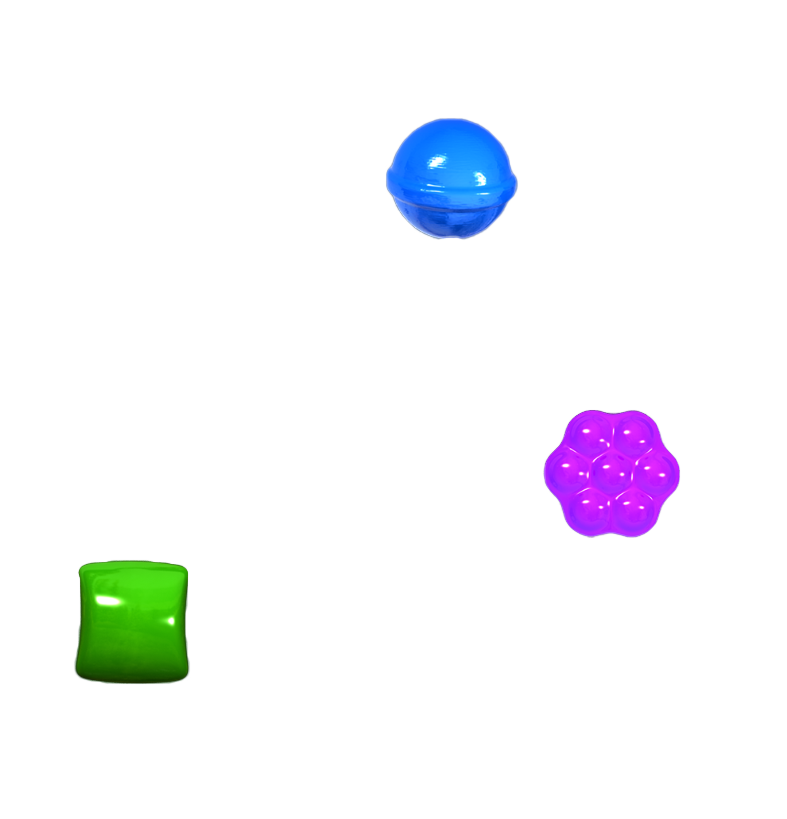 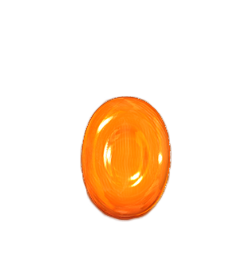 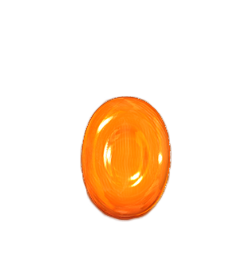 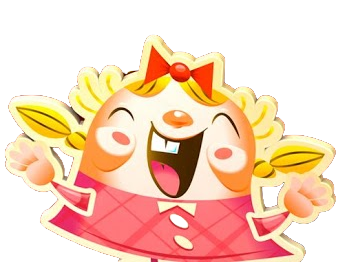 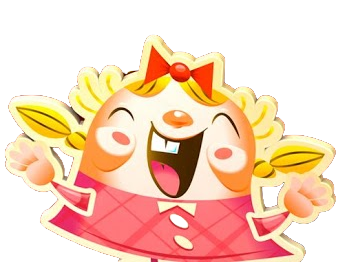 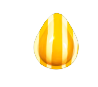 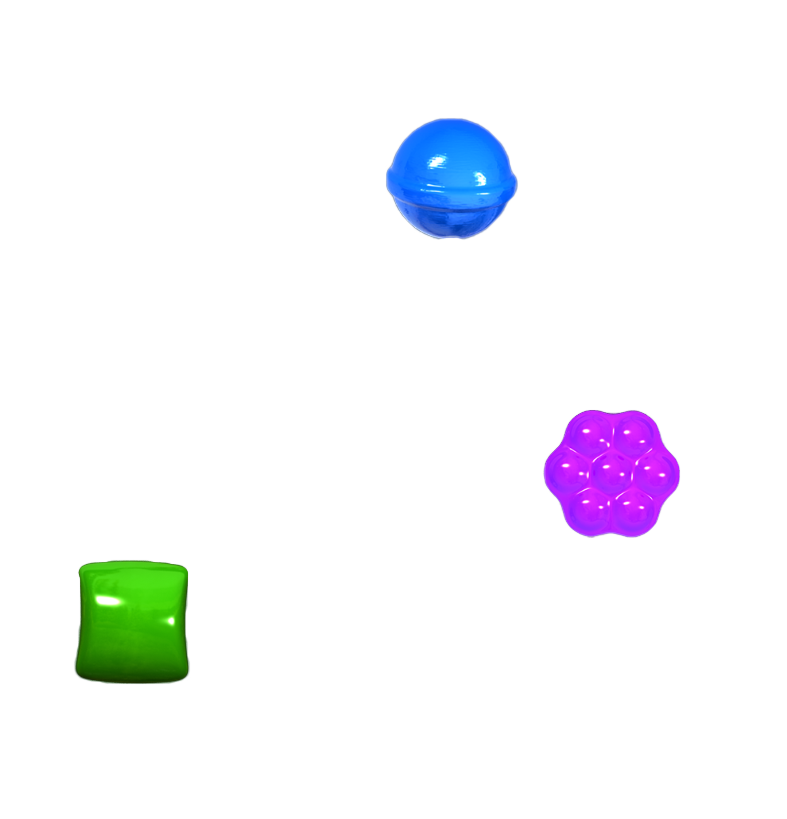 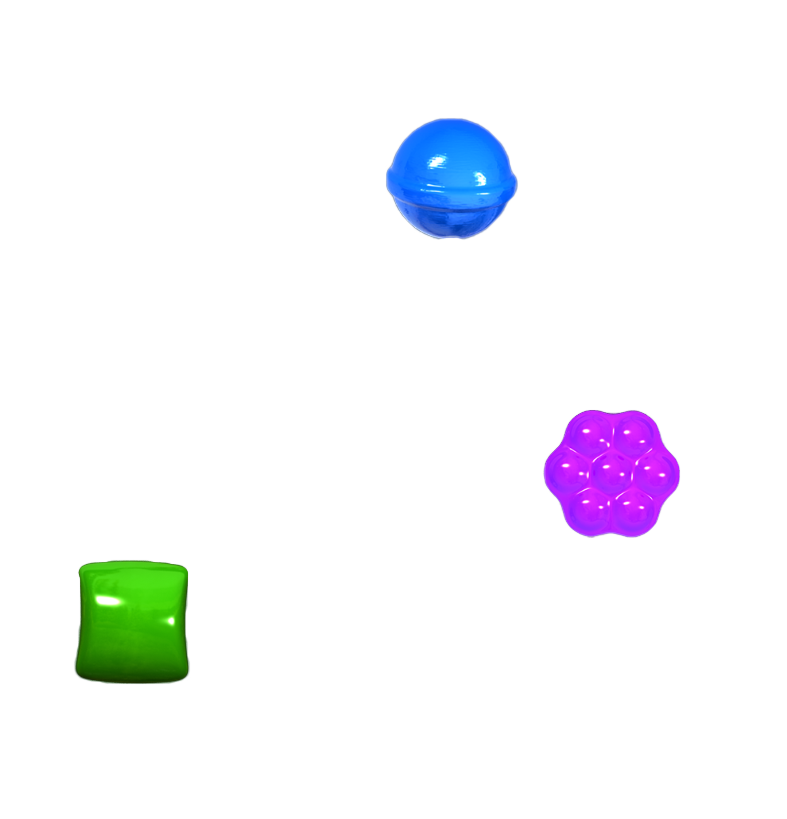 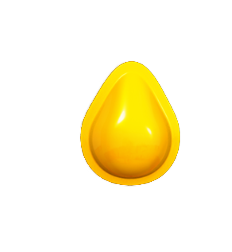 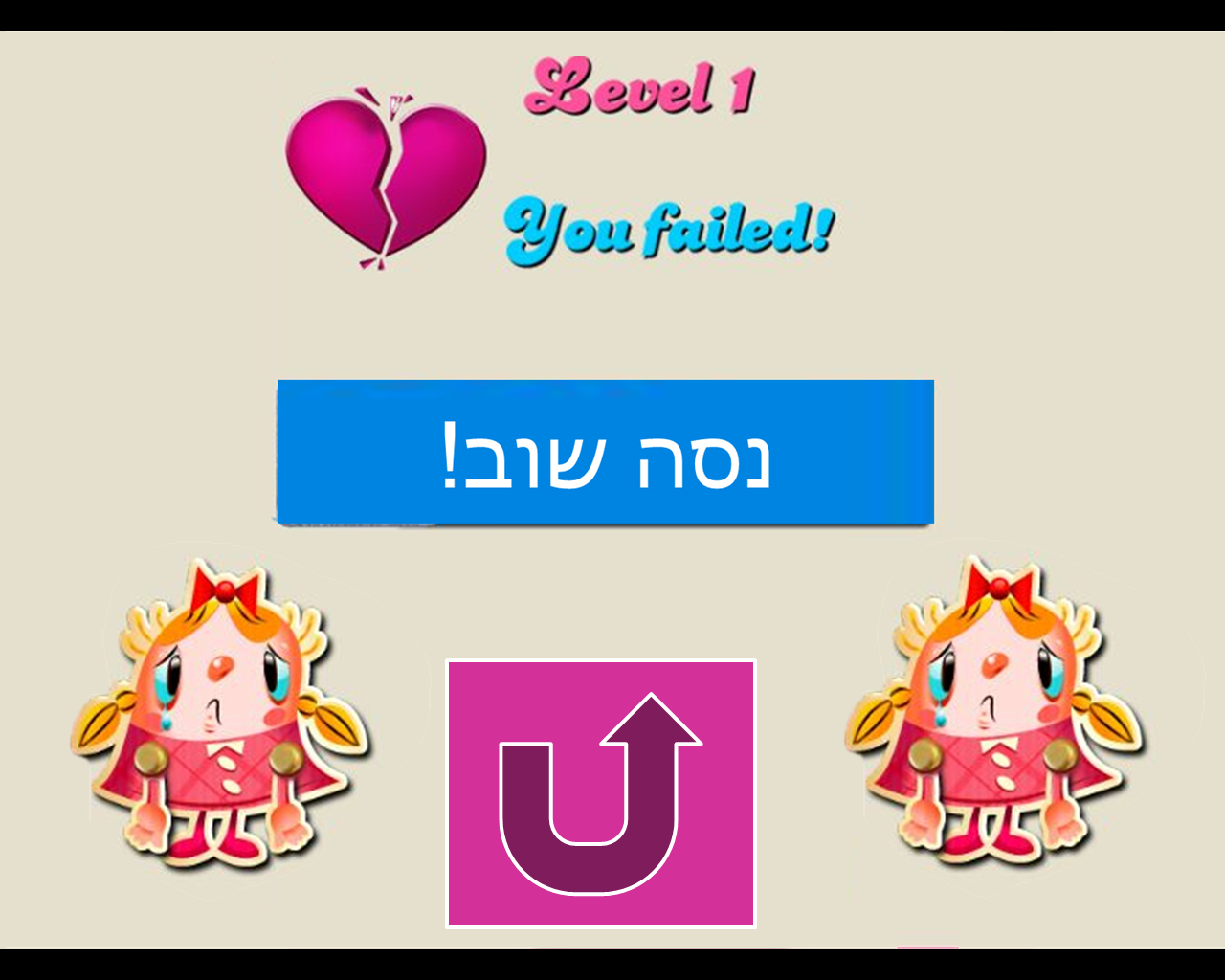 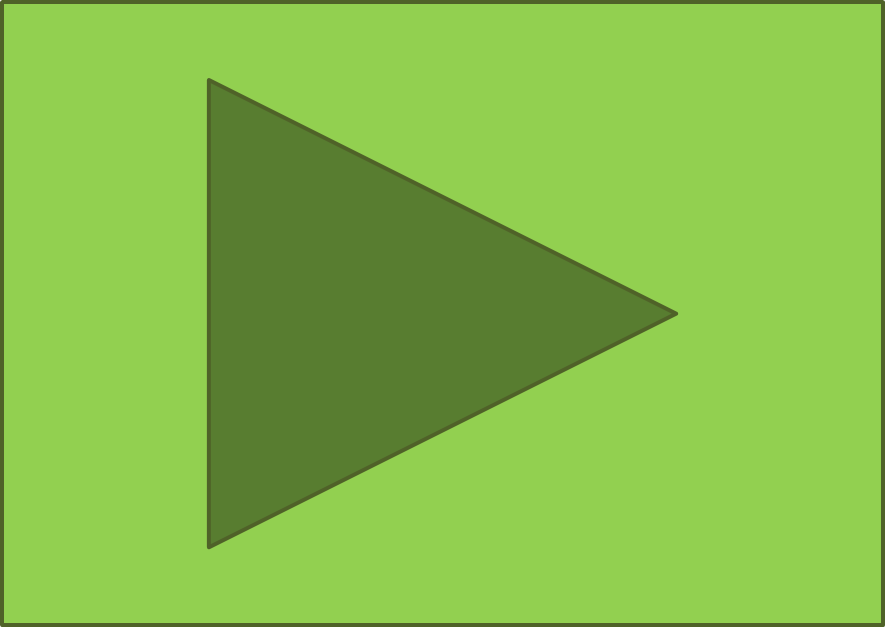 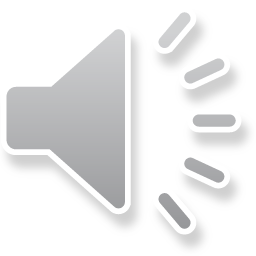 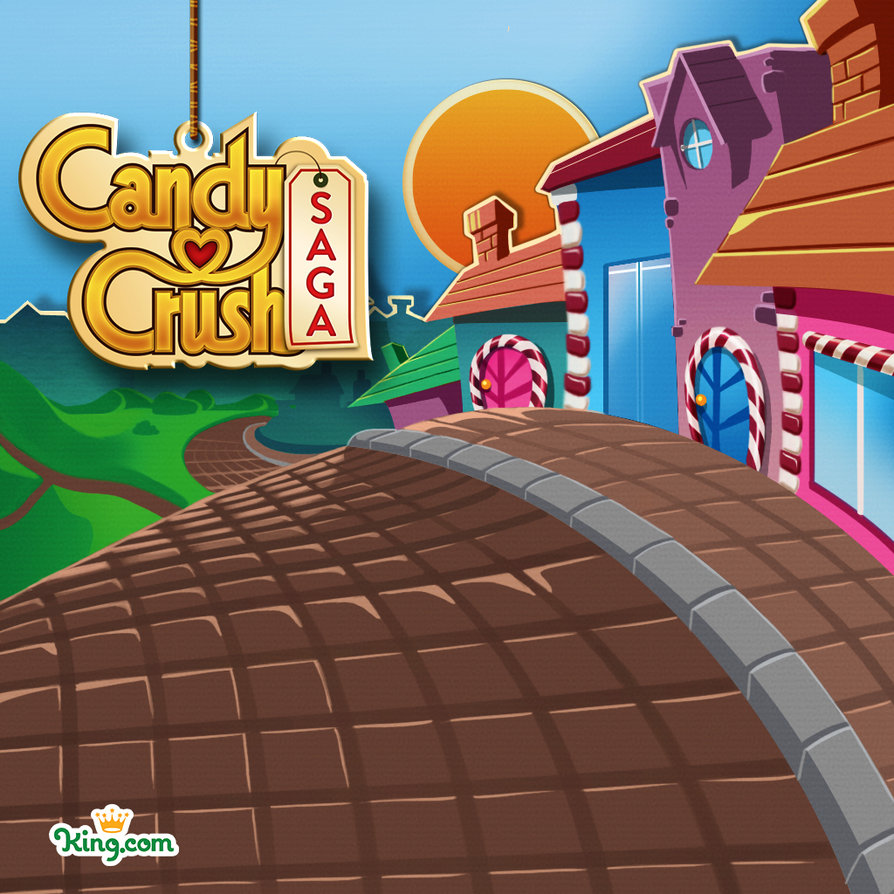 מהי העיר המאוכלסת ביותר בעולם
בואנוס אייריס ארגנטינה
מומבאי הודו
שנחאי סין
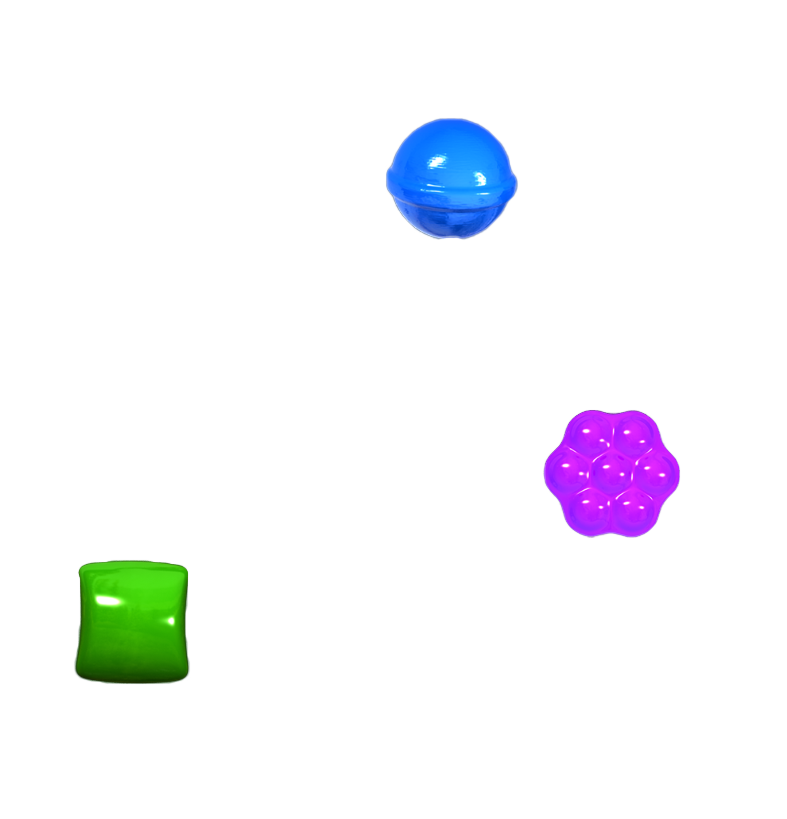 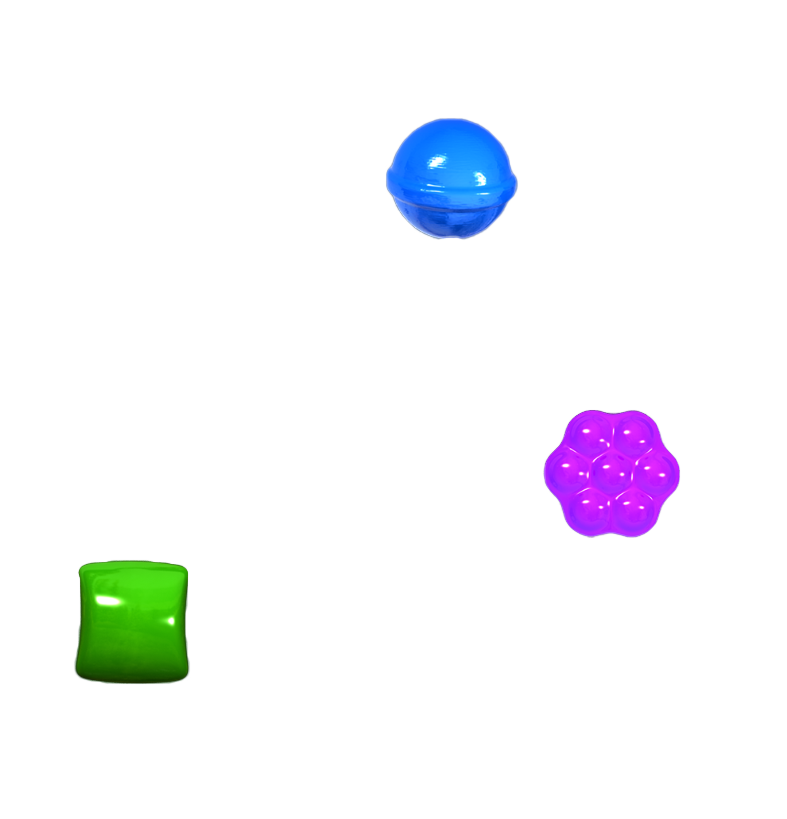 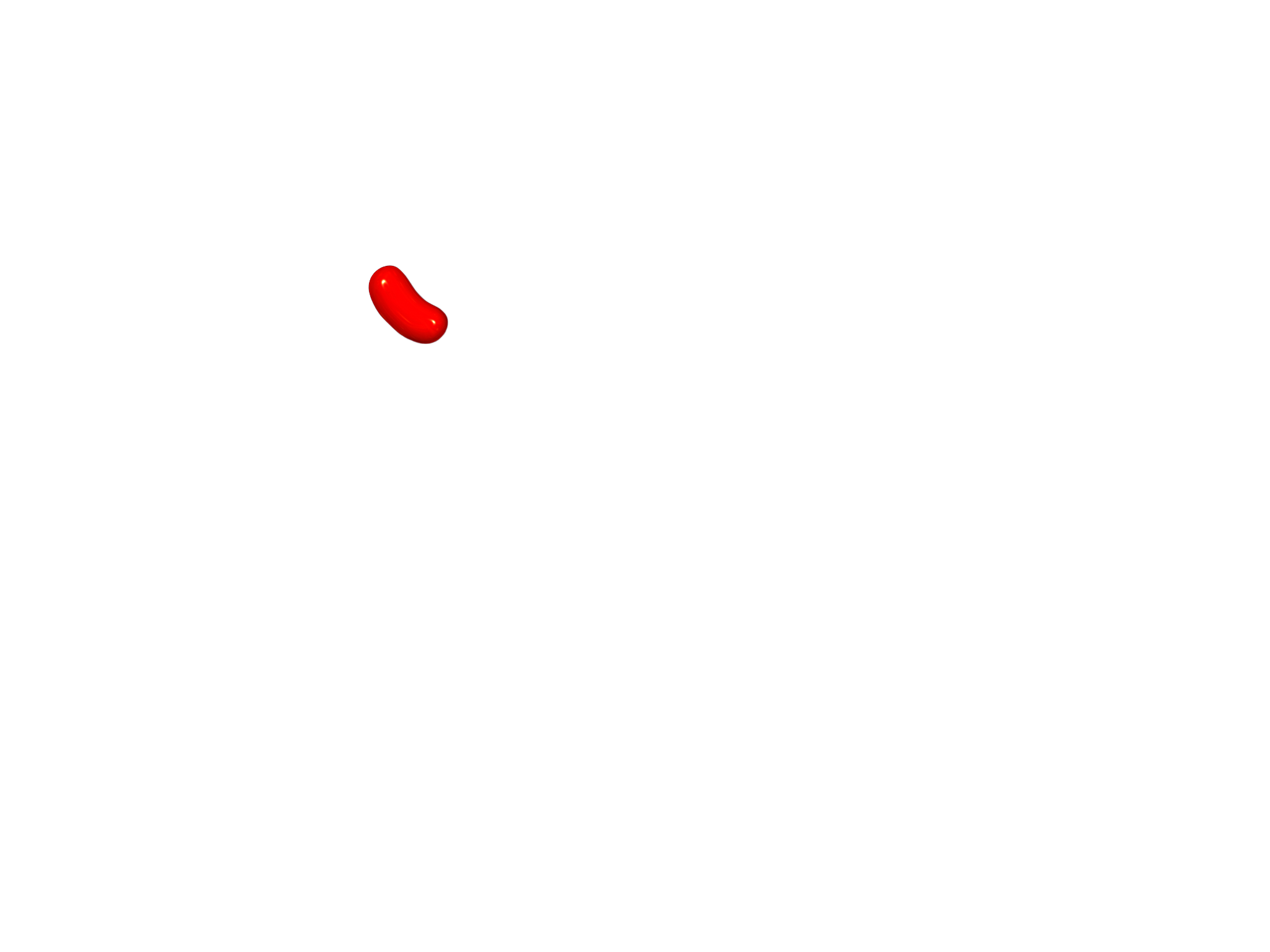 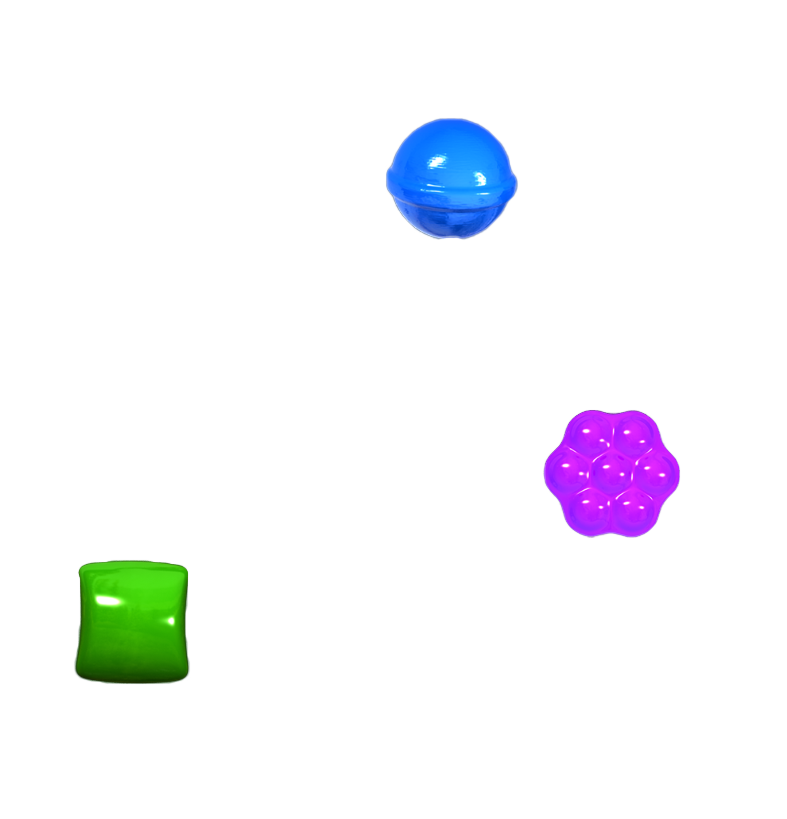 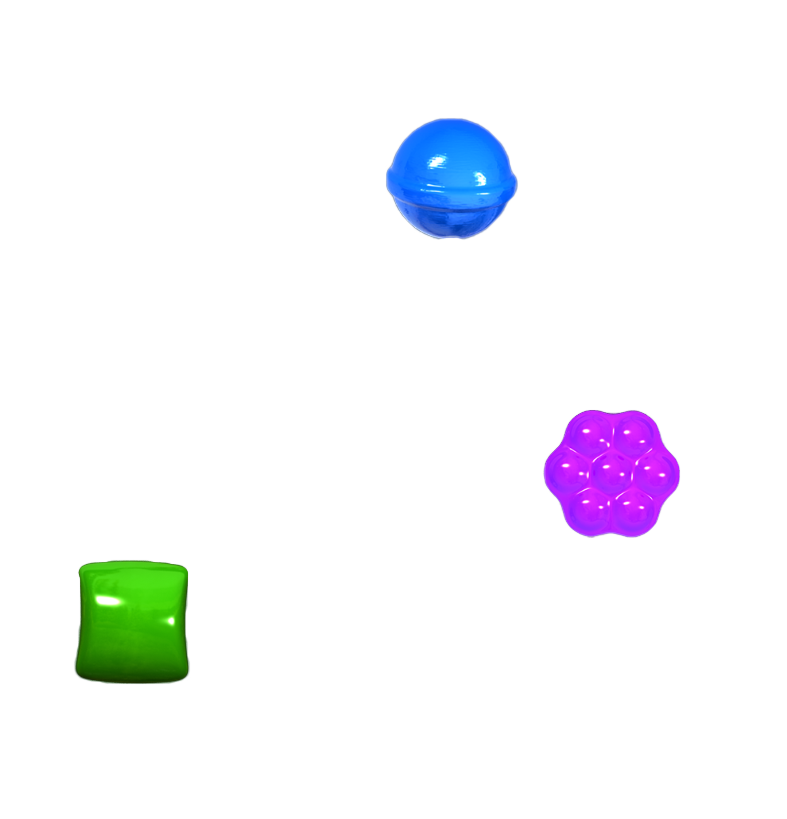 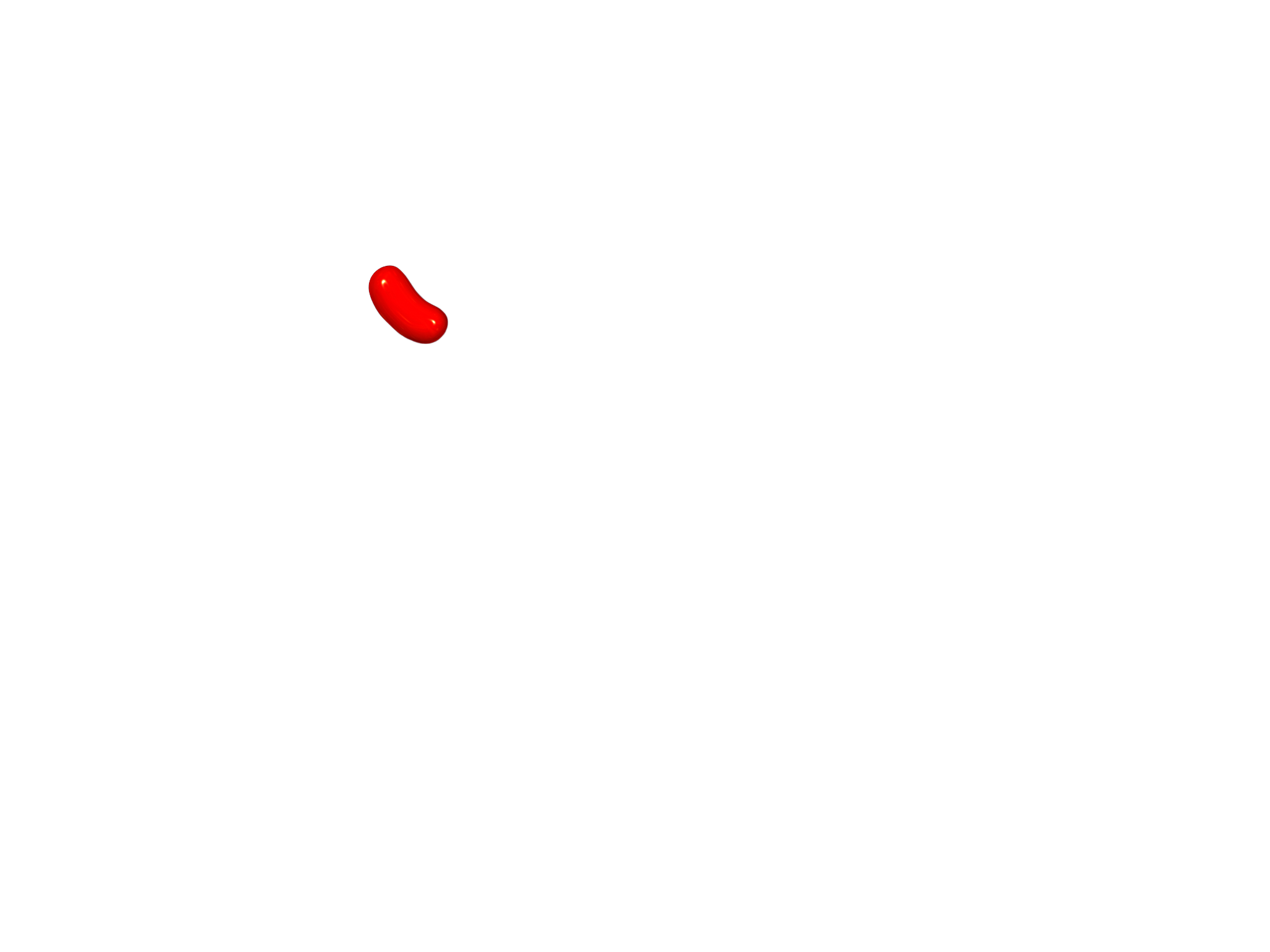 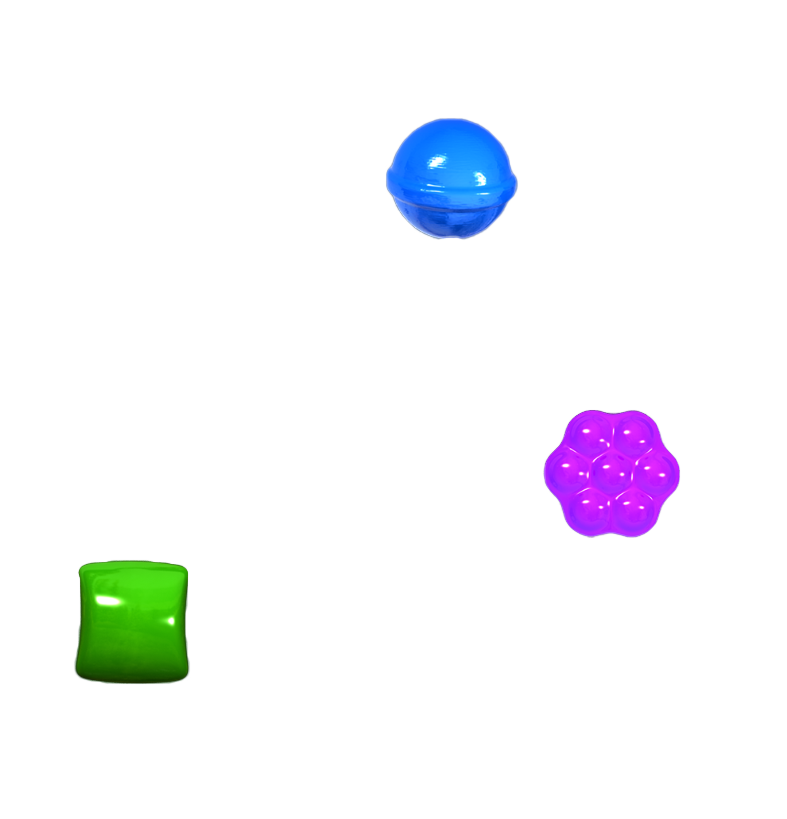 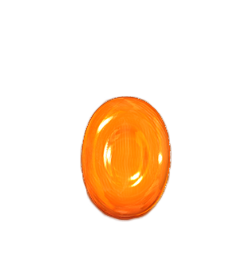 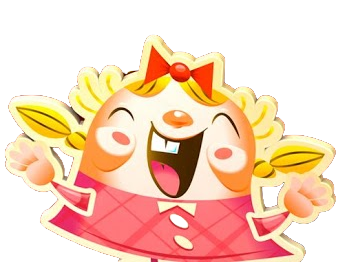 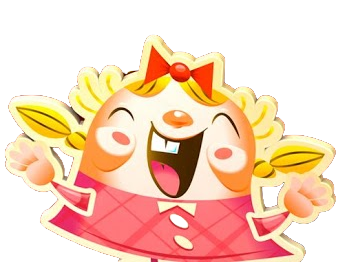 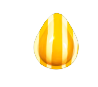 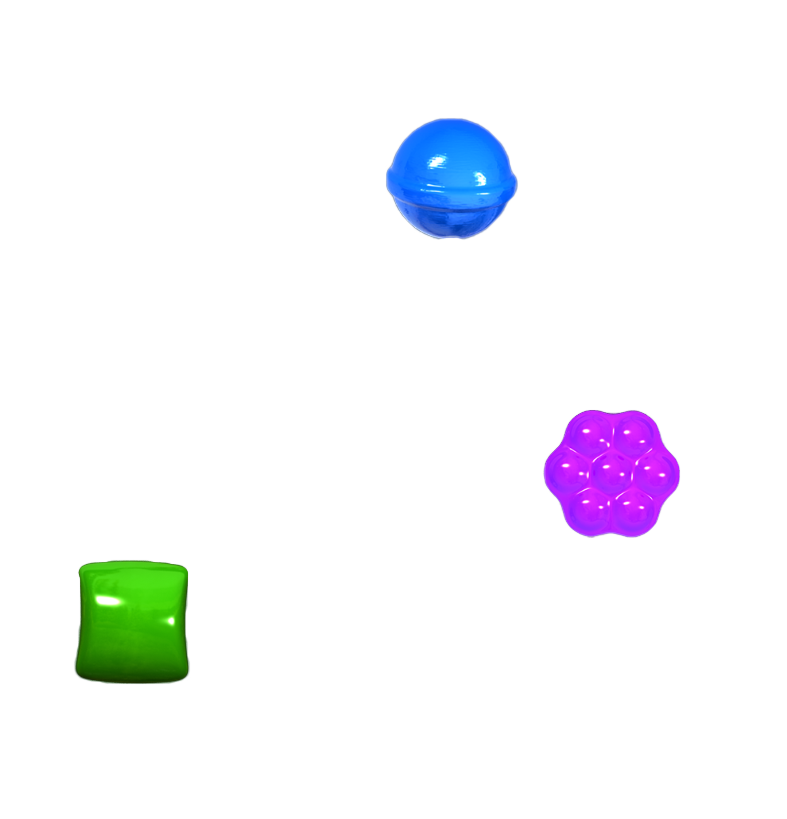 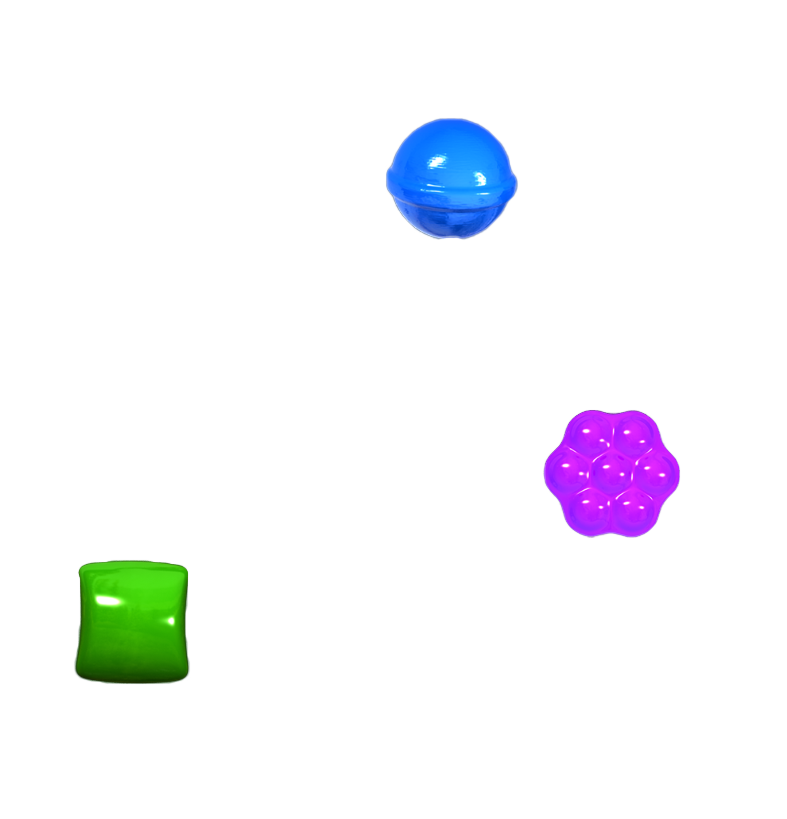 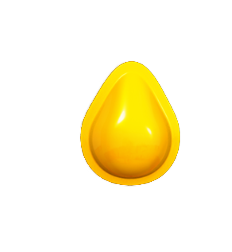 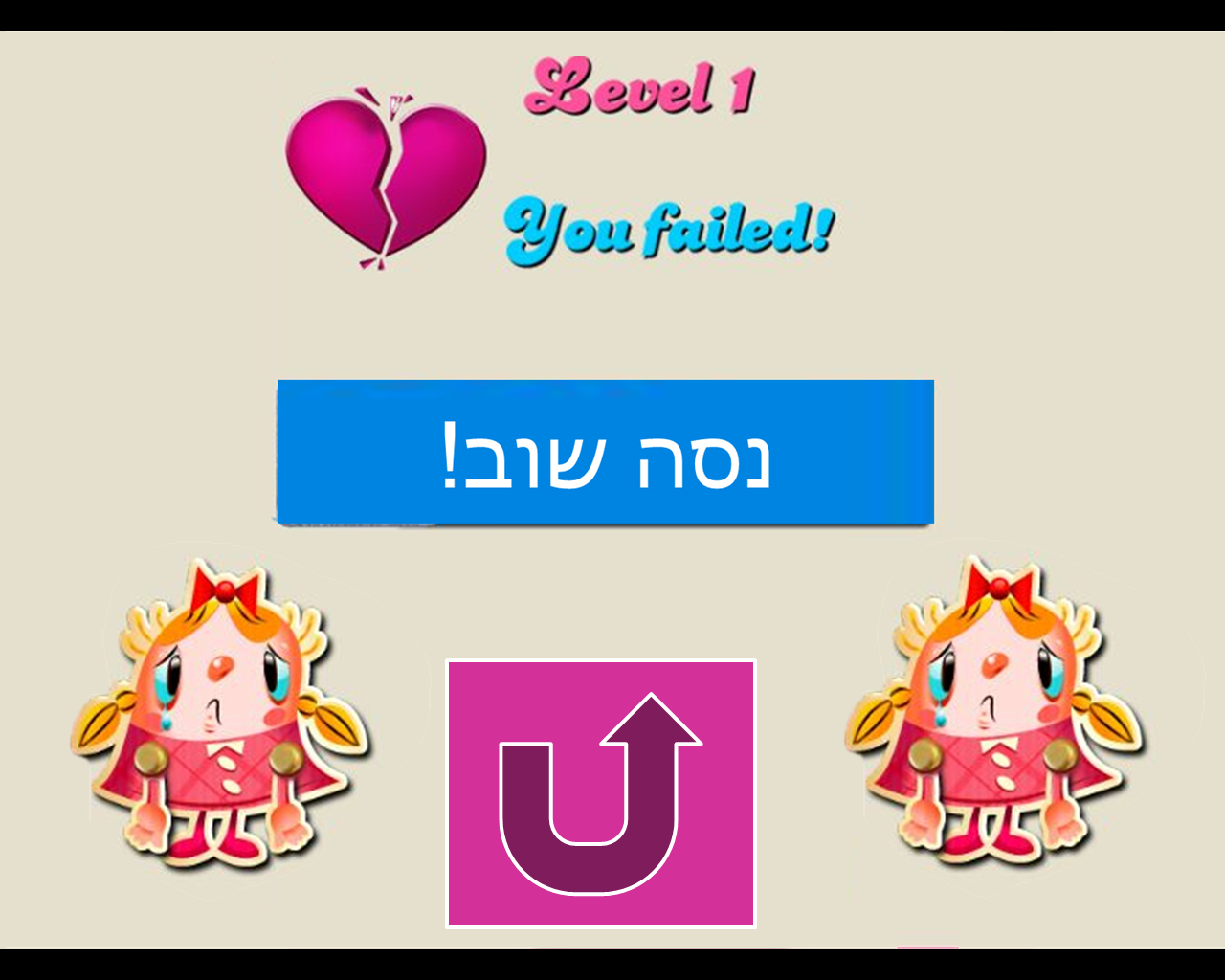 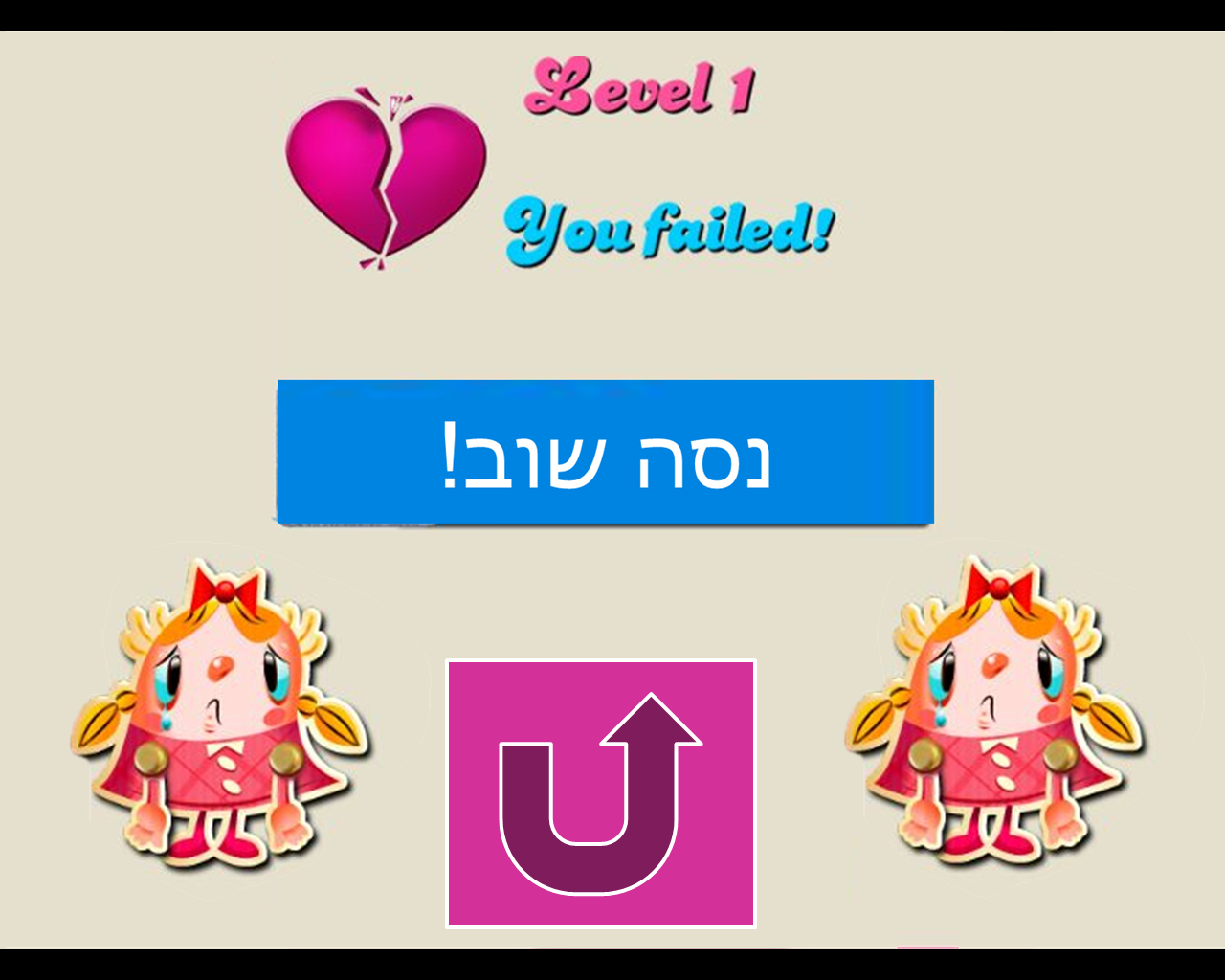 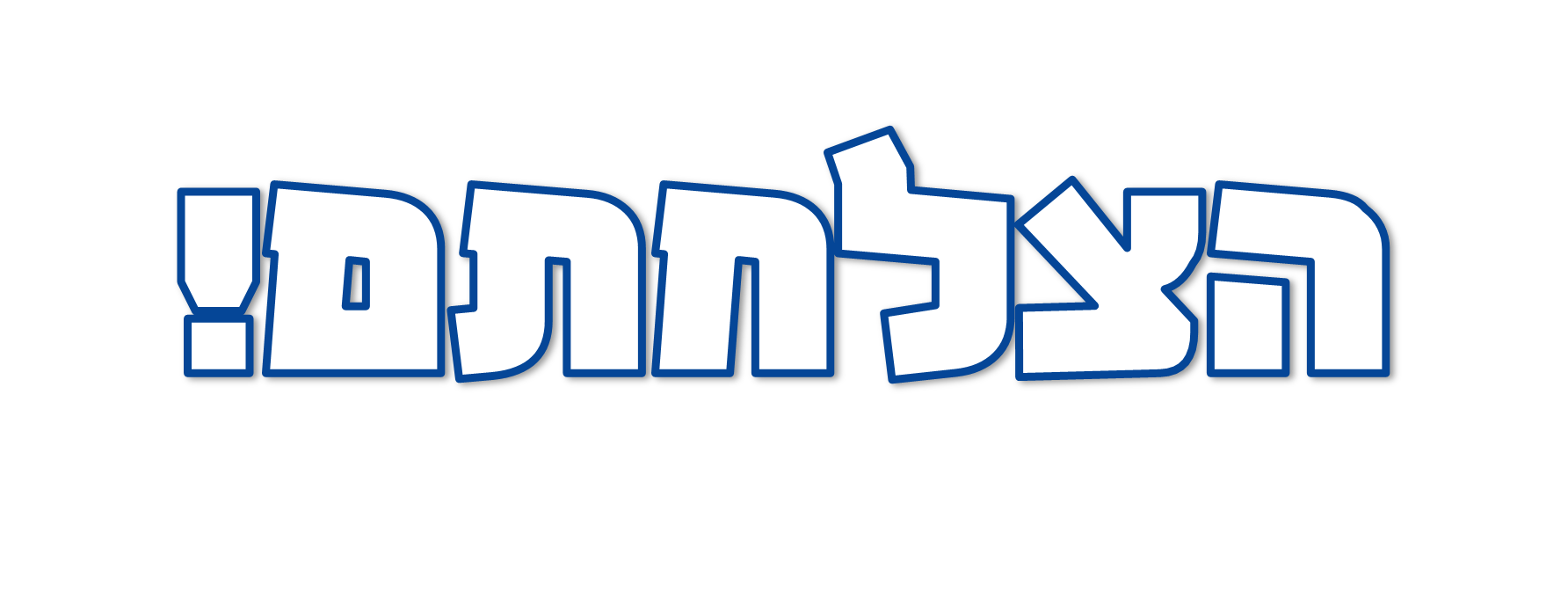 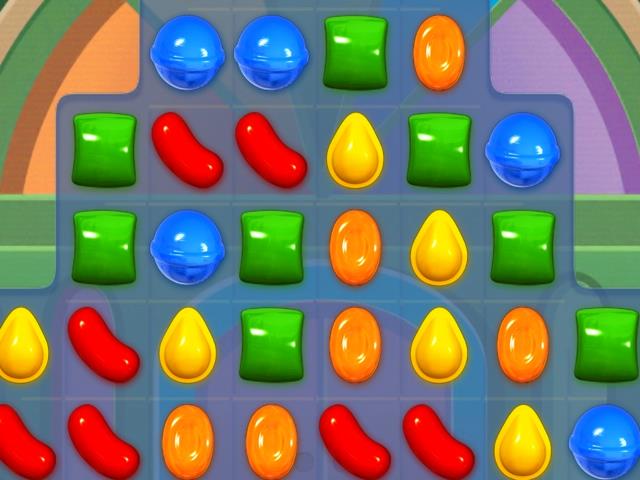 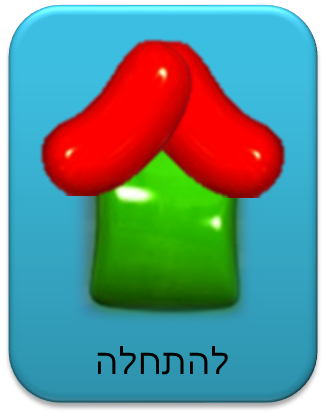